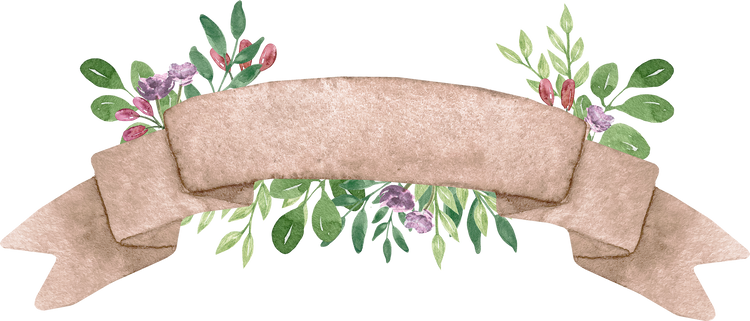 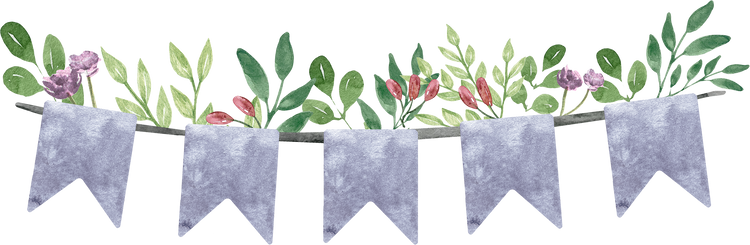 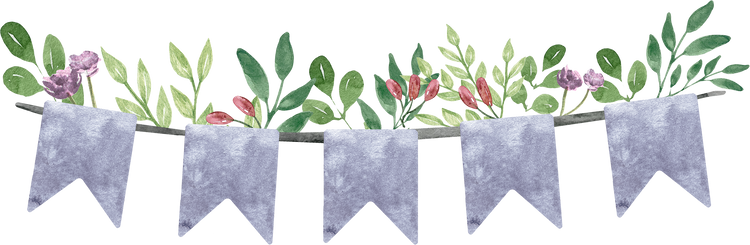 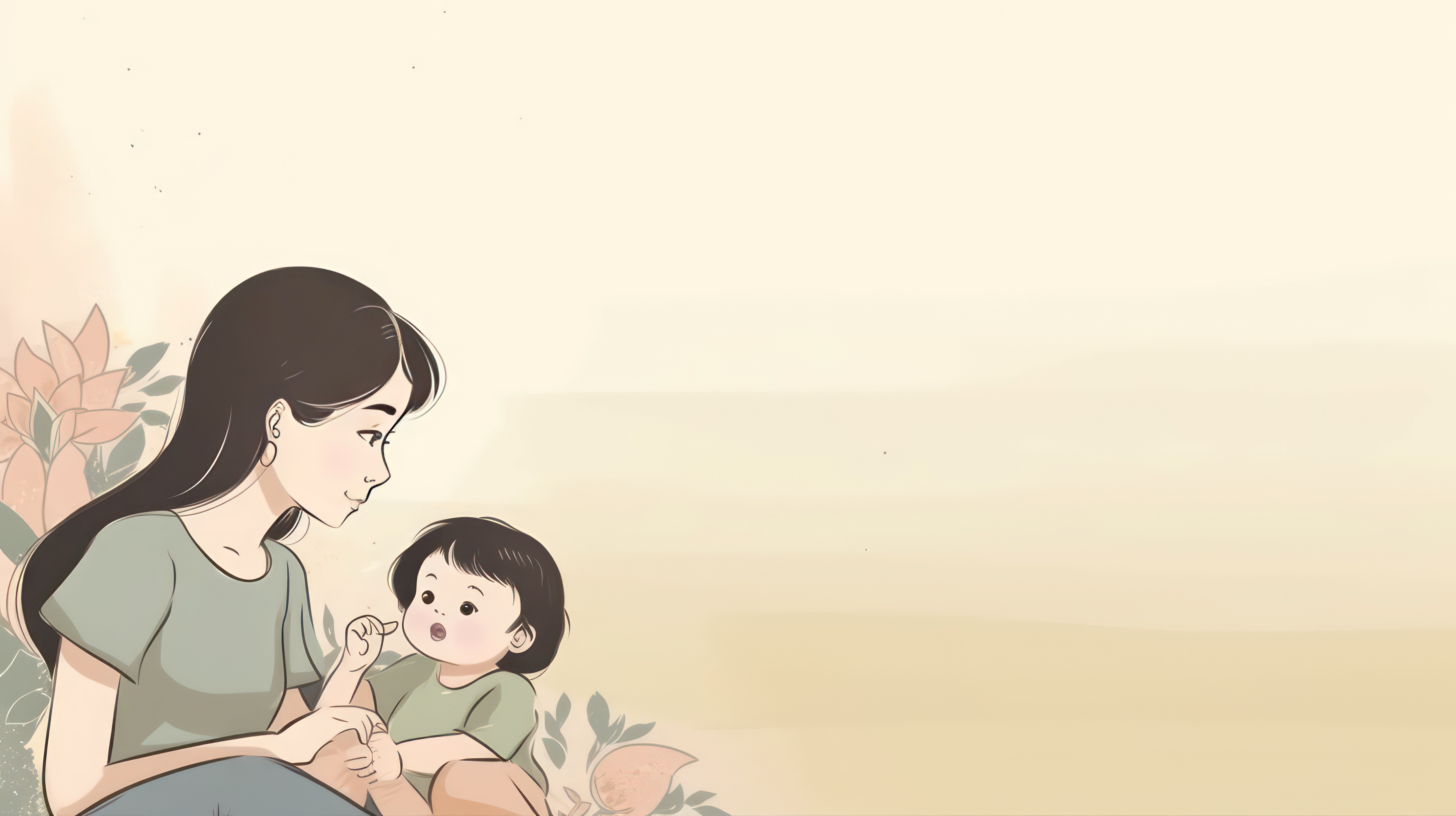 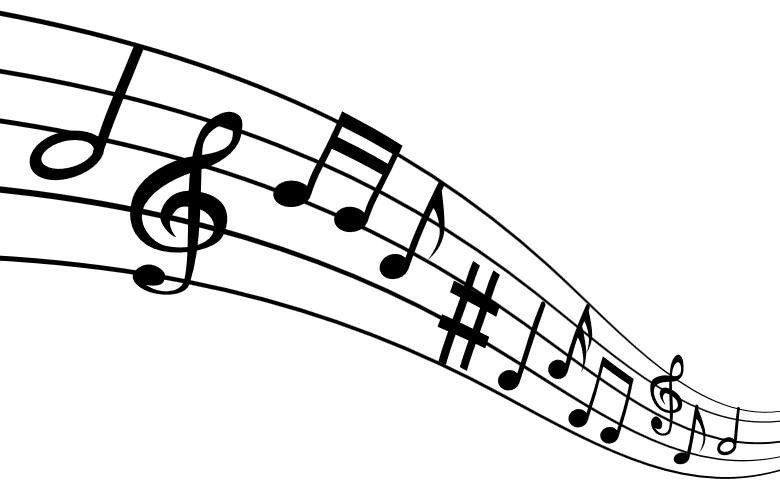 Chủ đề 1
Chủ đề 1
VĂN BẢN ĐỌC
TRONG LỜI MẸ HÁT
- Trương Nam Hương -
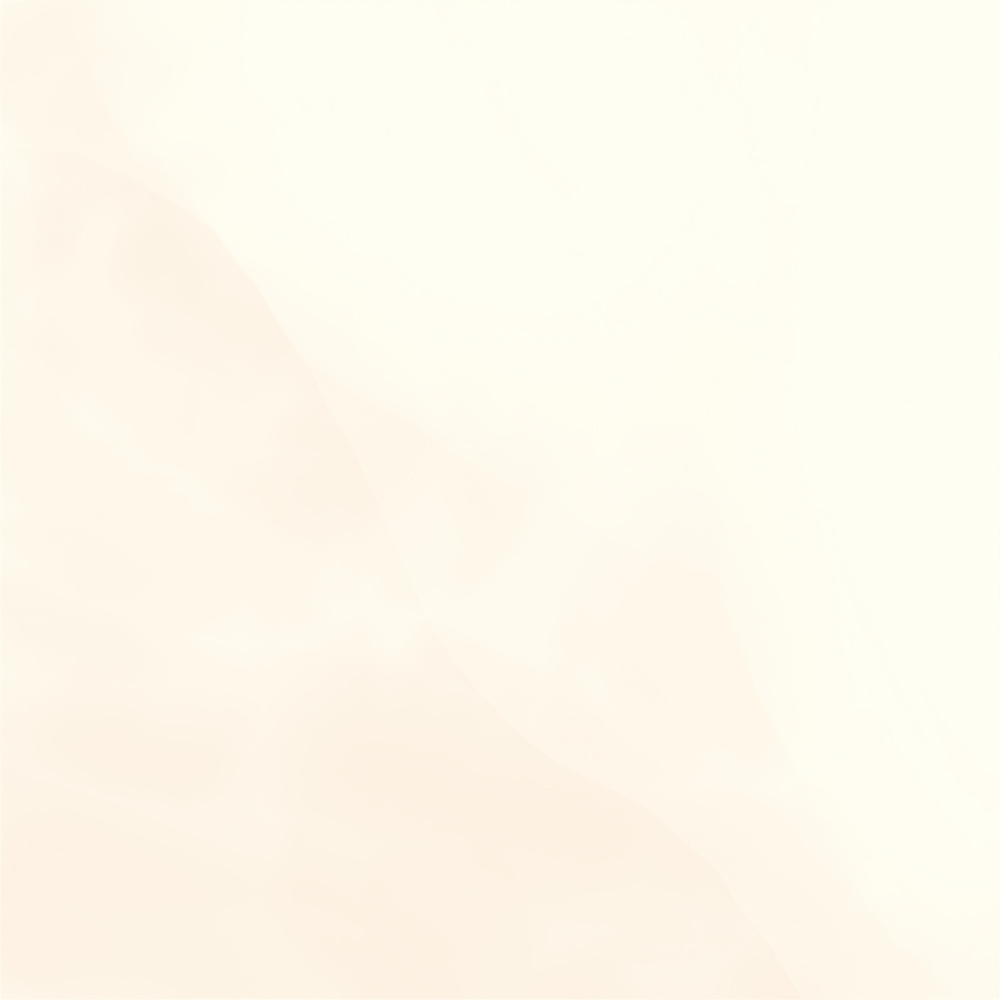 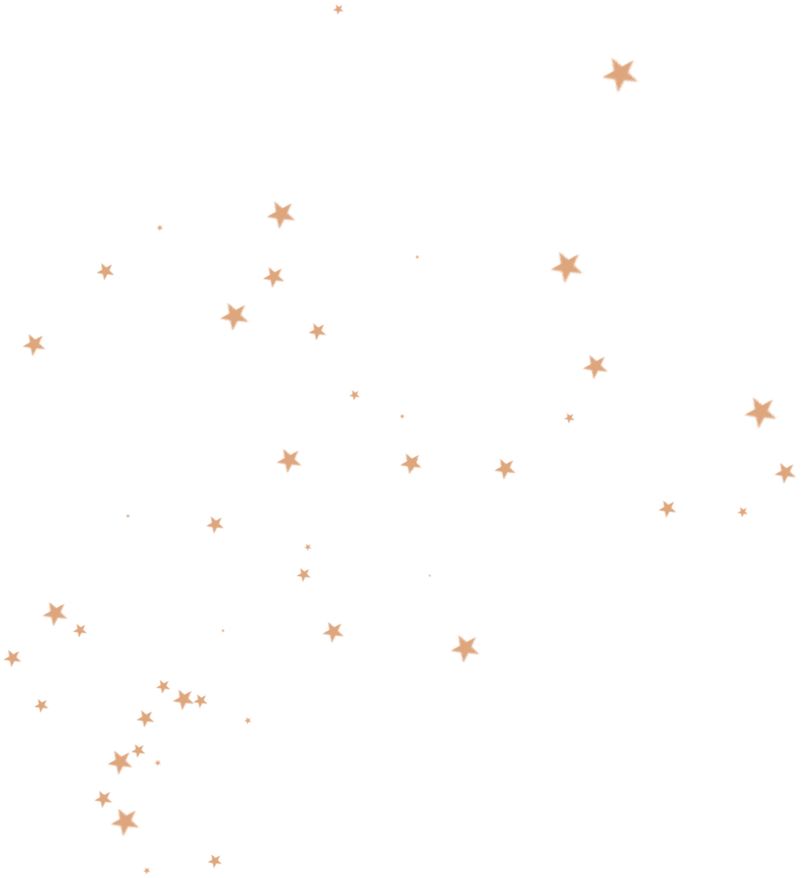 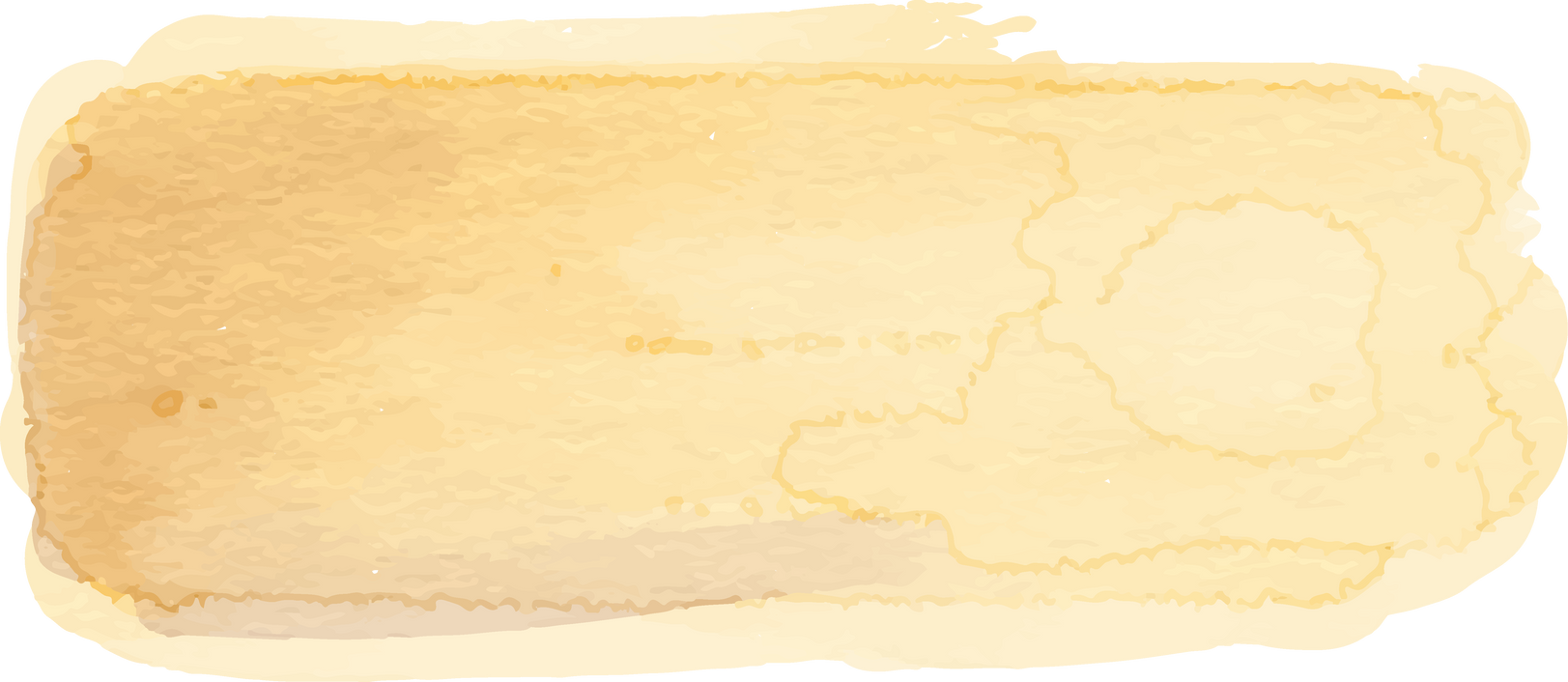 Hình thành kiến thức
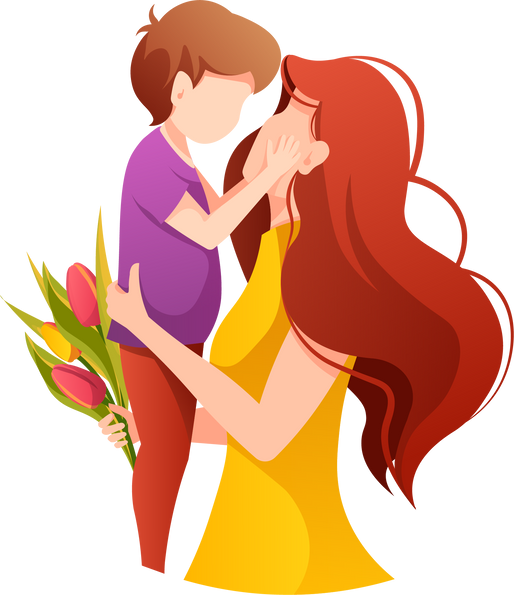 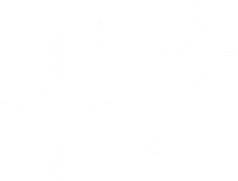 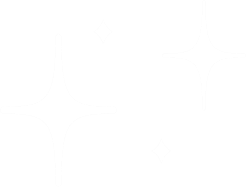 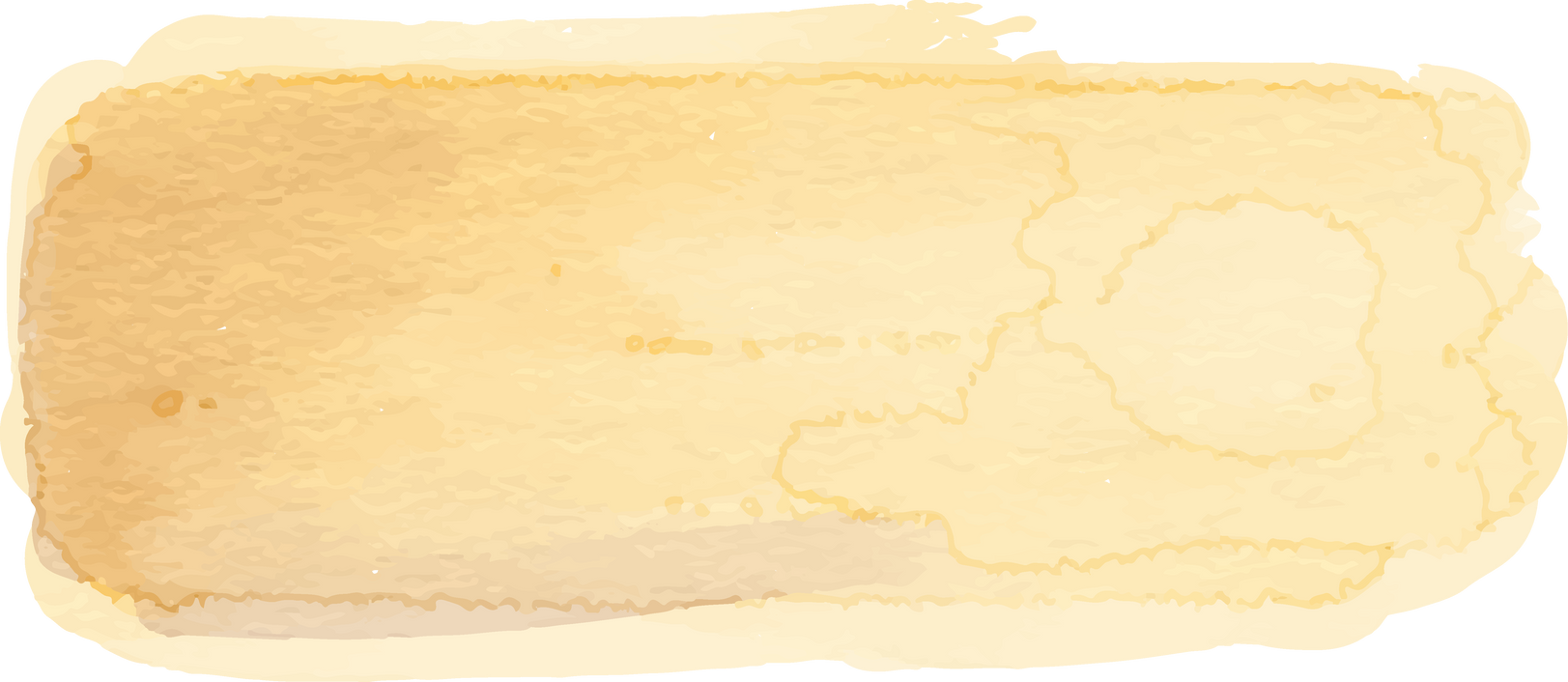 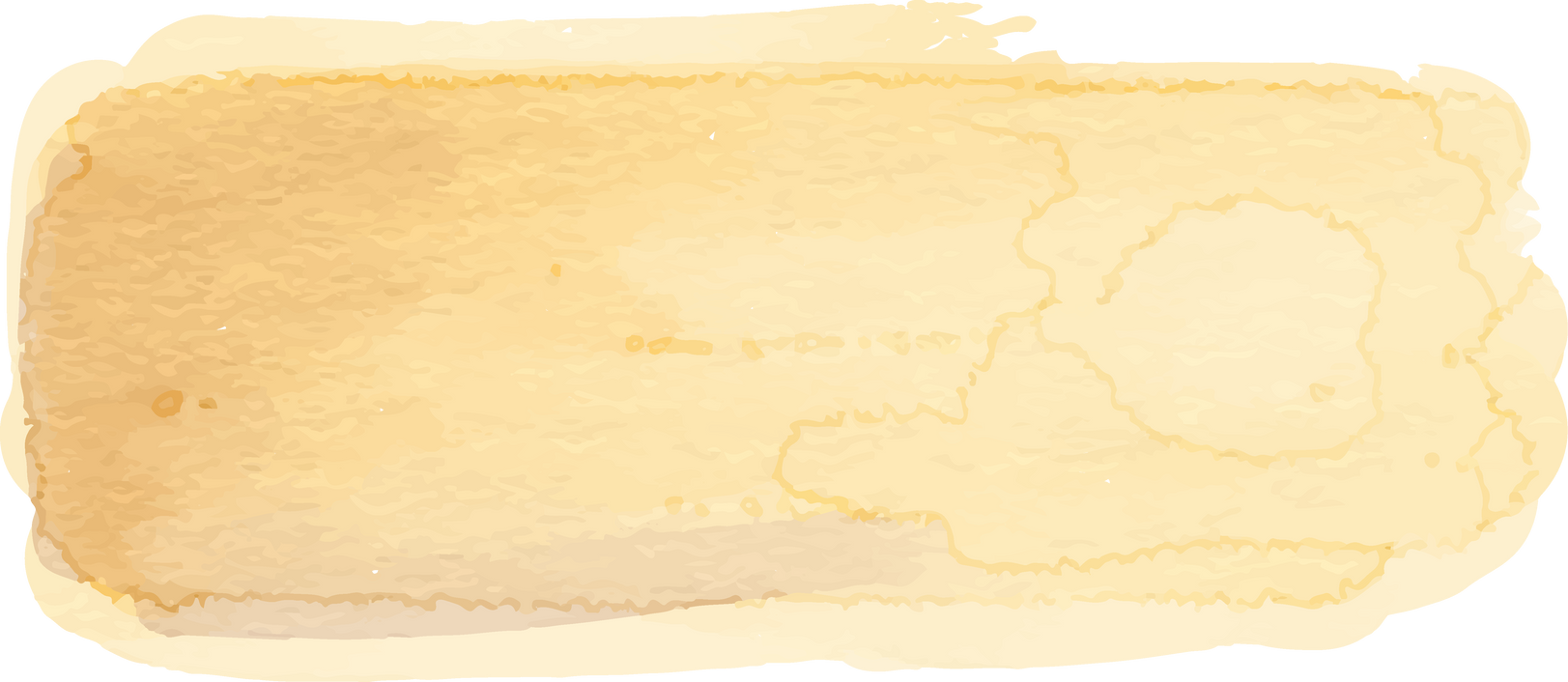 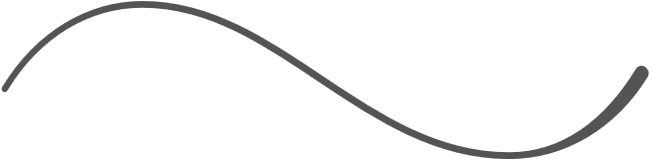 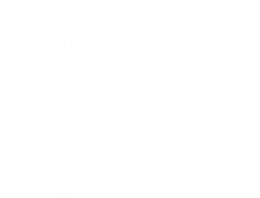 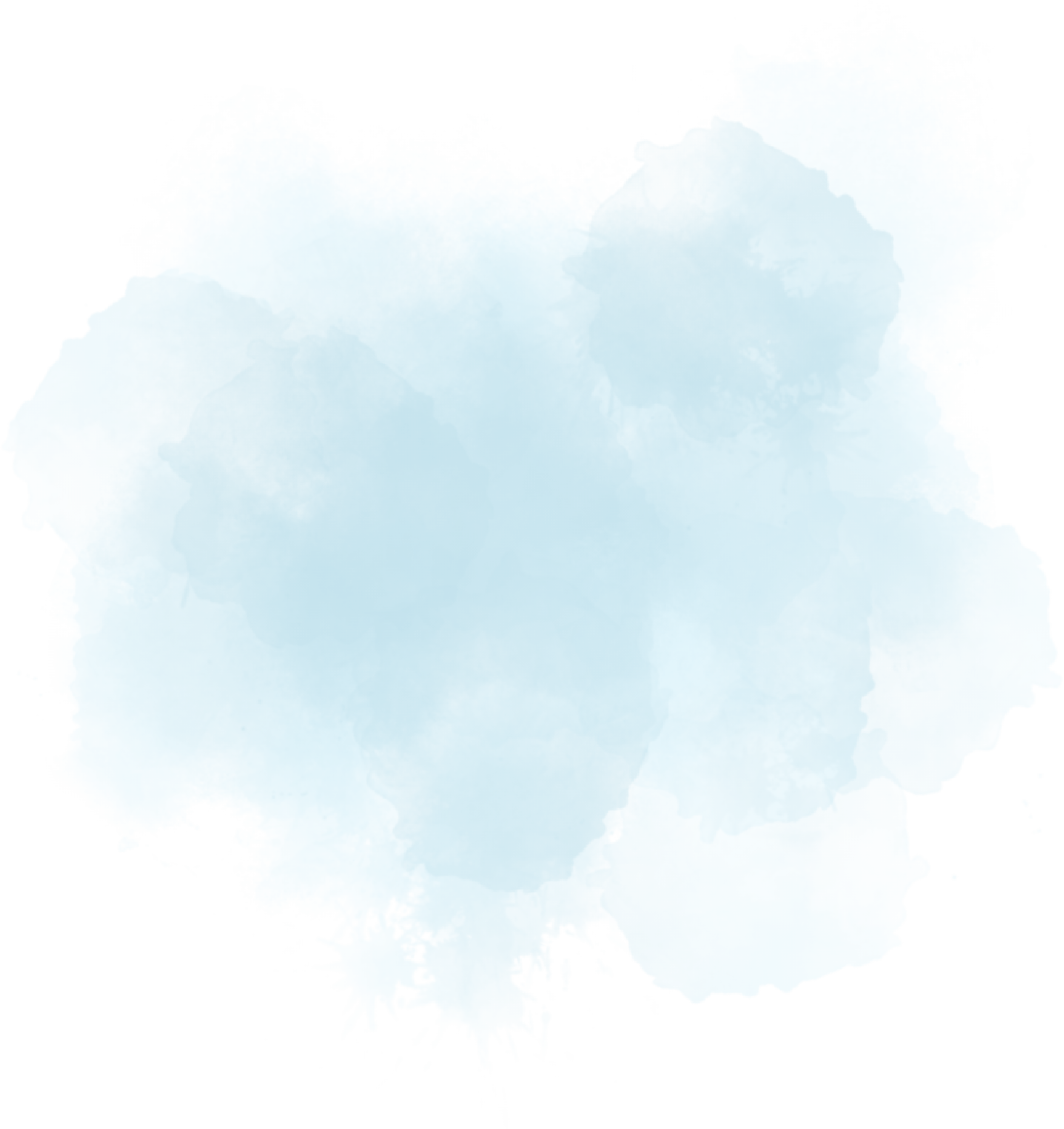 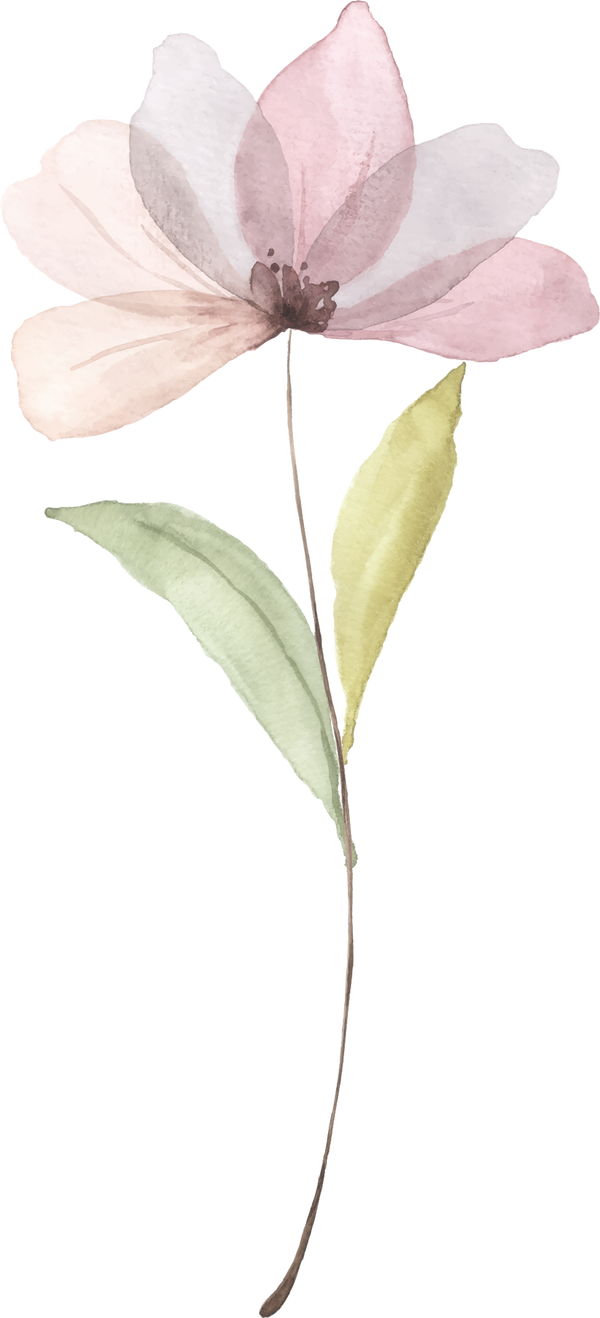 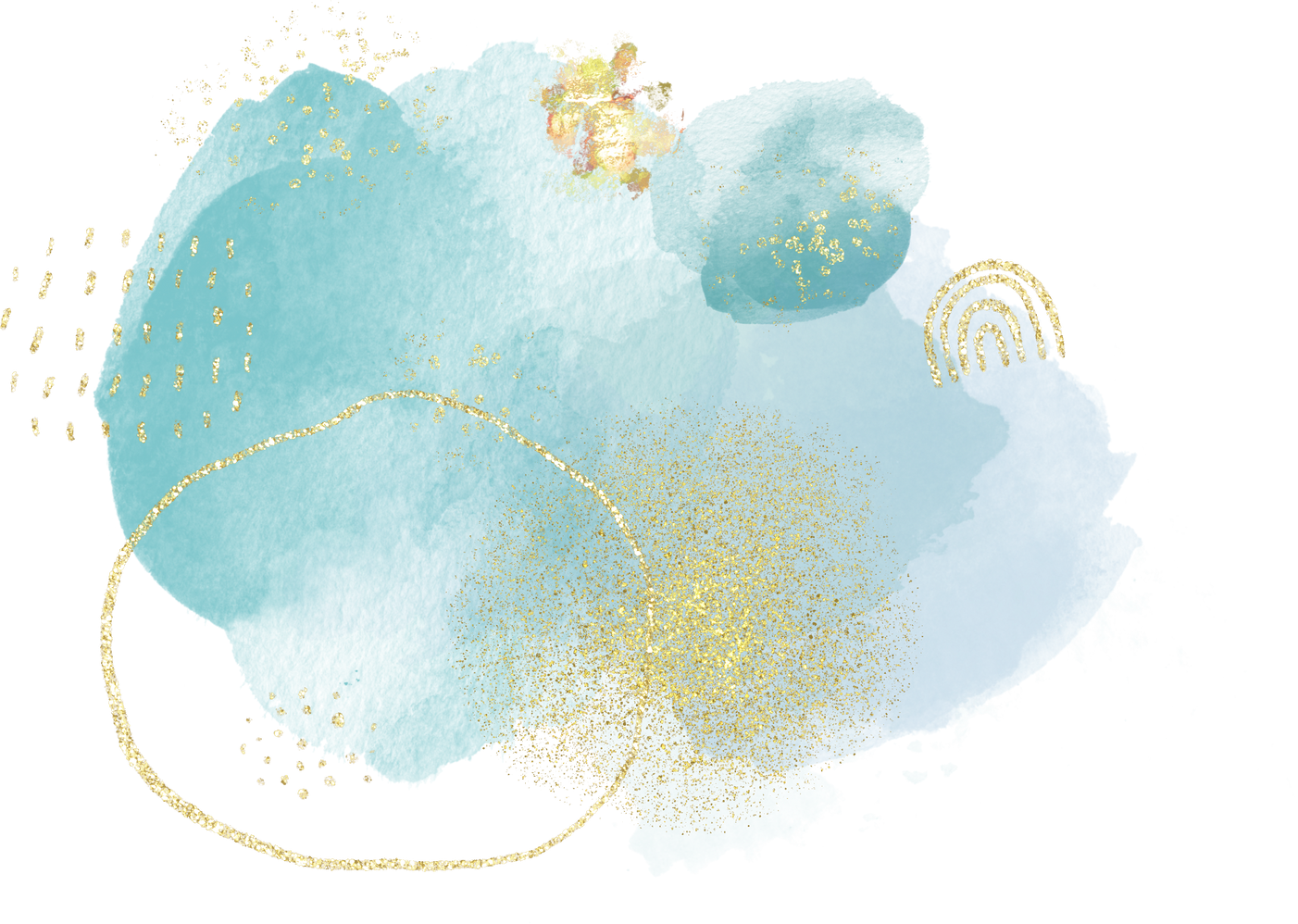 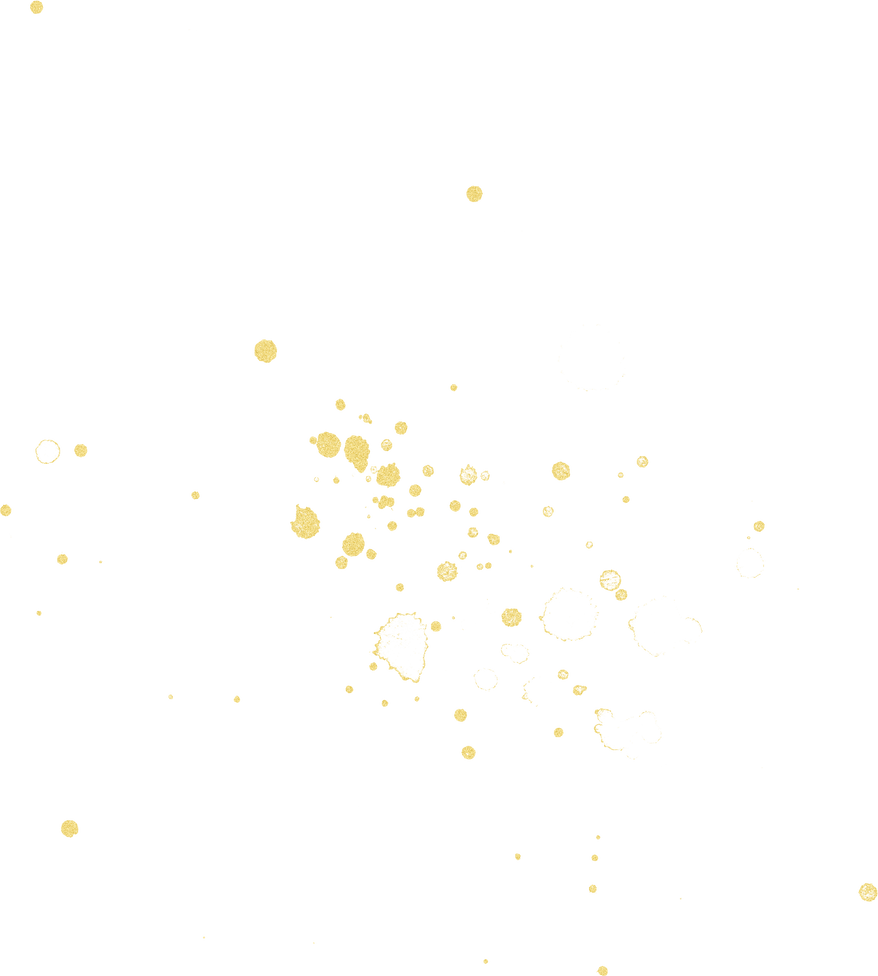 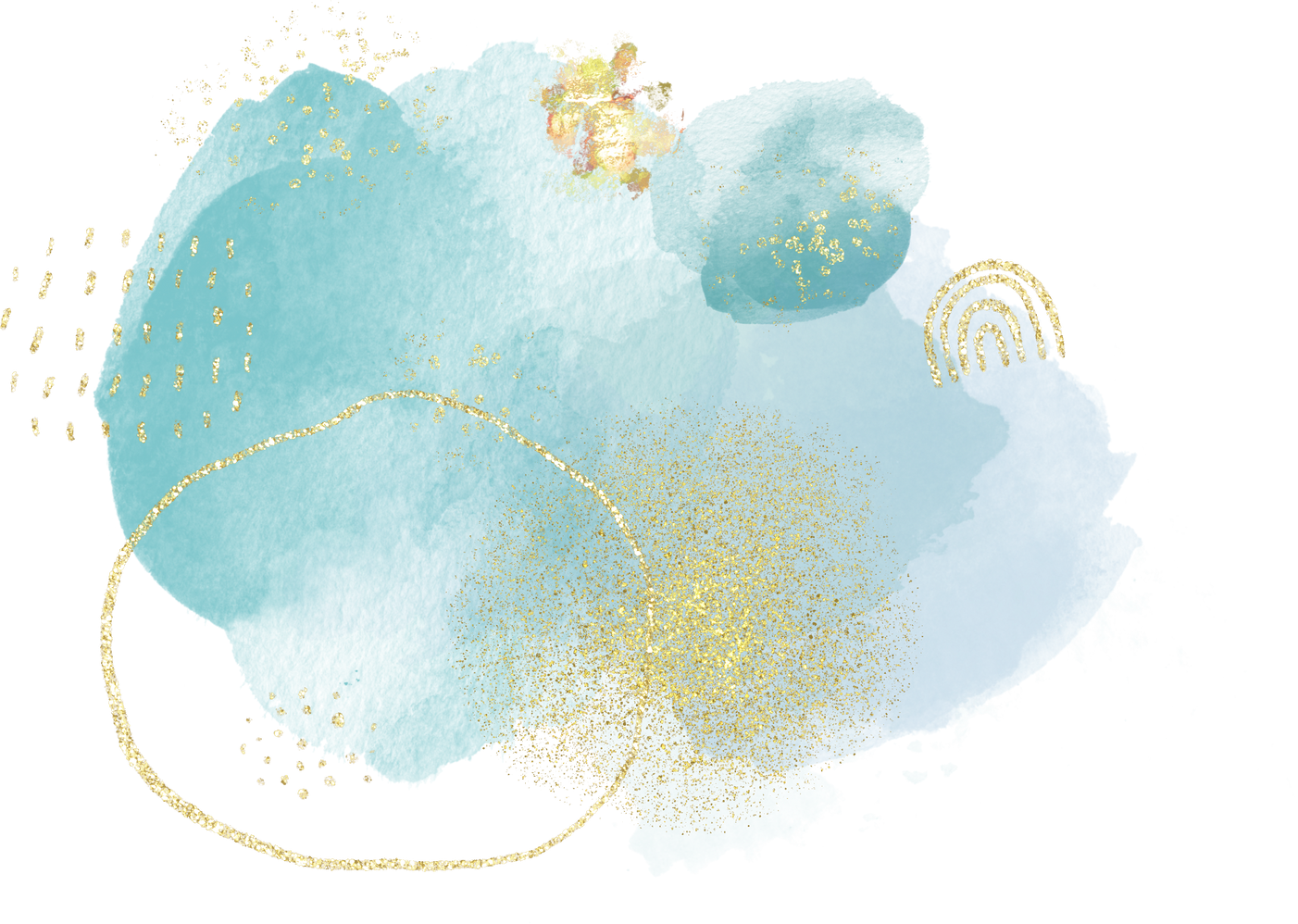 I/ TÌM HIỂU CHUNG
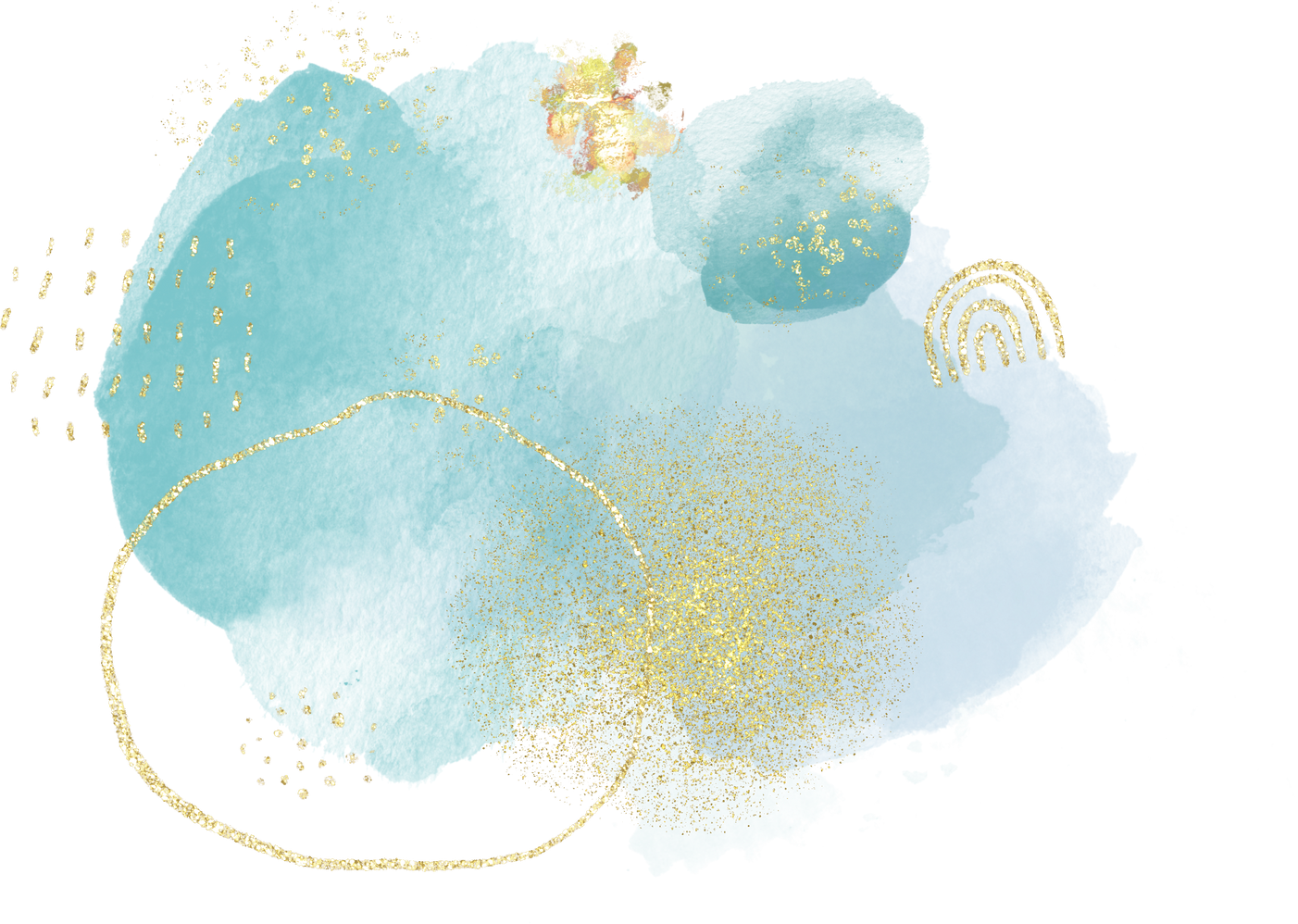 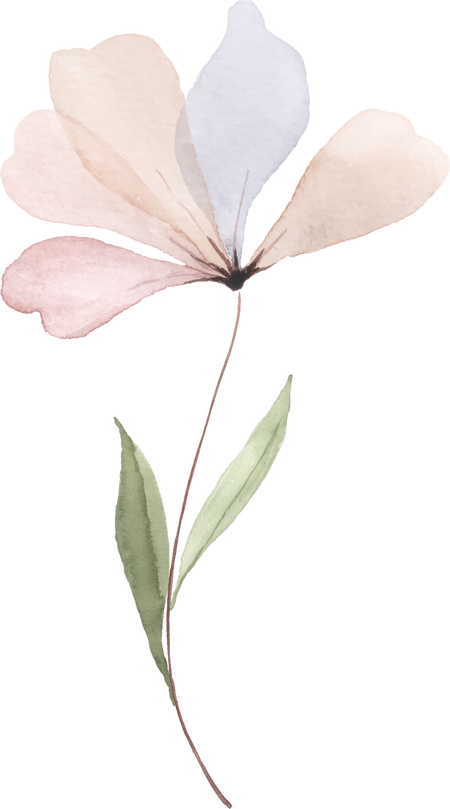 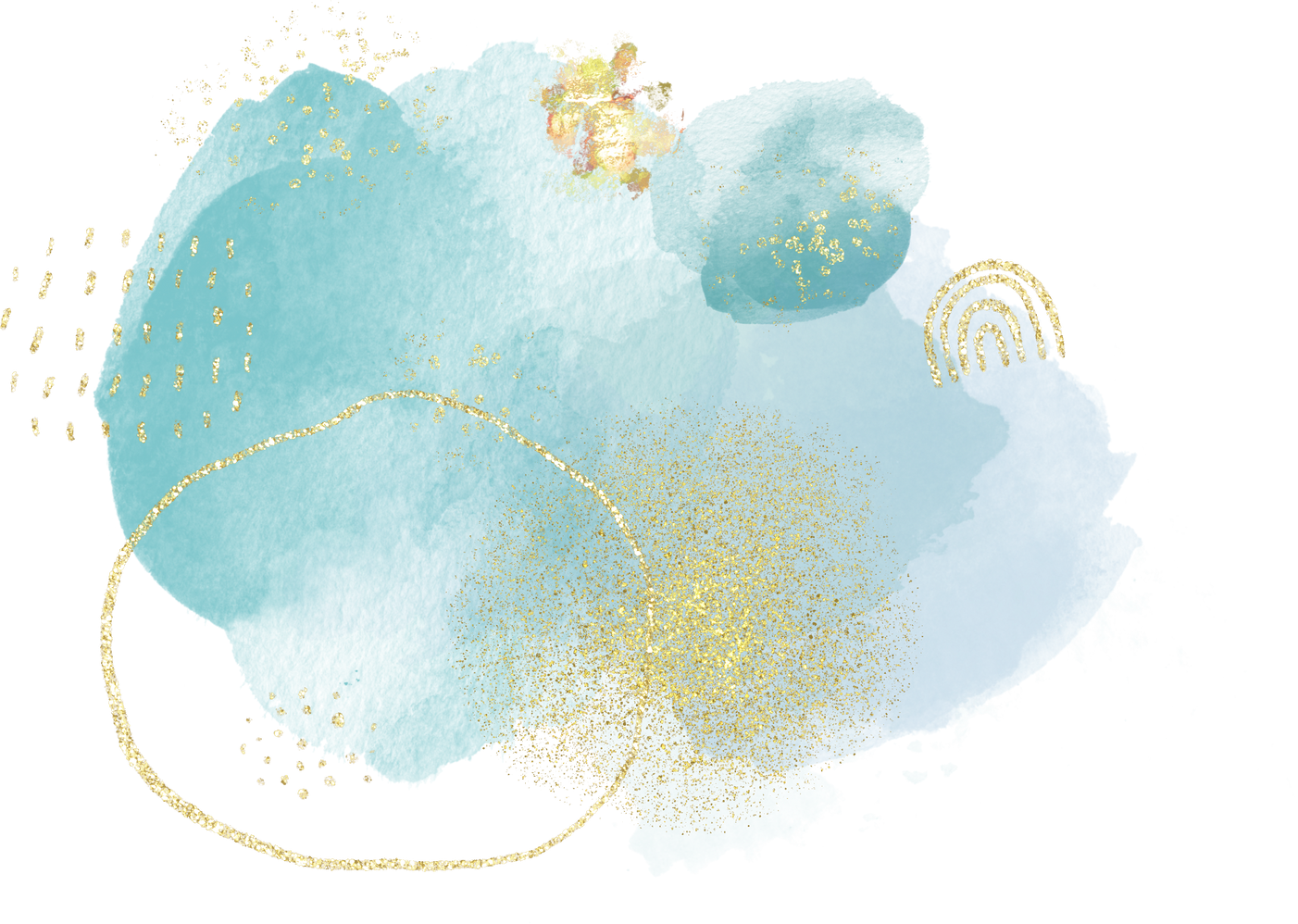 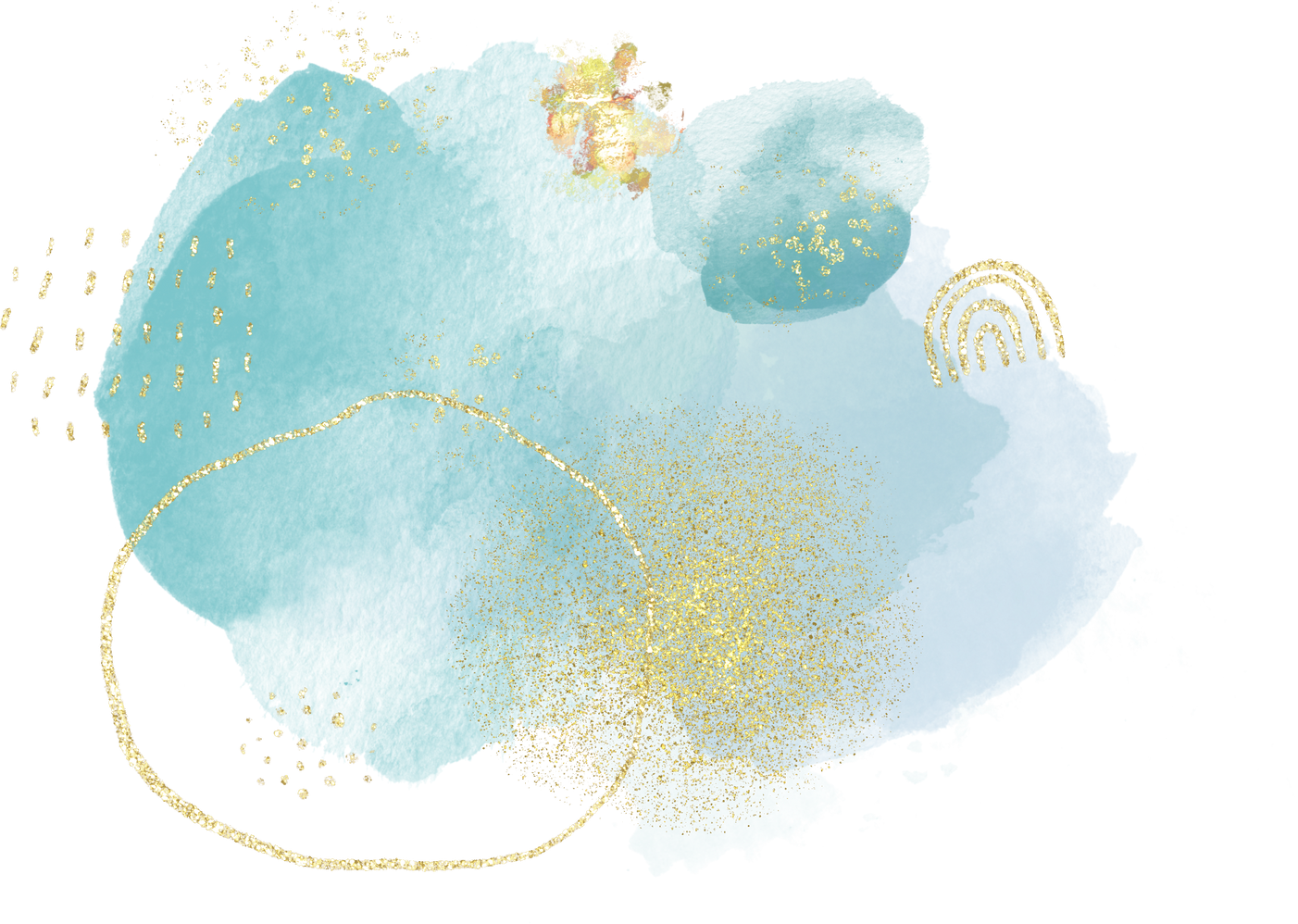 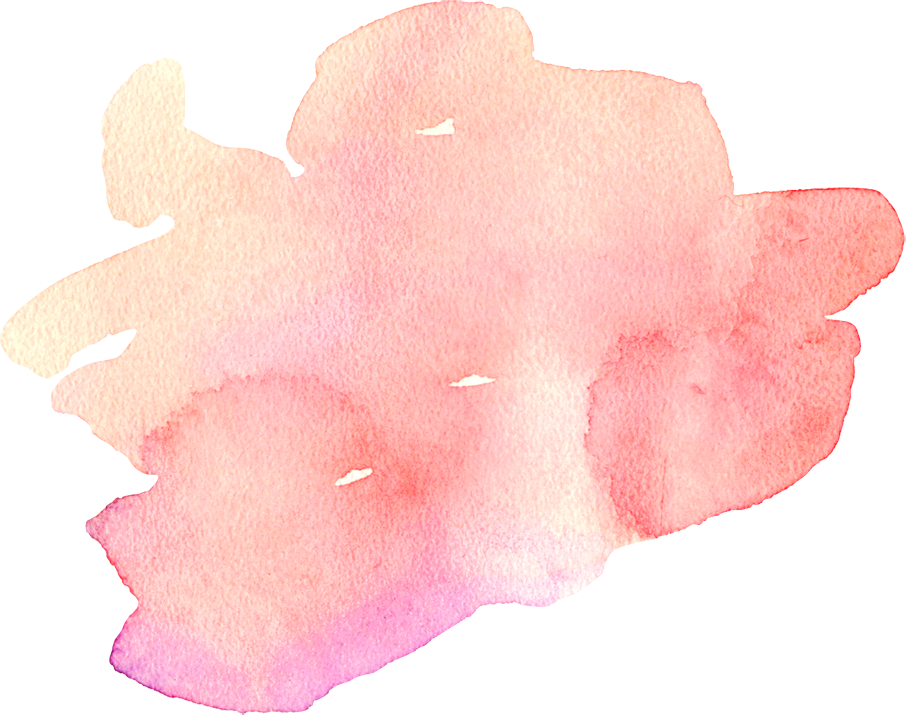 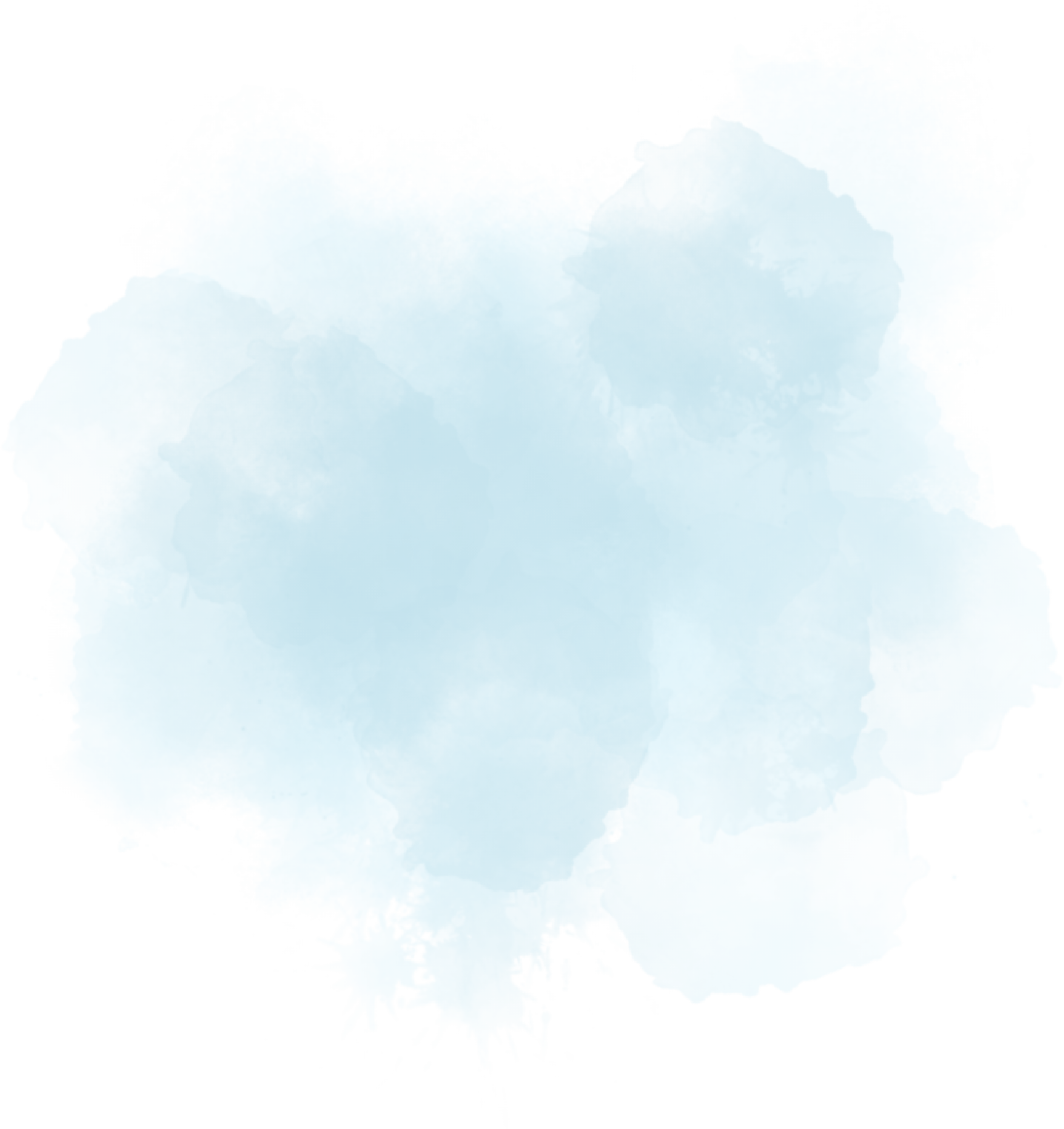 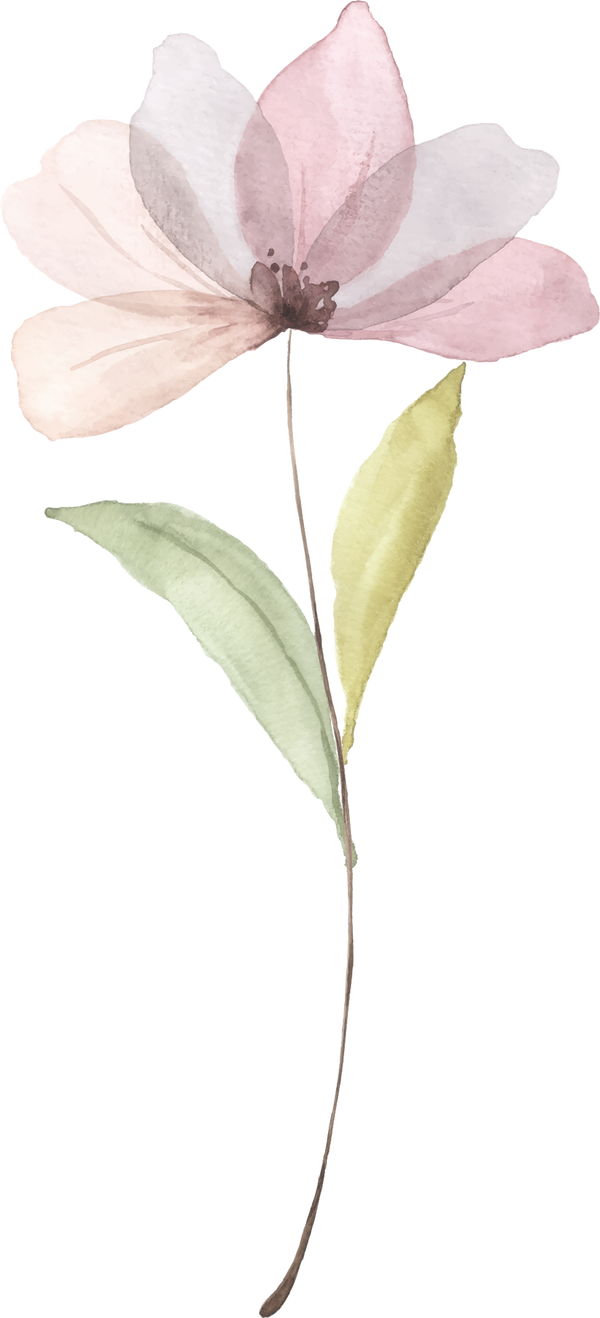 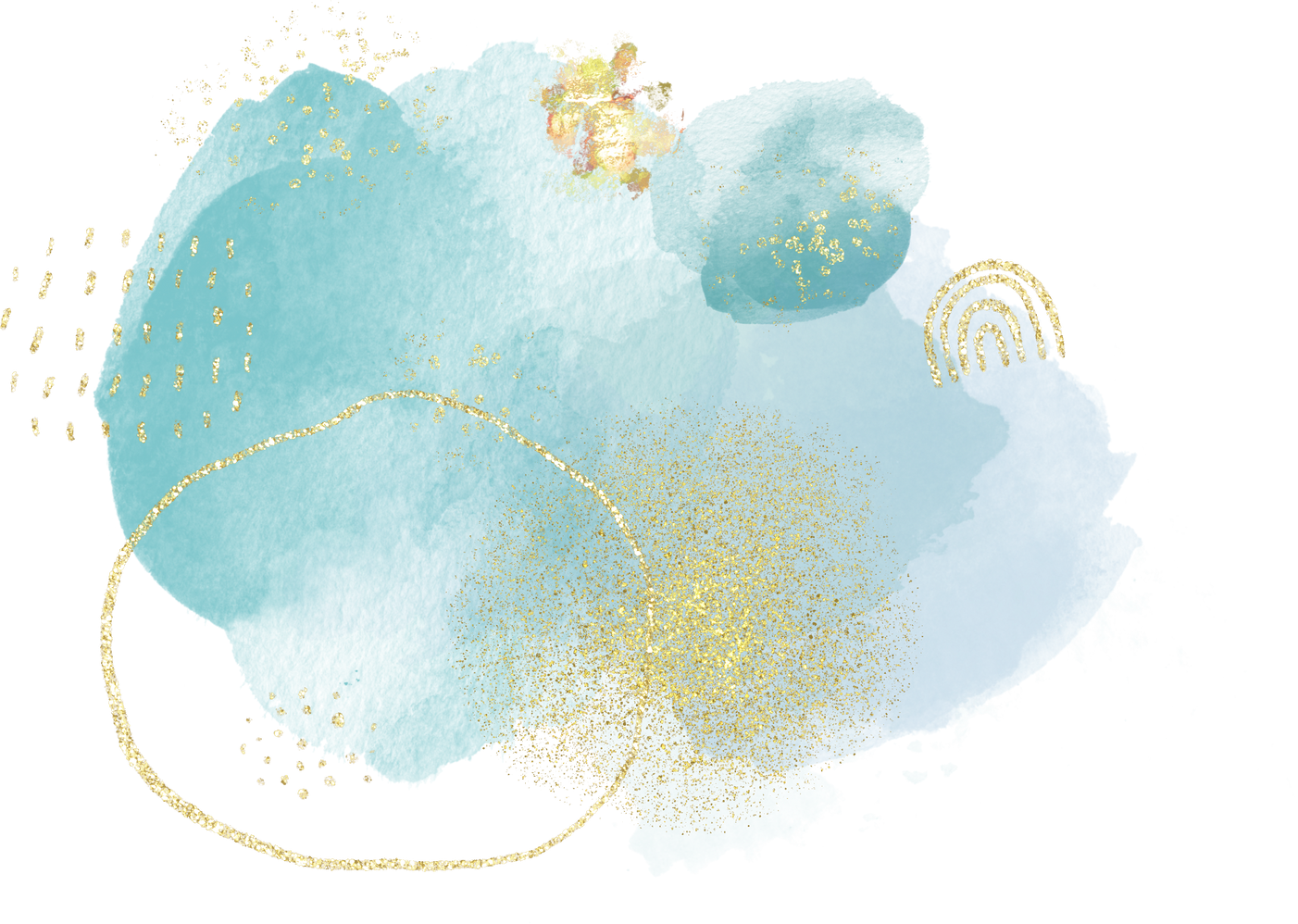 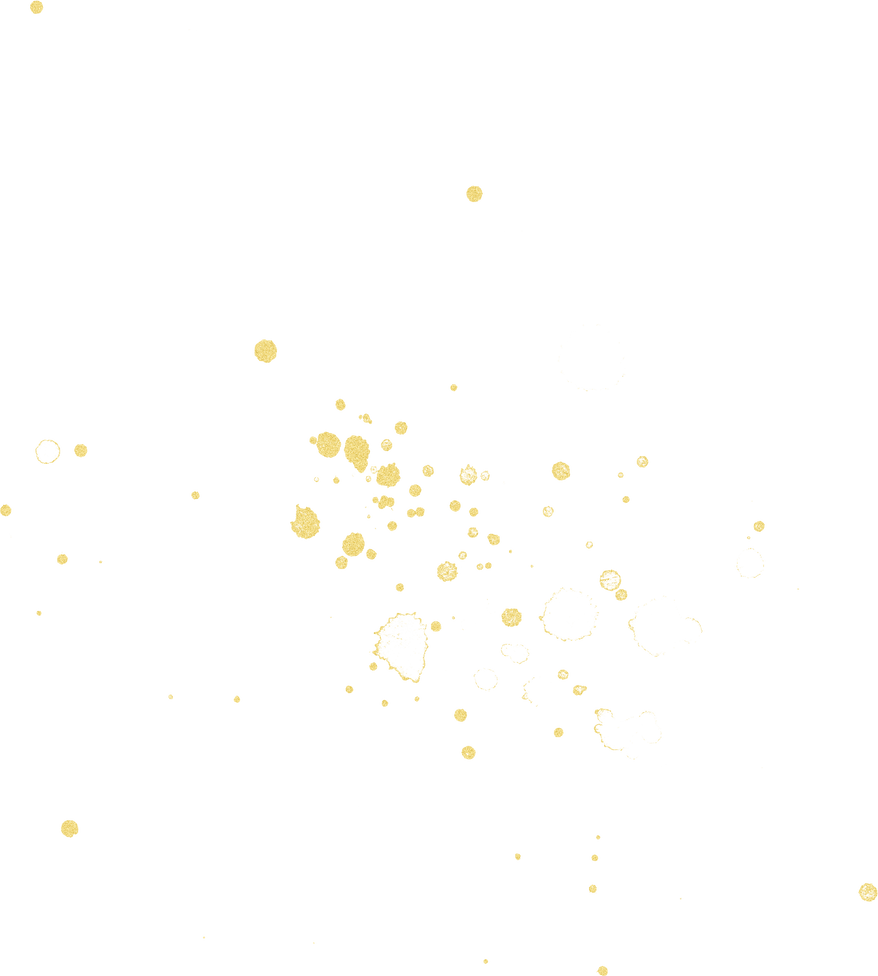 II/ TÌM HIỂU CHI TIẾT
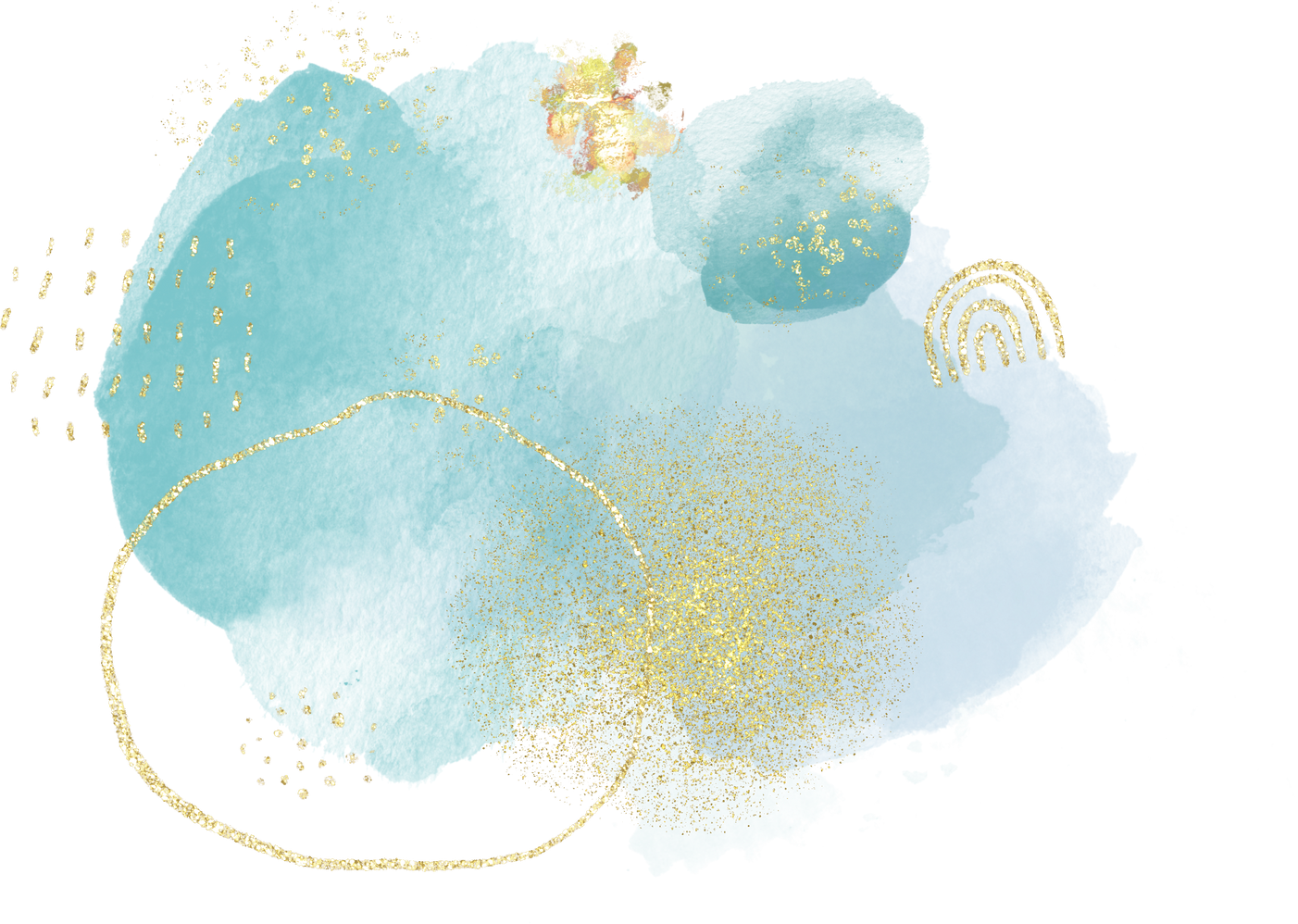 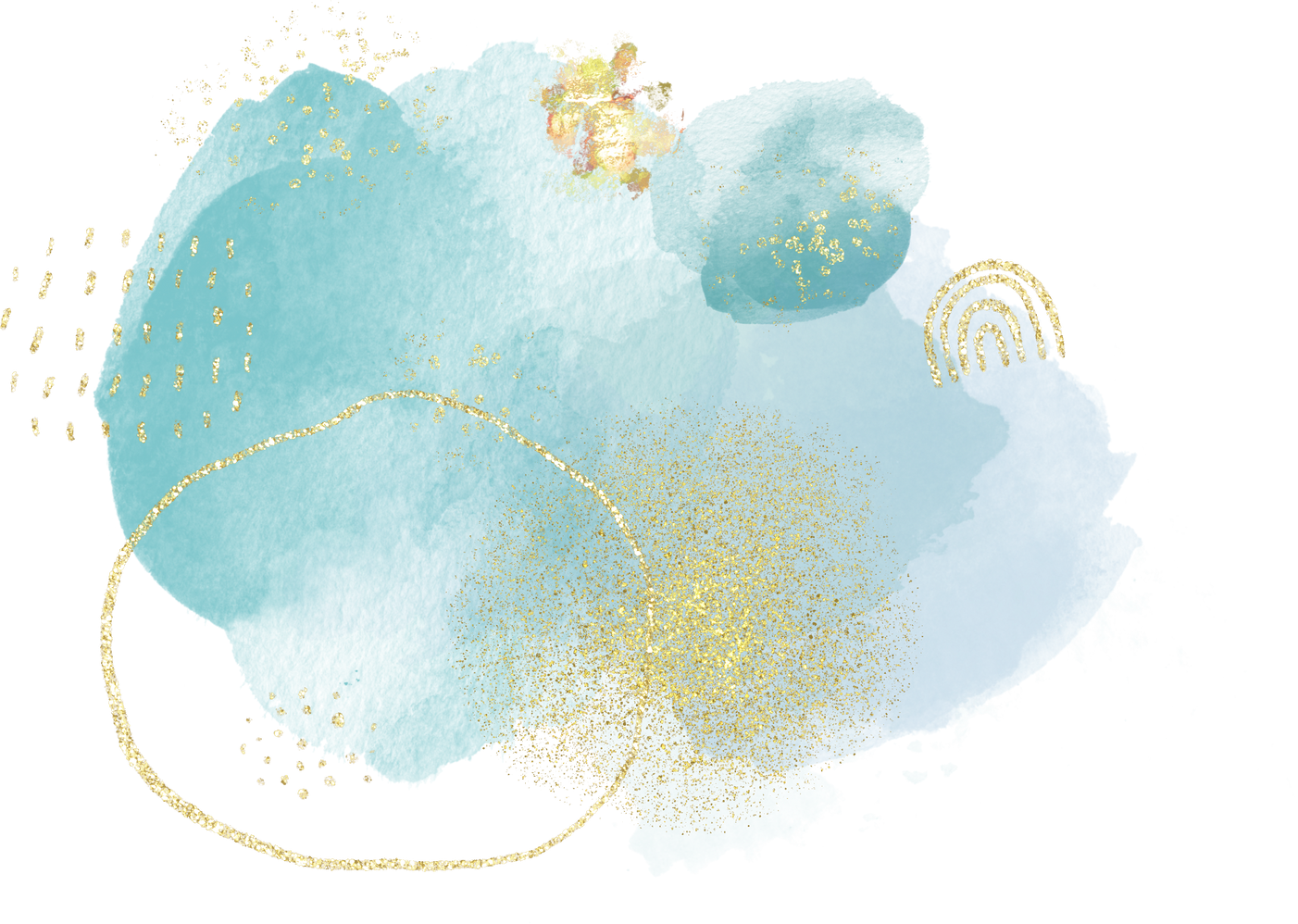 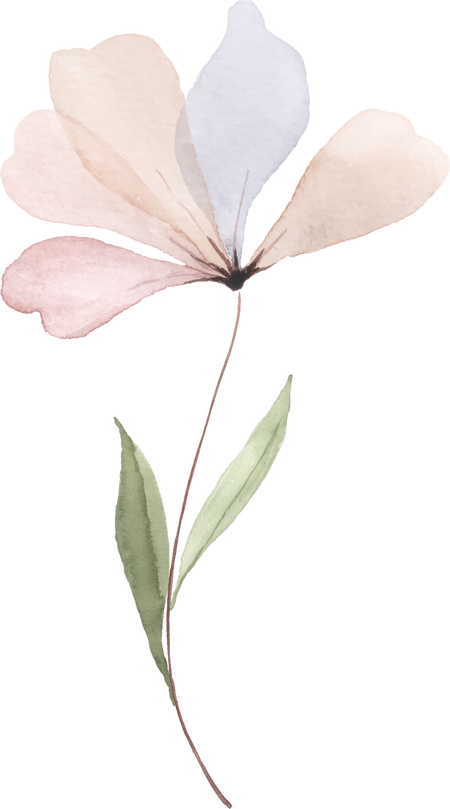 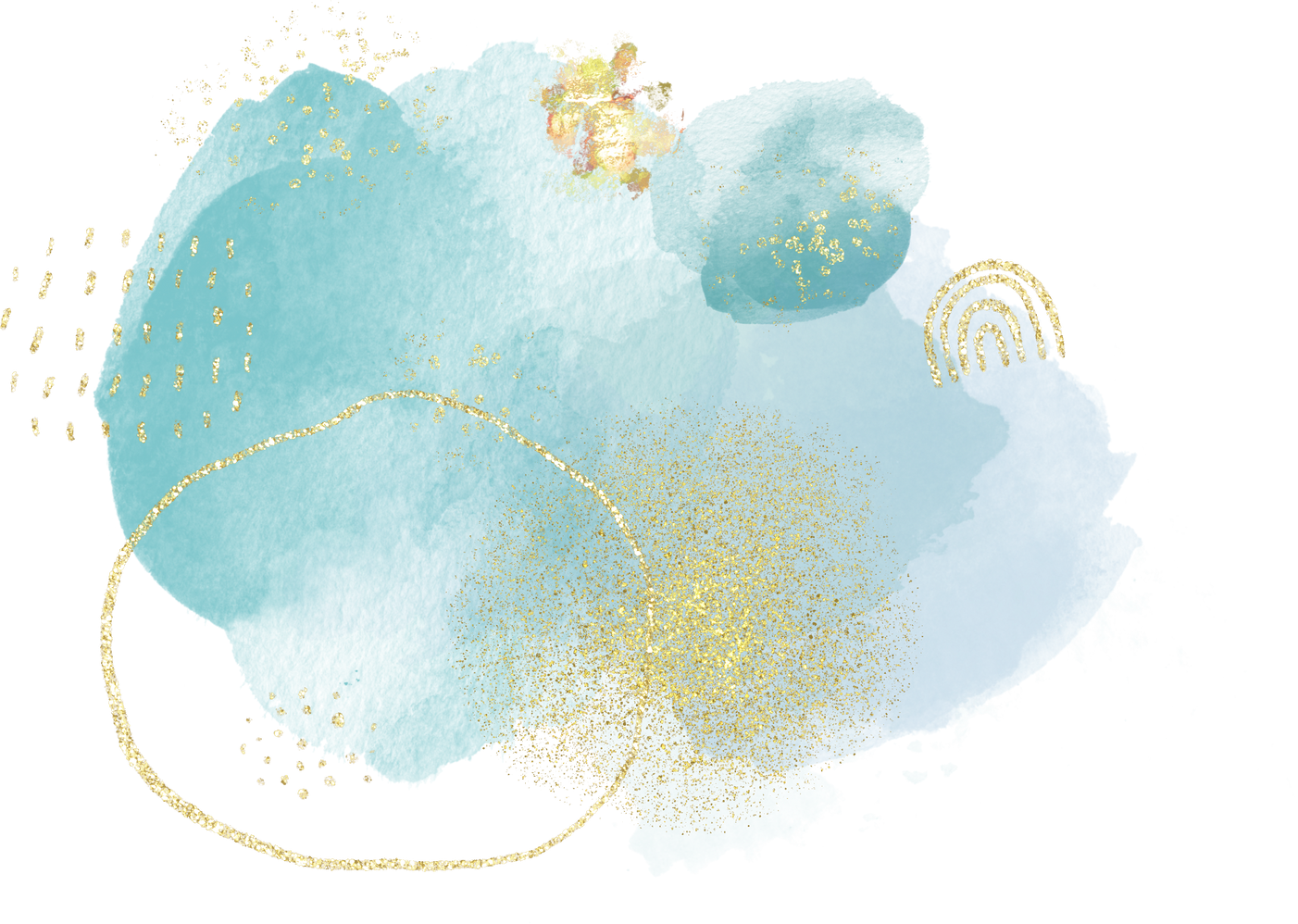 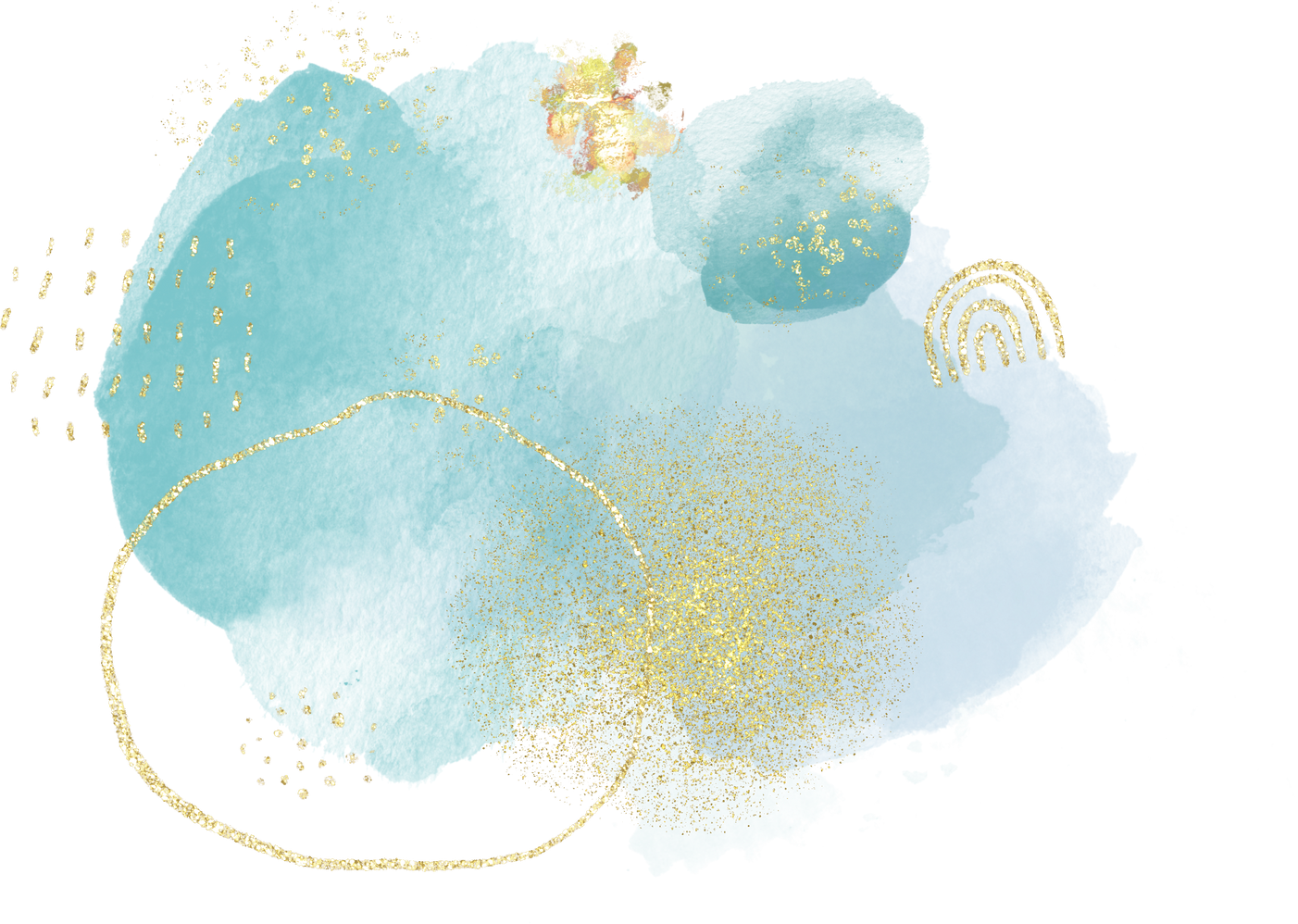 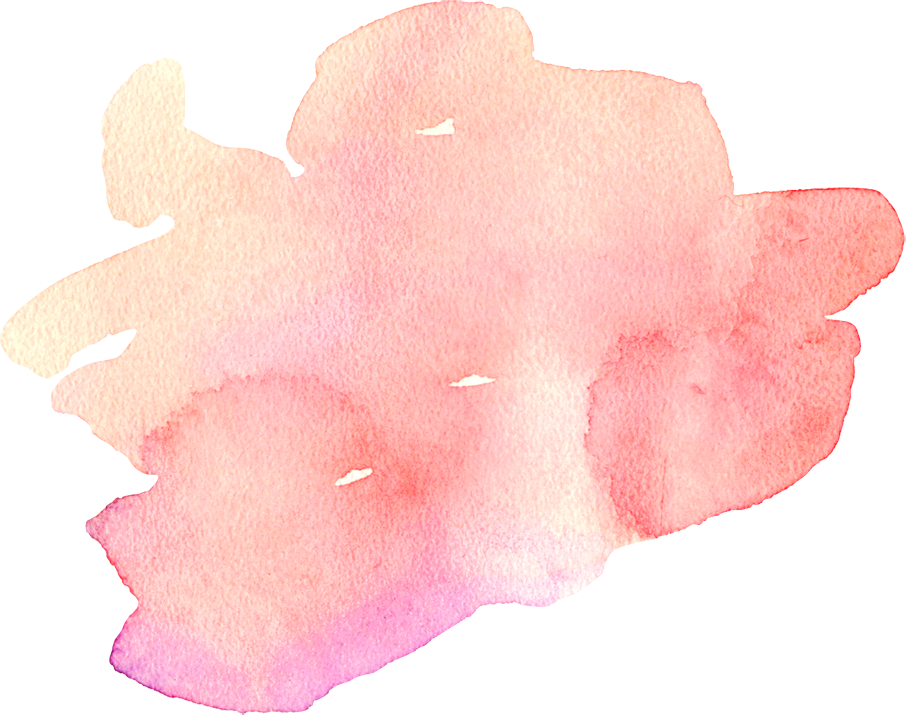 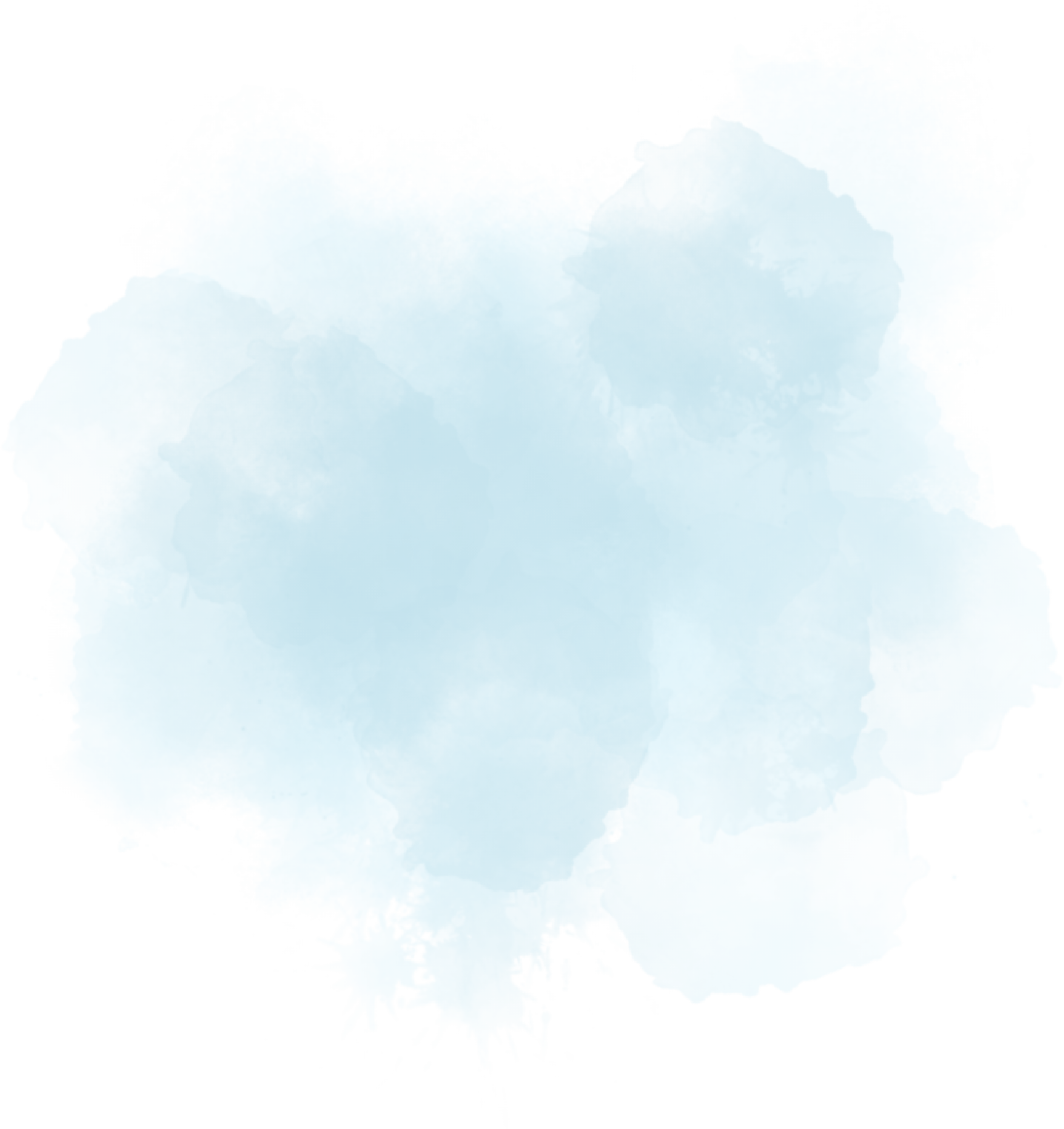 2. Hình ảnh đặc sắc trong hai đoạn thơ đầu
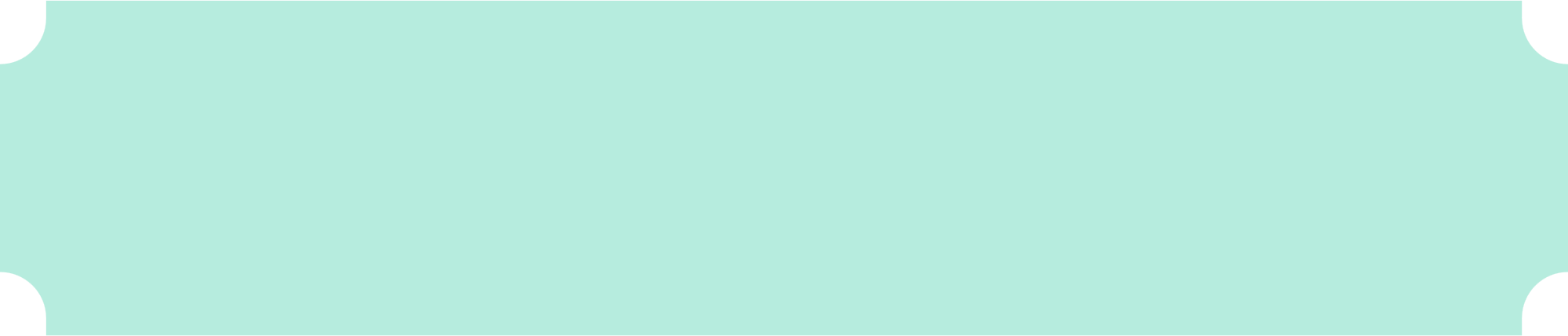 Ẩn dụ: “chòng chành” là chỉ những gian truân, khó nhọc của mẹ nuôi con khôn lớn
“Chòng chành nhịp võng ca dao”
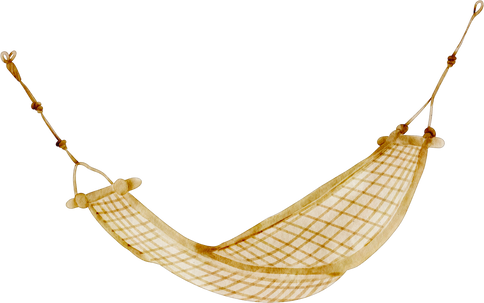 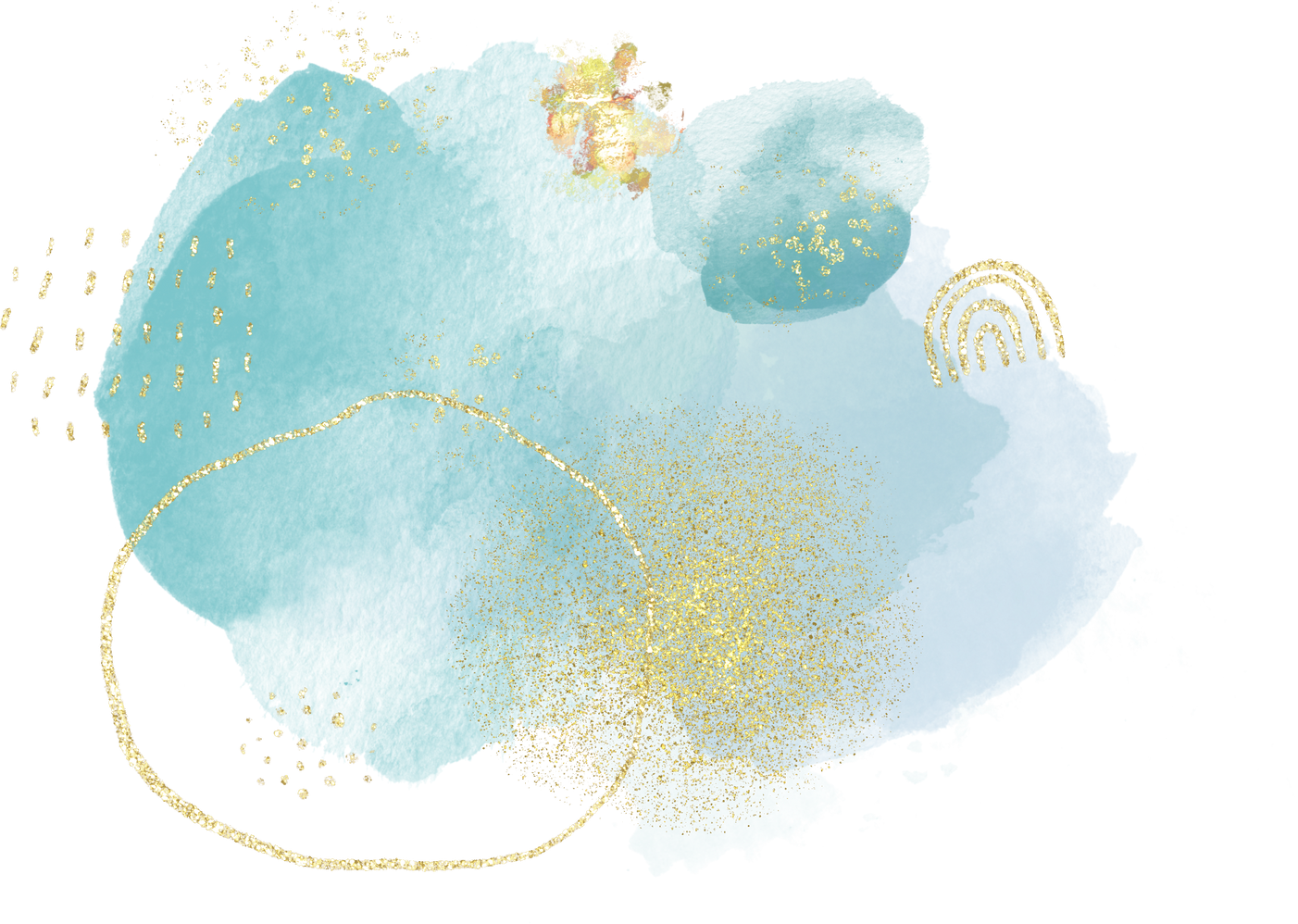 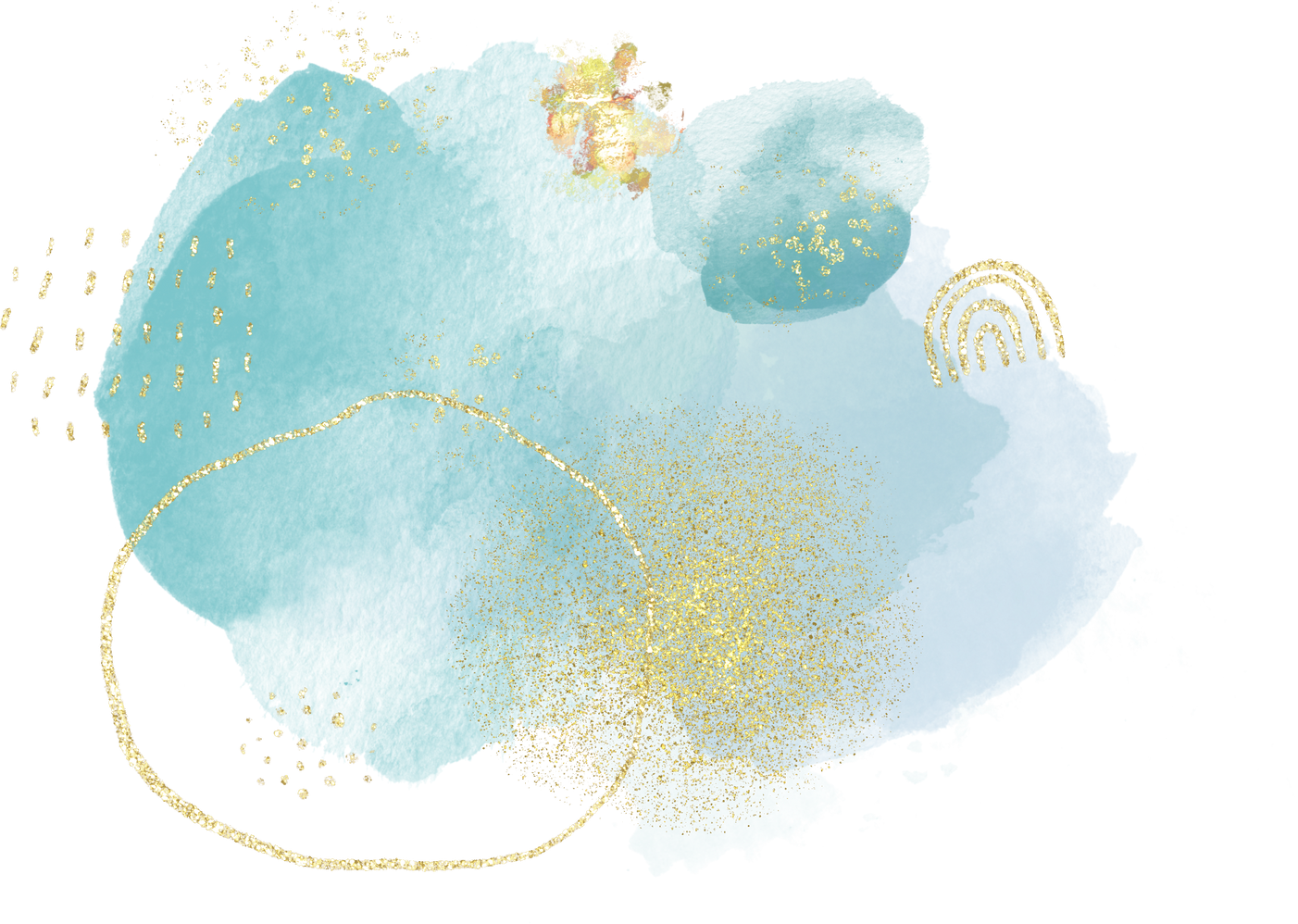 Đảo ngữ: đưa tính từ “chòng chành lên đầu câu để nhấn mạnh lời ru của mẹ đi cùng năm tháng, gắn liền với quê hương đất nước
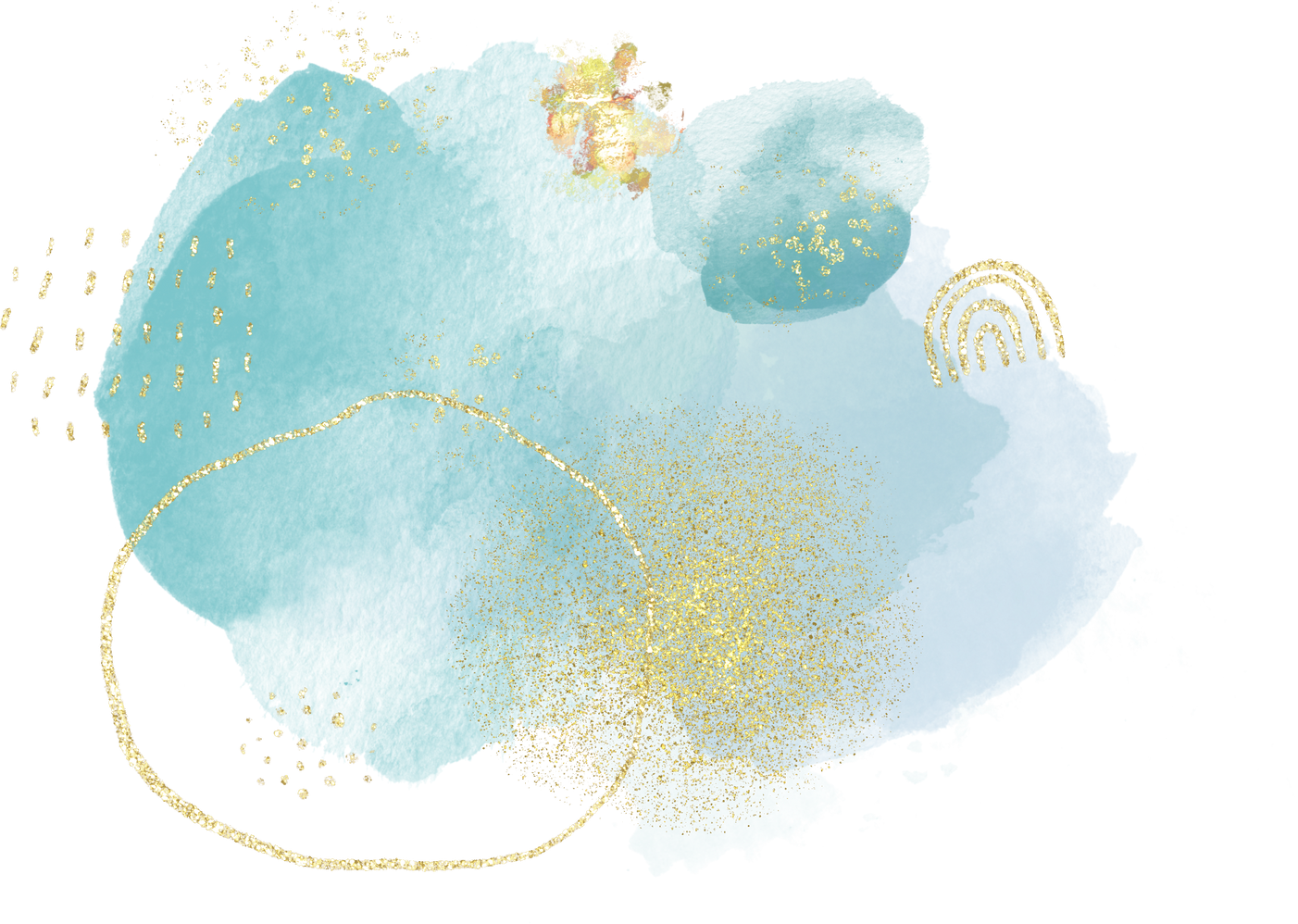 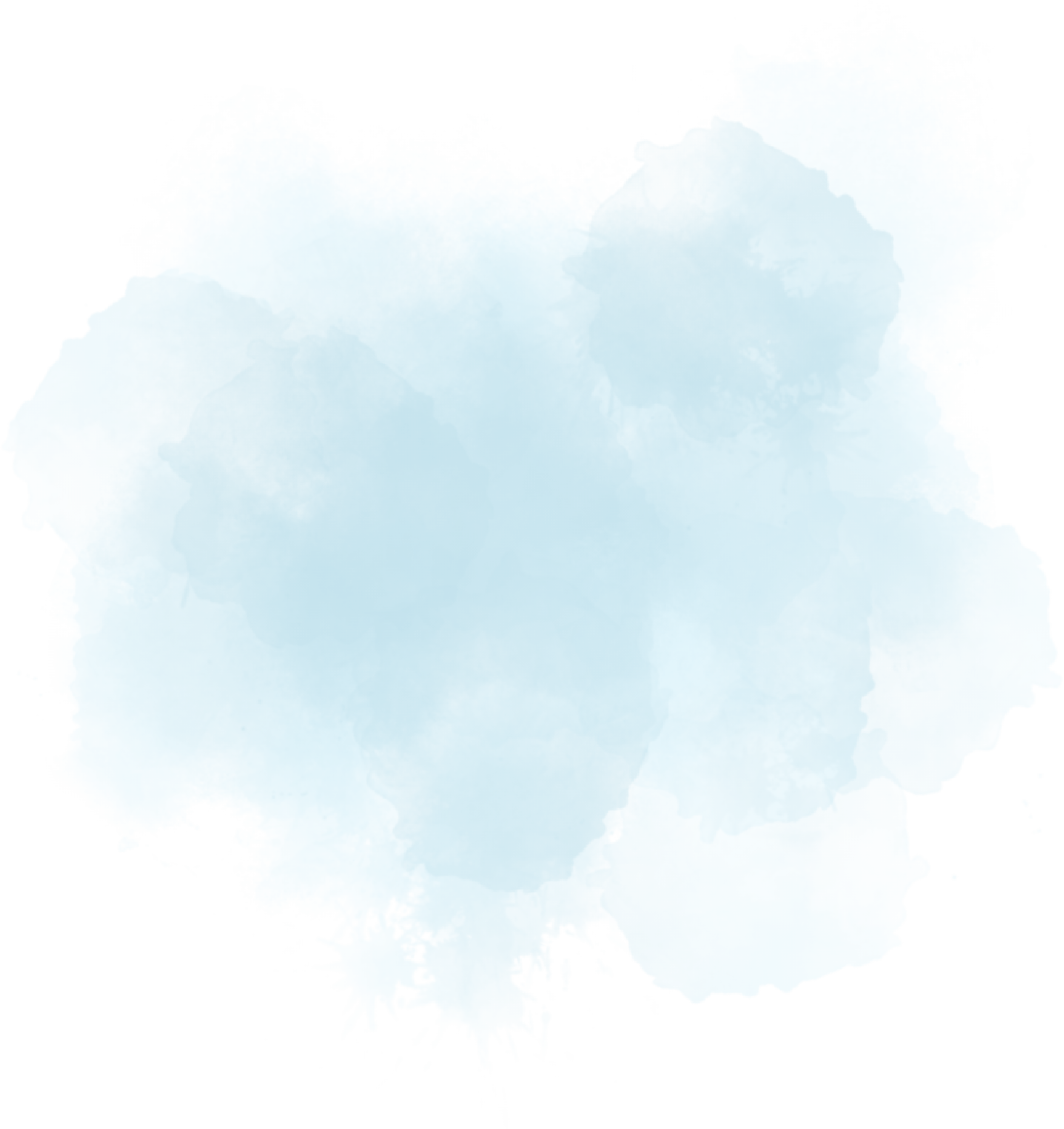 2. Hình ảnh đặc sắc trong hai đoạn thơ đầu
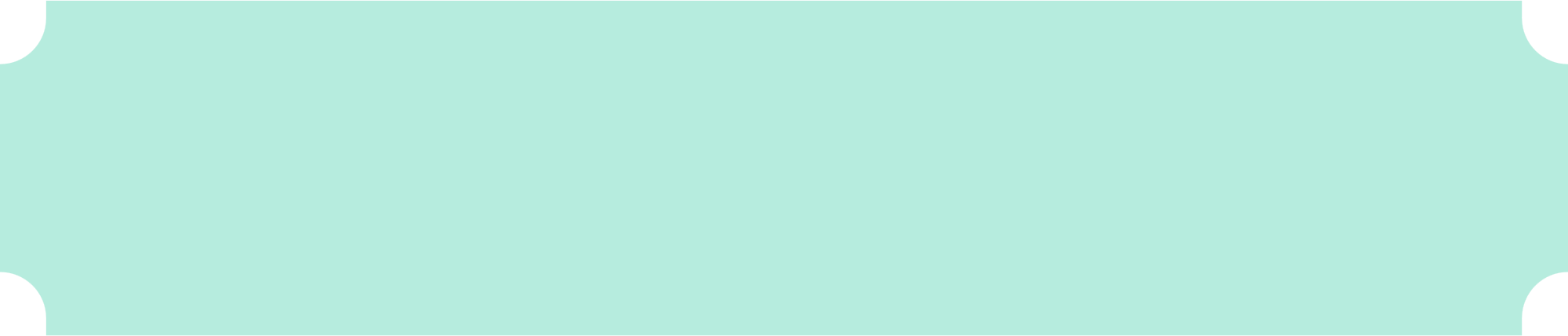 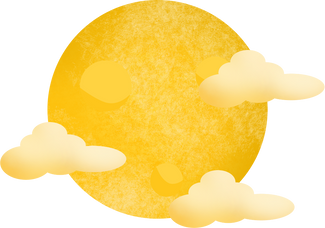 Ẩn dụ: Thời gian con gái chỉ tuổi thanh xuân, tuổi trẻ đã qua của mẹ
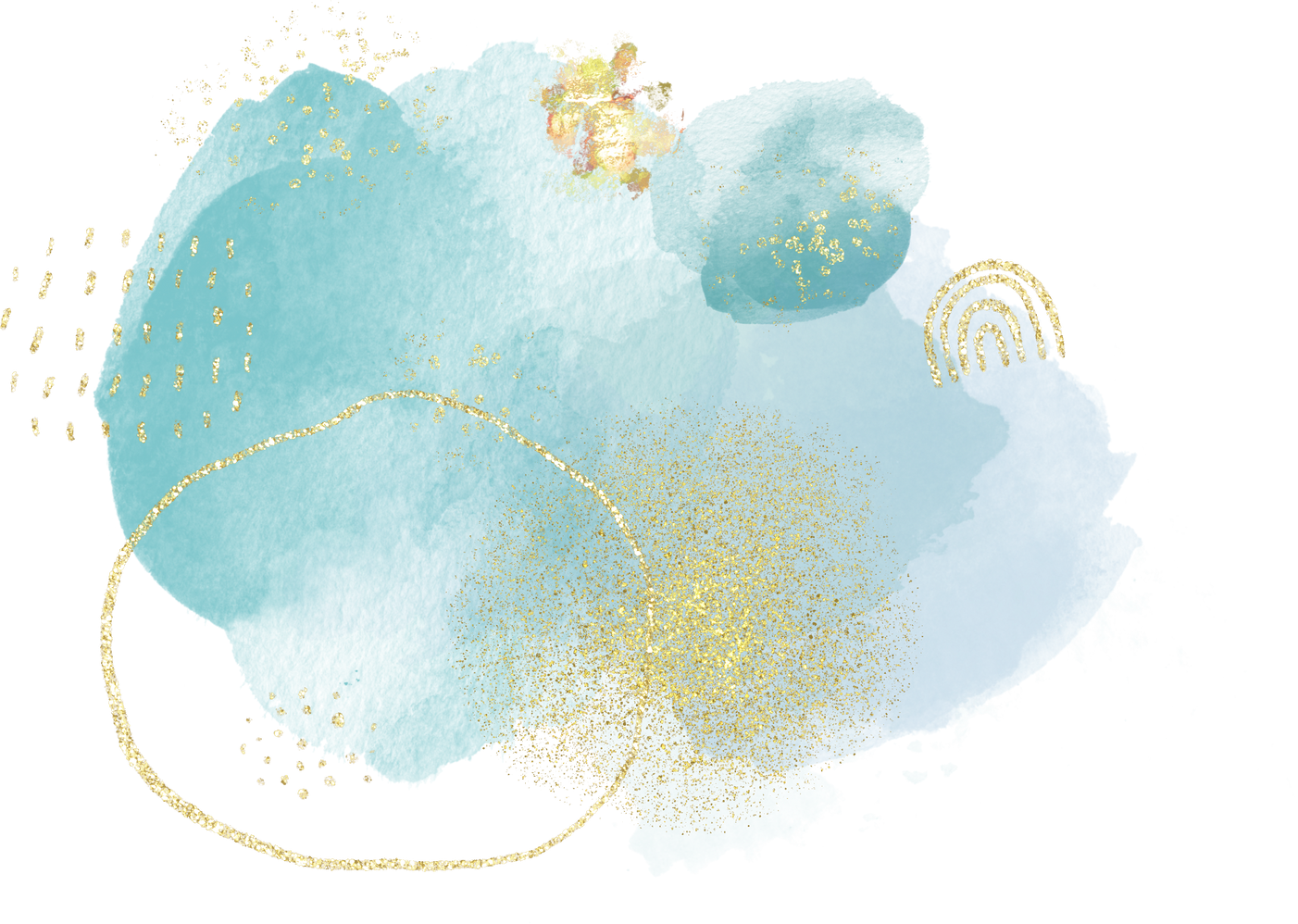 “Vầng trăng một thời con gái
Vẫn còn thơm ngát hương cau”
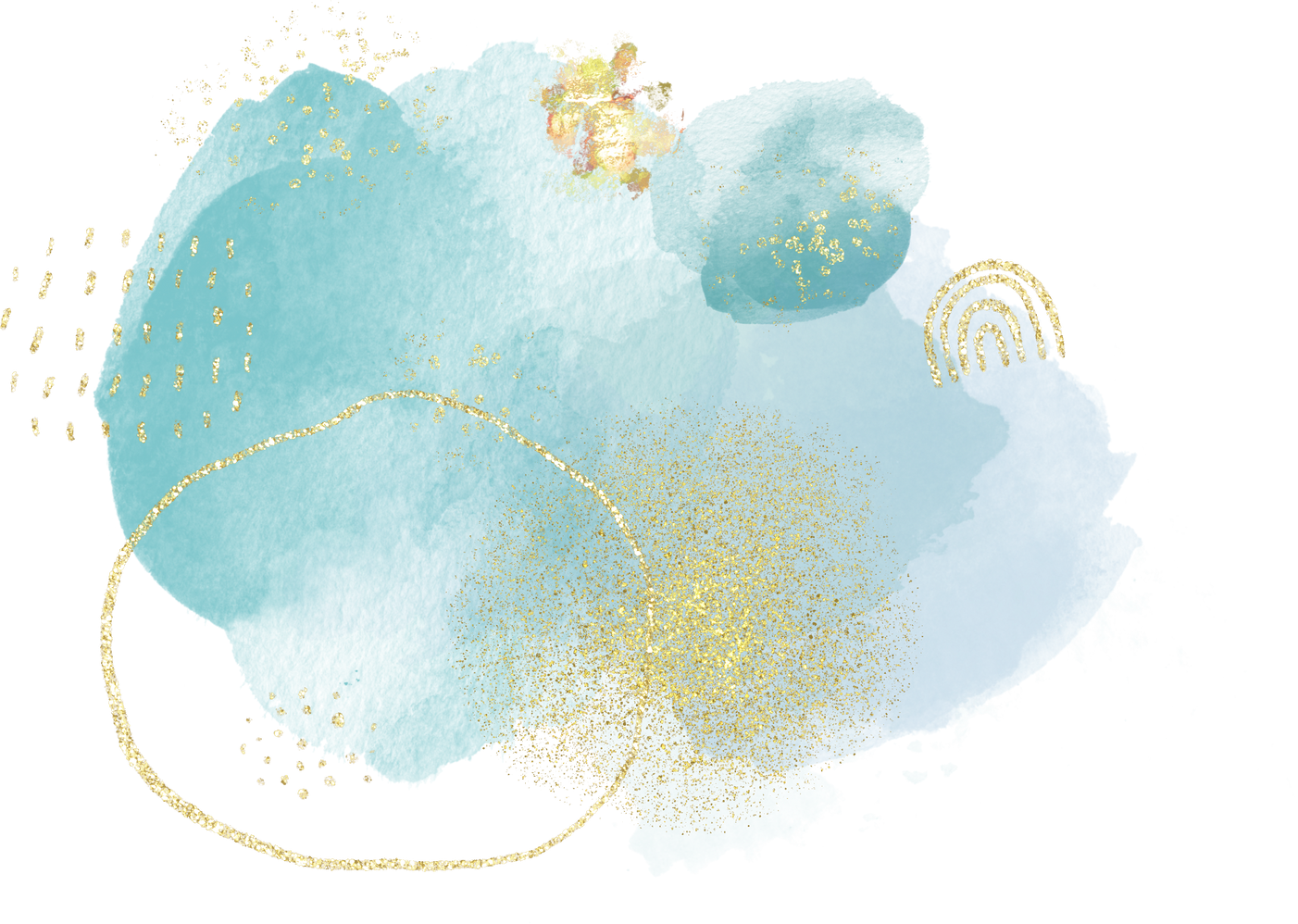 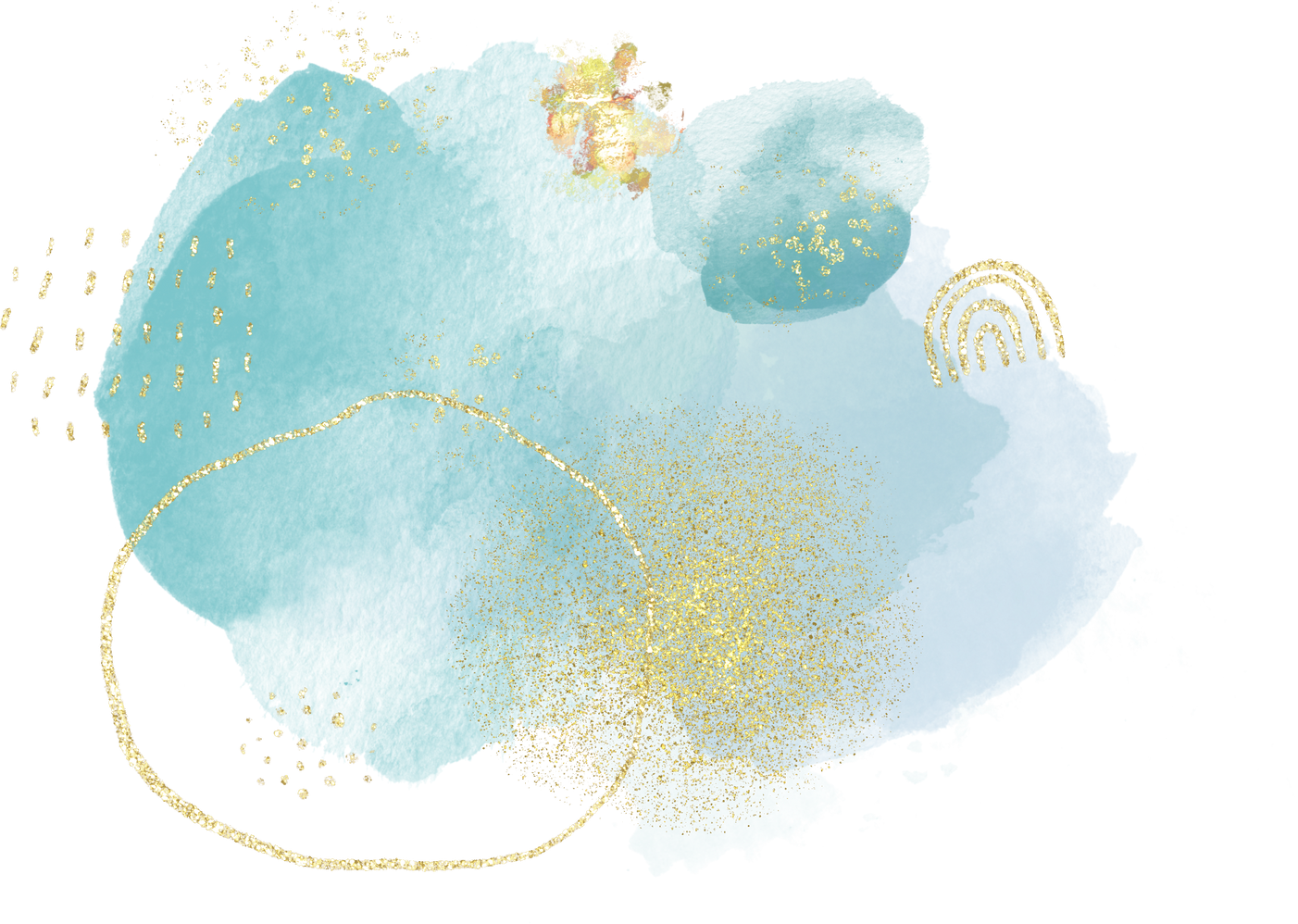 Tác dụng: Thấy được đất nước huyền thoại, nghĩa tình, chất chứa kỉ niệm tuổi thanh xuân tươi đẹp của mẹ.
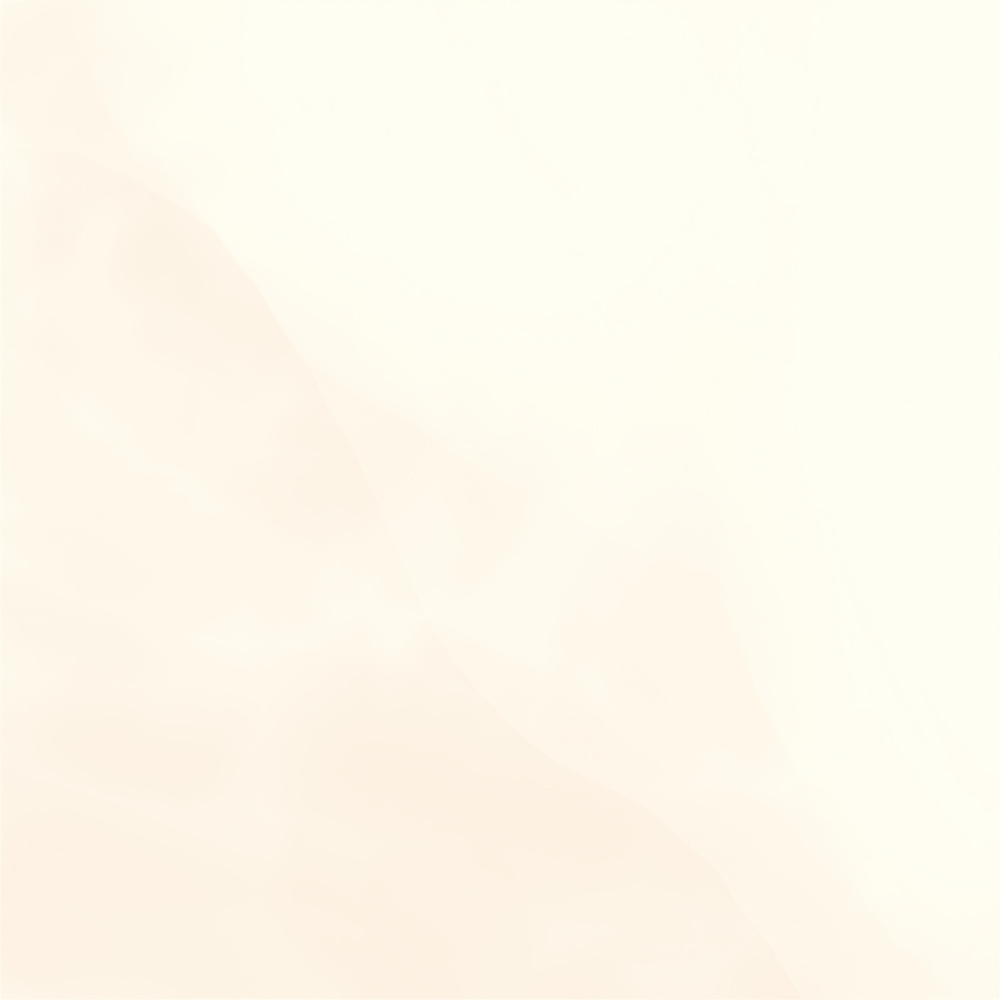 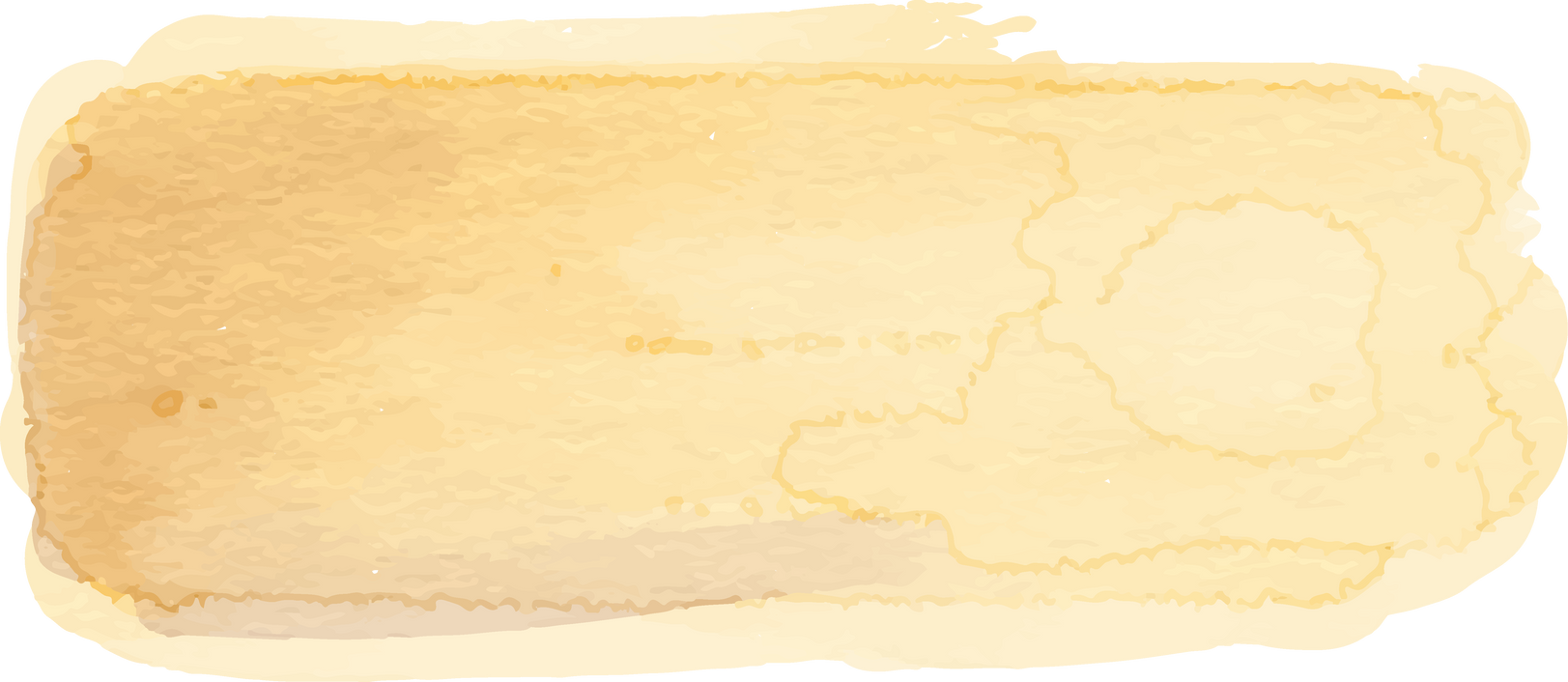 Lời ru của mẹ gợi nhắc bao kỉ niệm thân thương, với những cảnh vật mộc mạc, giản dị mà chan chứa nghĩa tình: dòng sông, nhịp võng, cánh cò, dải đồng, hoa mướp, con gà.
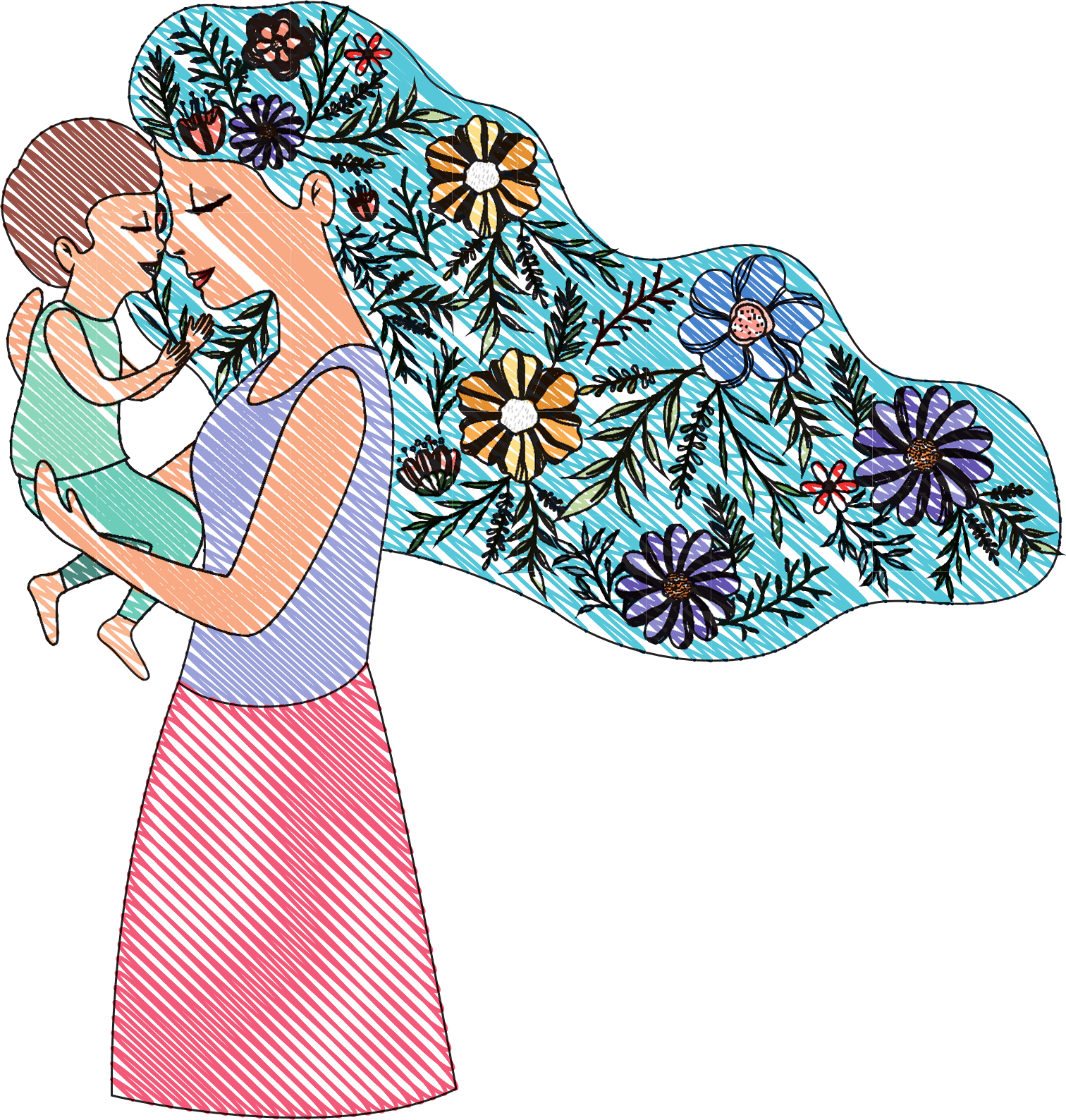 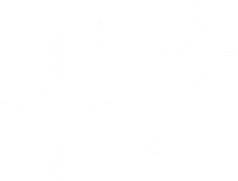 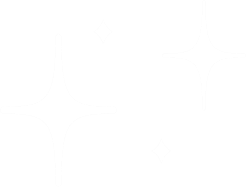 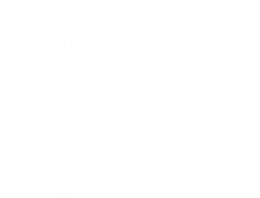 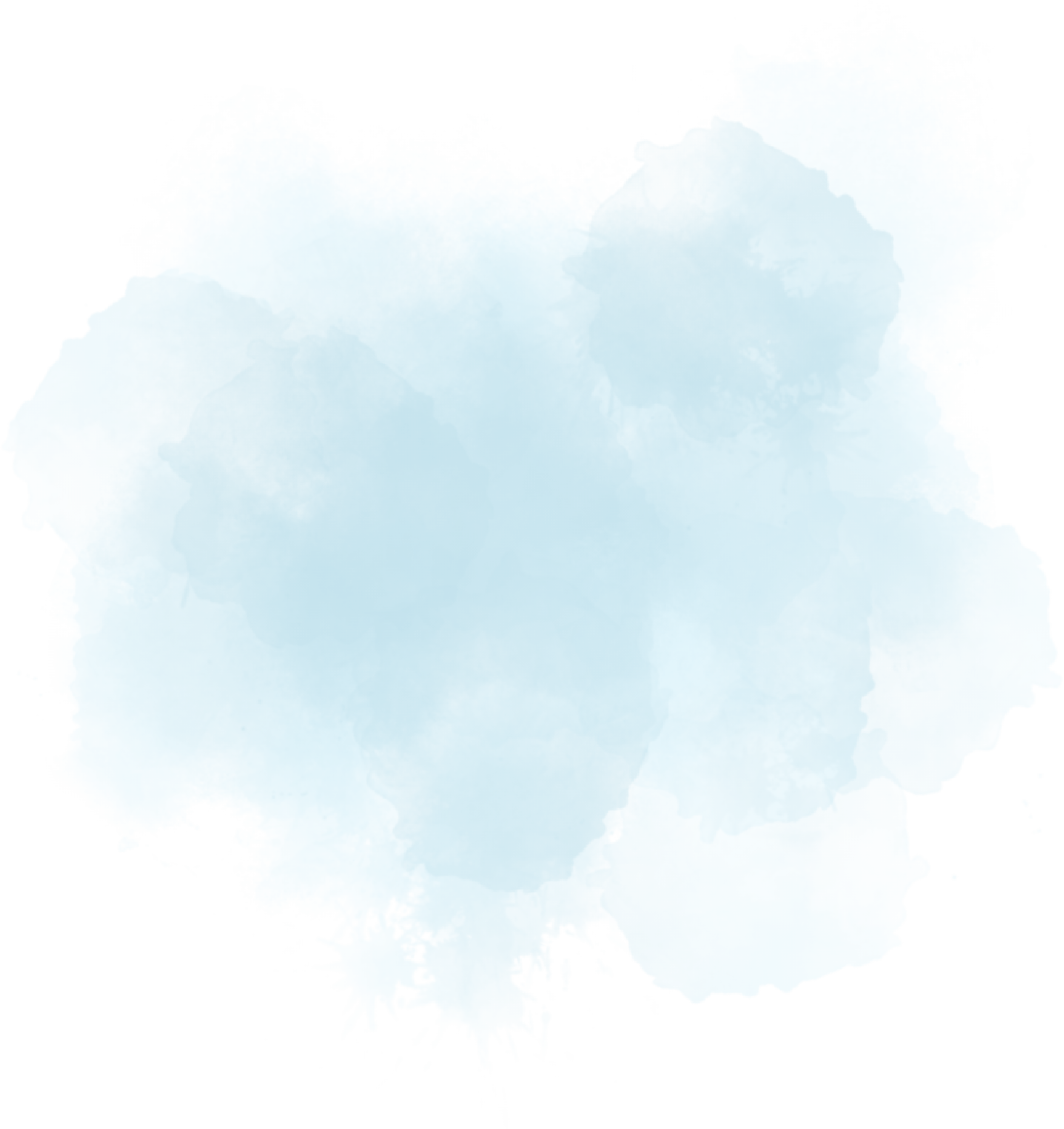 3. Hình ảnh người mẹ (từ khổ thơ 3 – khổ thơ 7)
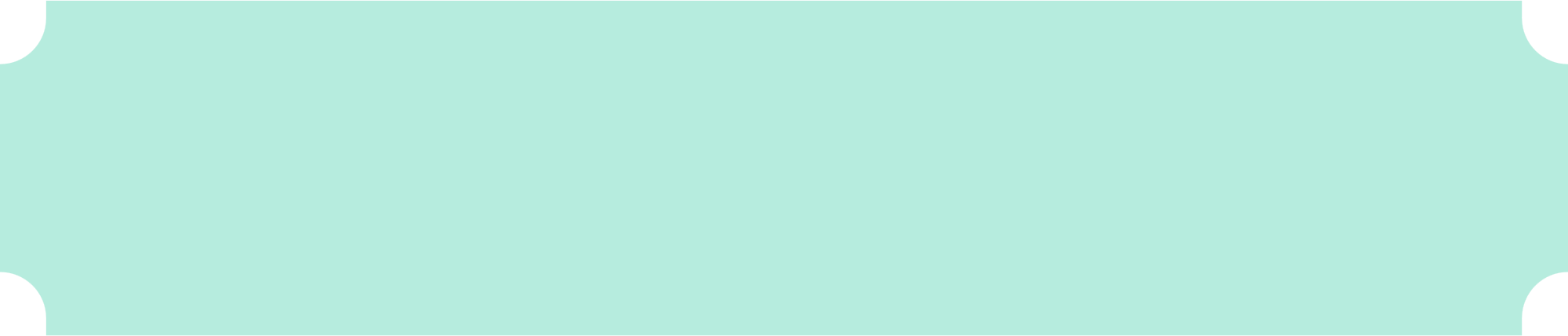 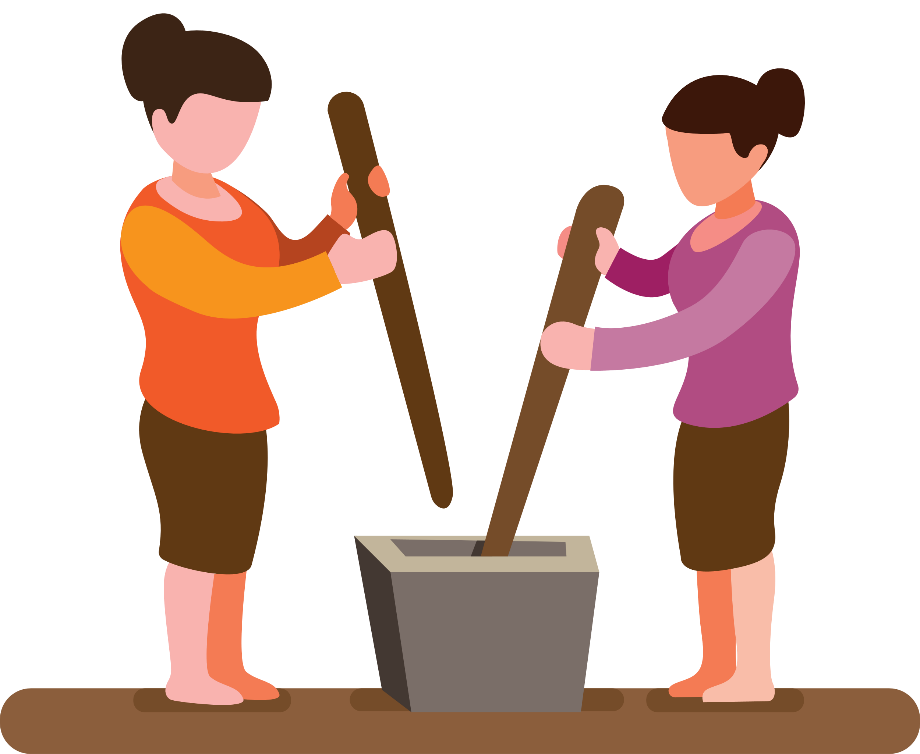 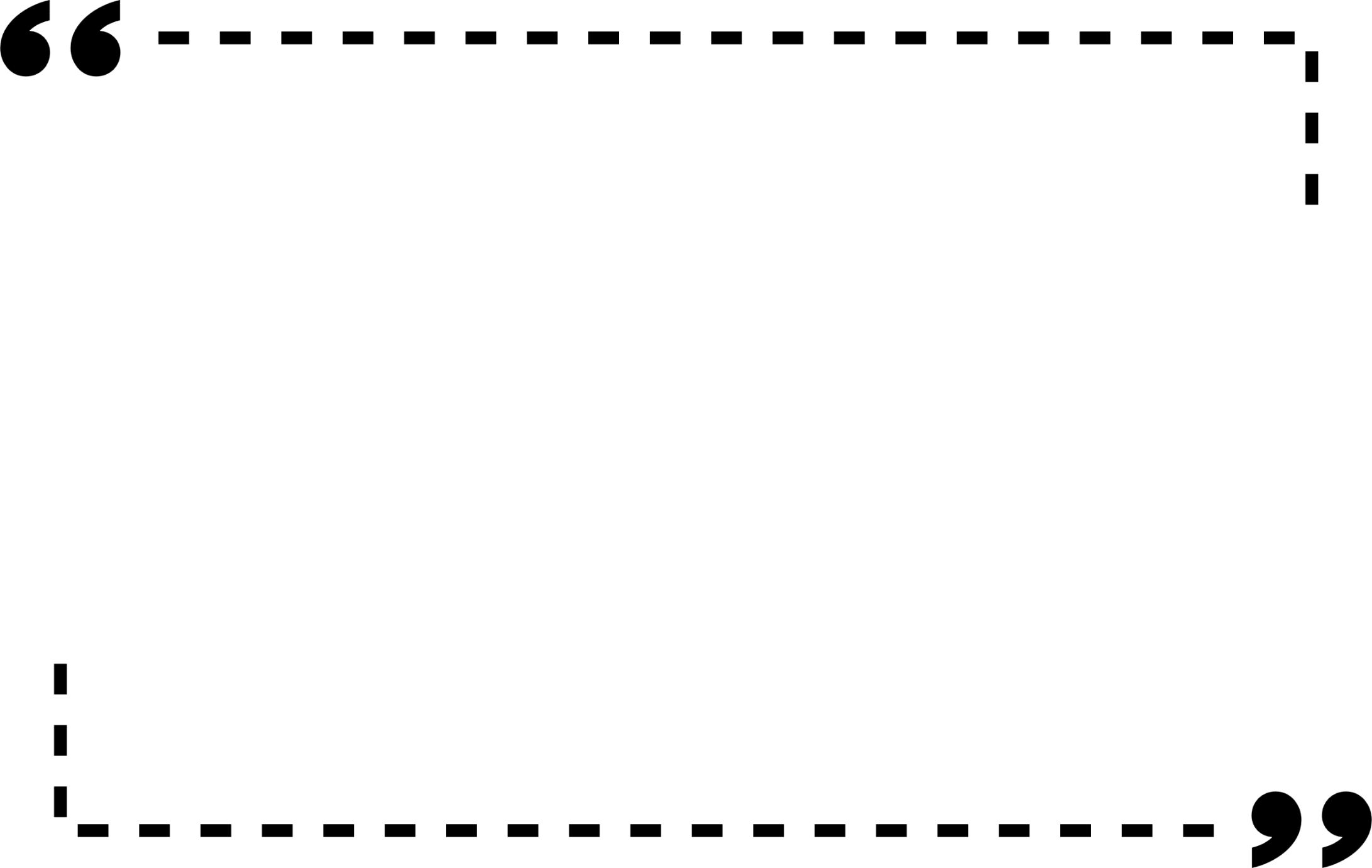 Chi tiết: lời ru gắn với hành động giã gạo, cánh đồng lúa dập dờn, áo nâu bạc phếch, mái tóc bạc
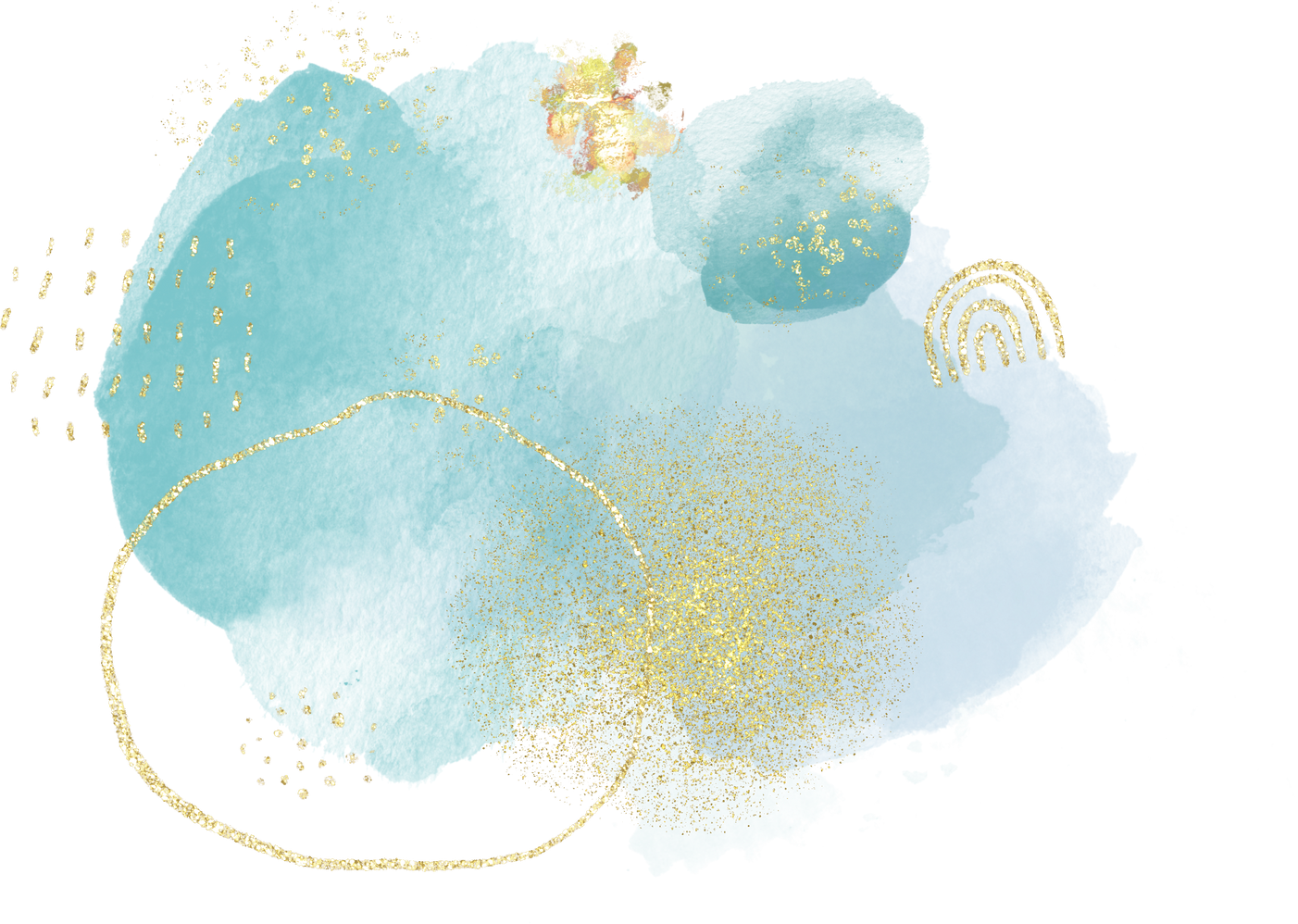 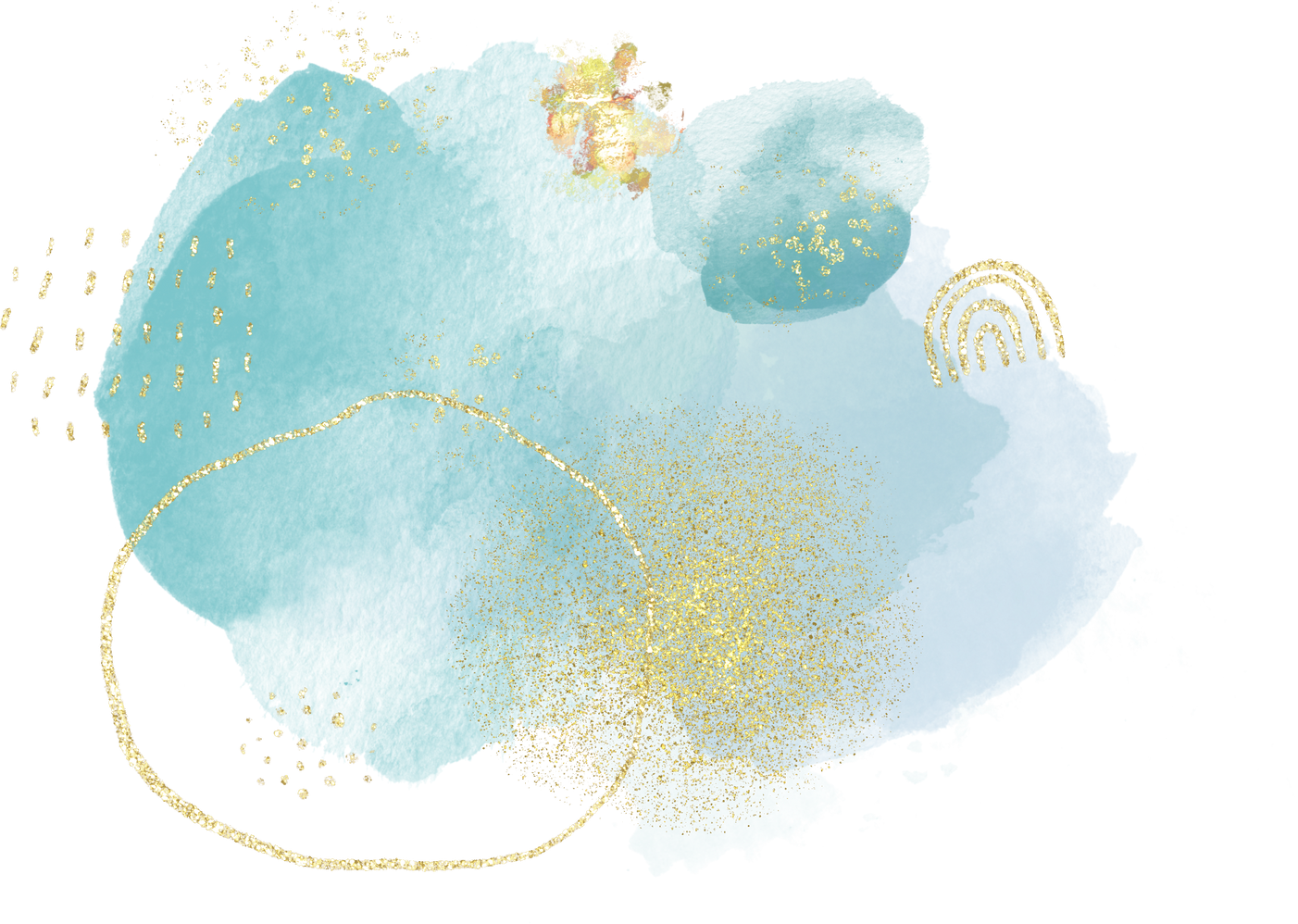 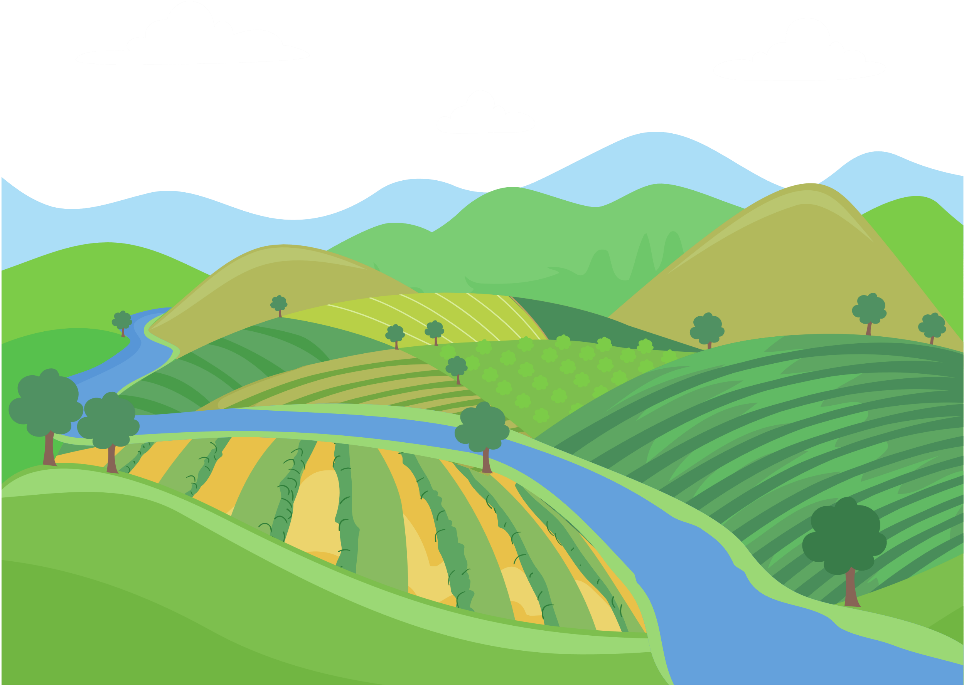 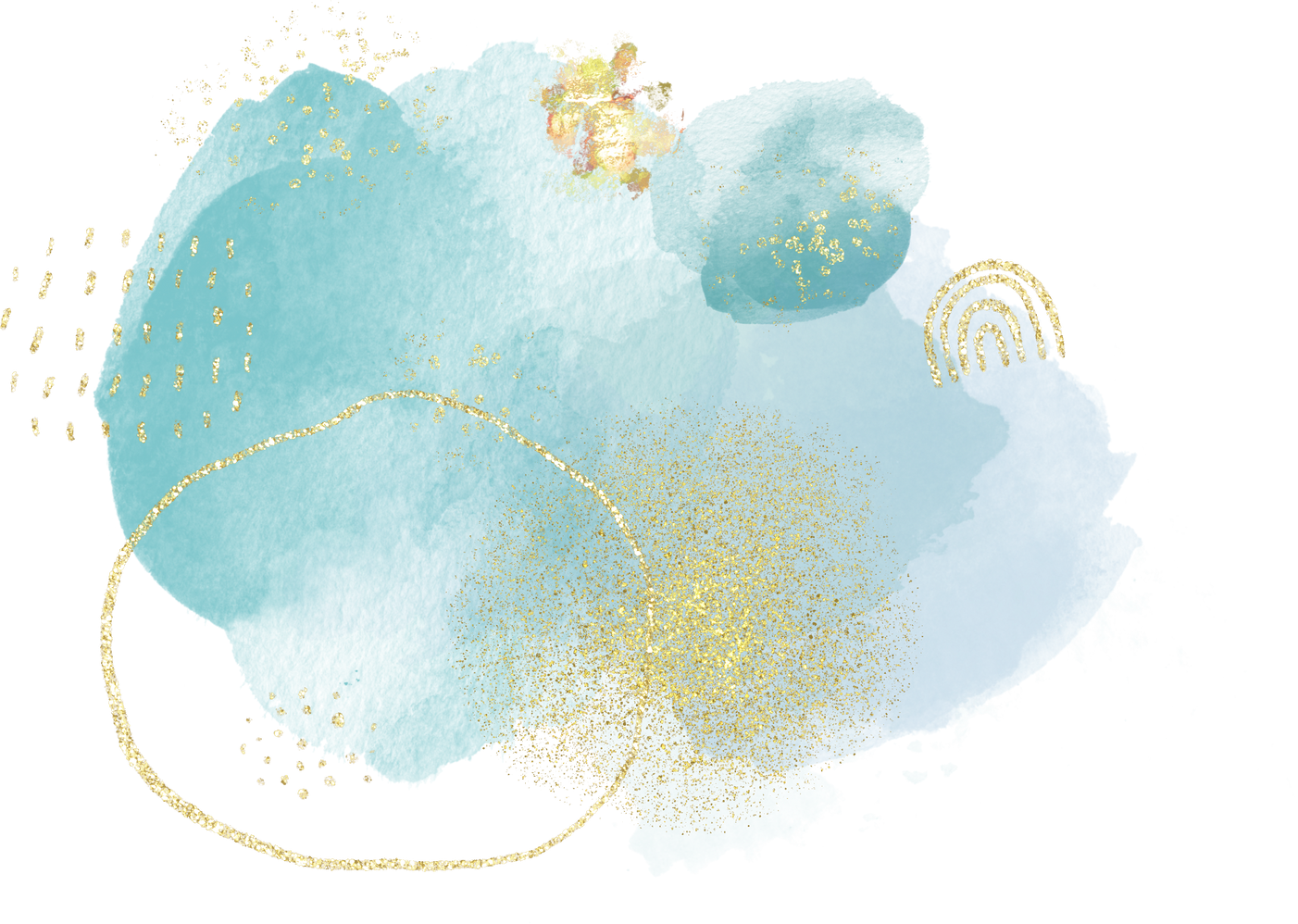 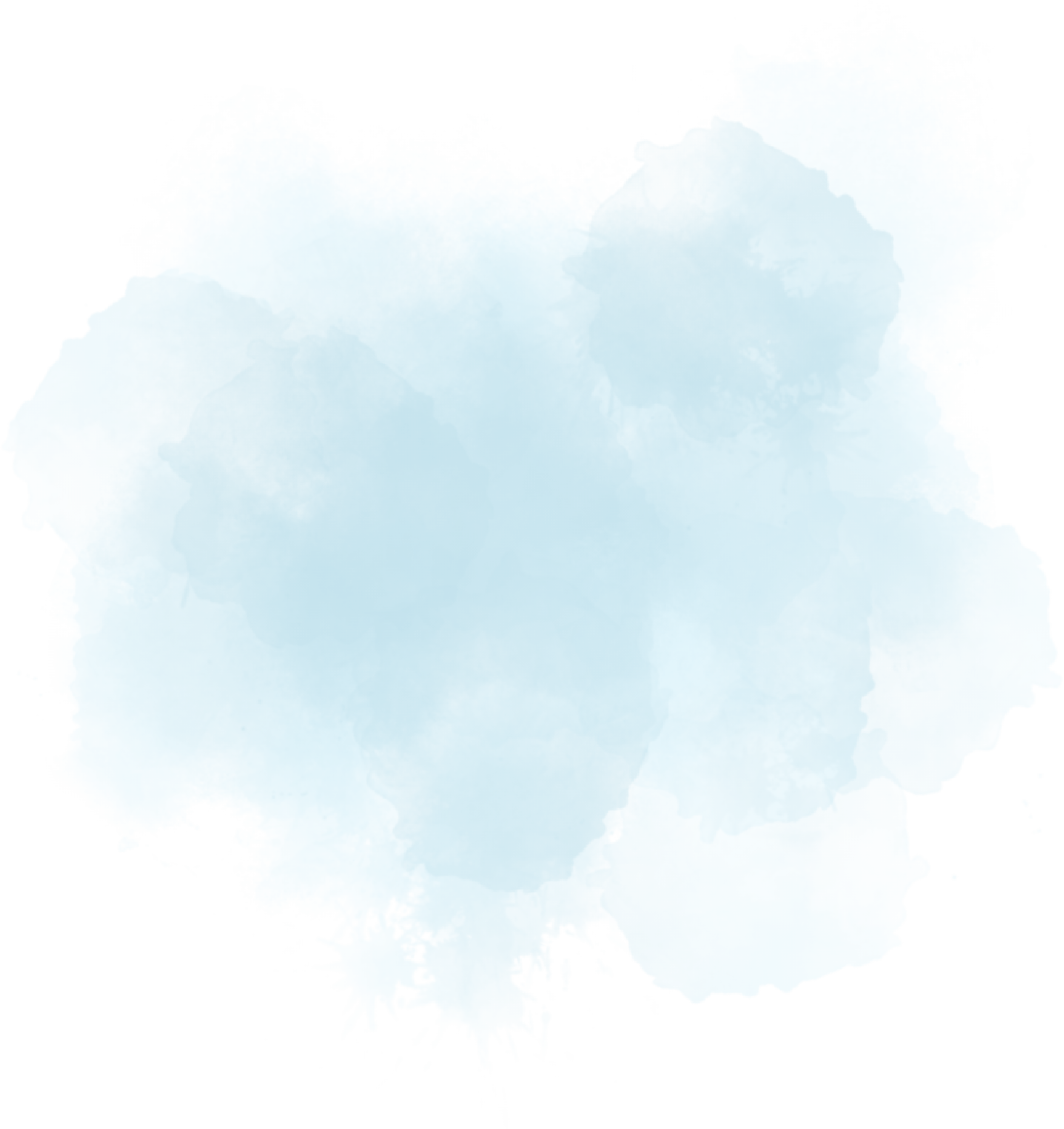 3. Hình ảnh người mẹ (từ khổ thơ 3 – khổ thơ 7)
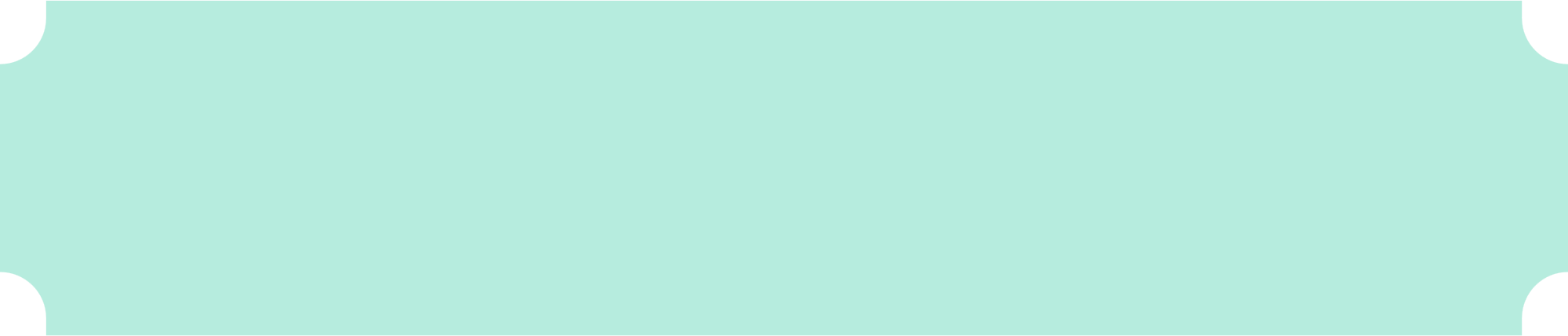 Hình ảnh người mẹ hiện lên với bao lo toan trong cuộc sống trong đời thường, trong sự trôi chảy của thời gian.
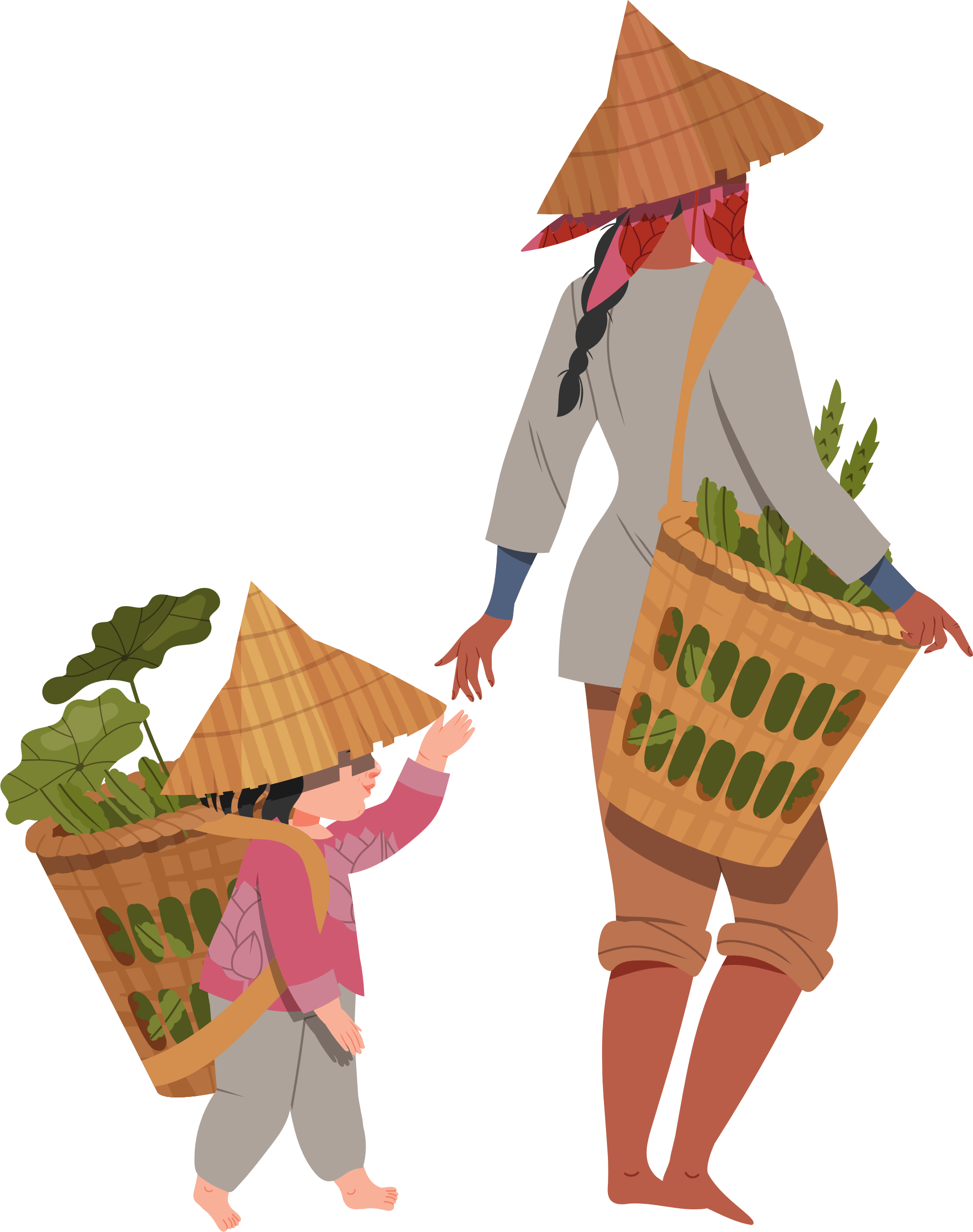 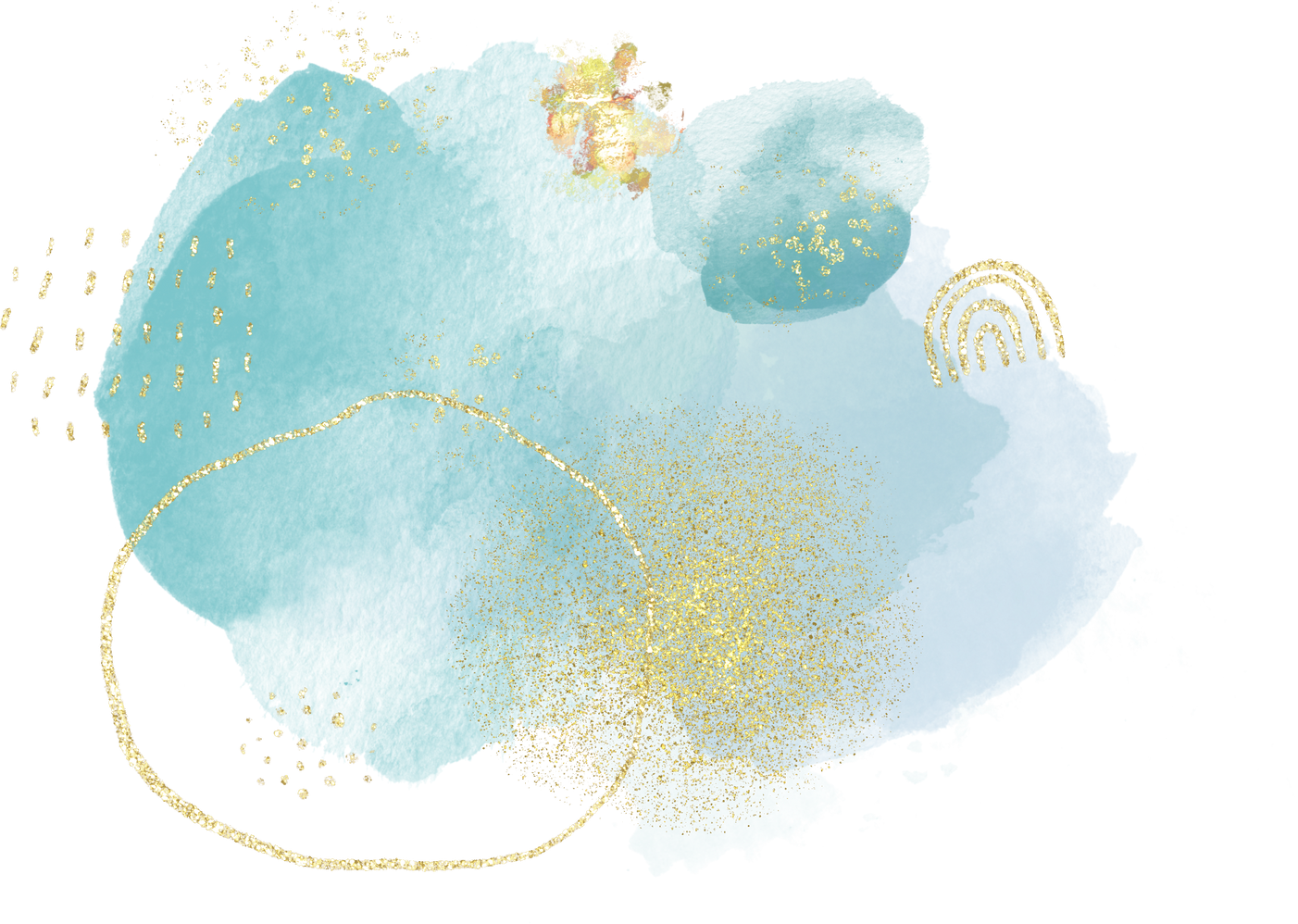 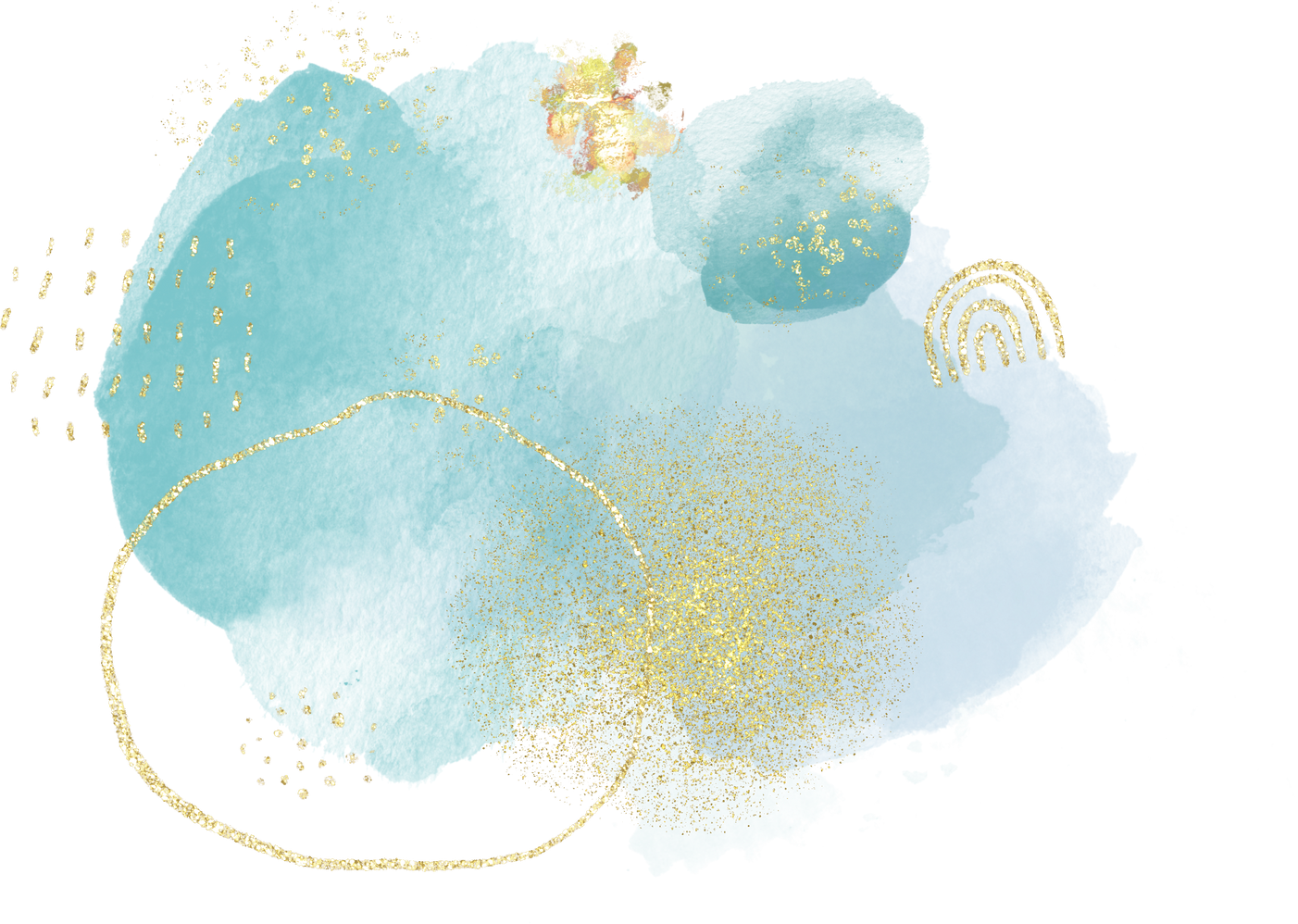 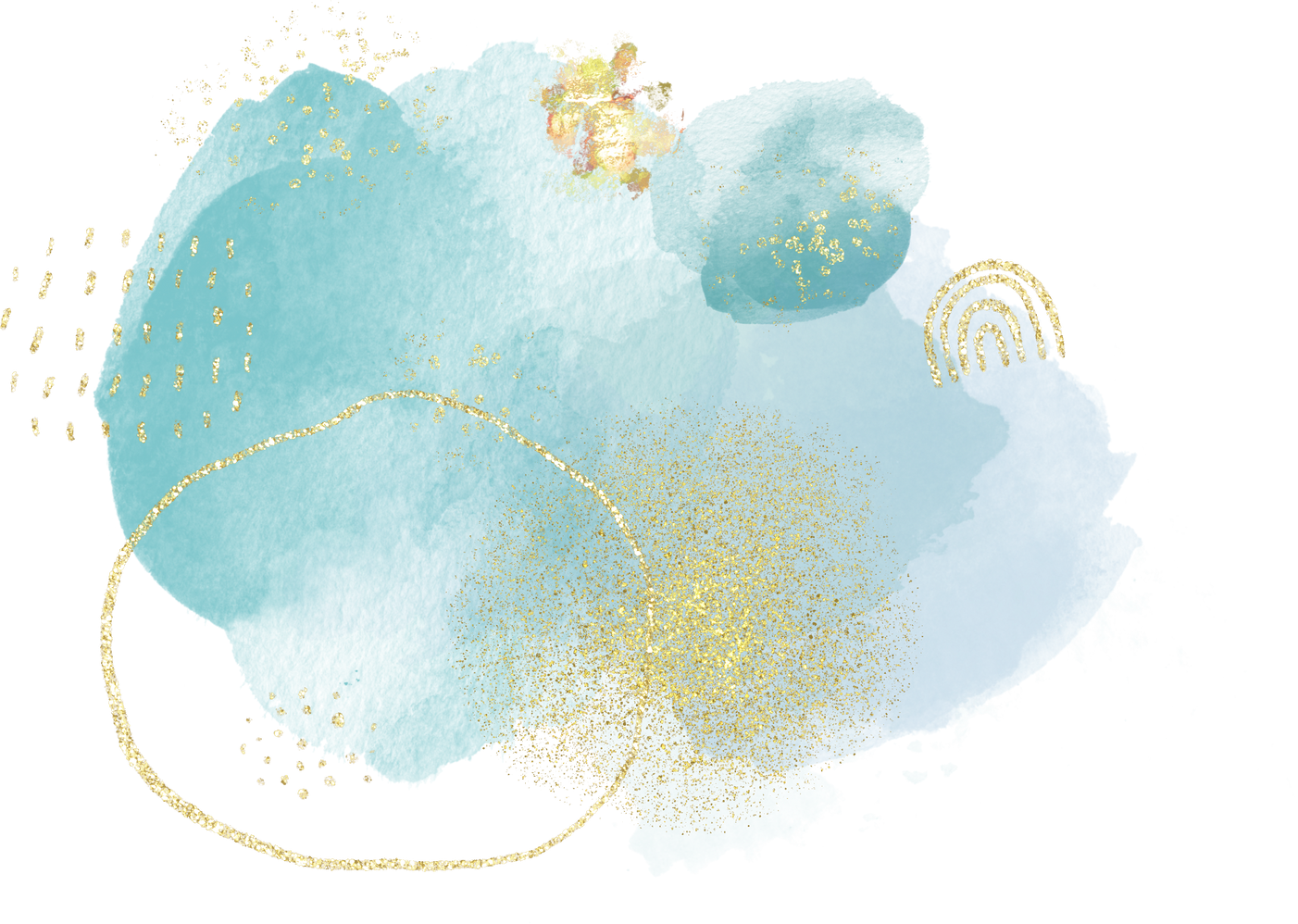 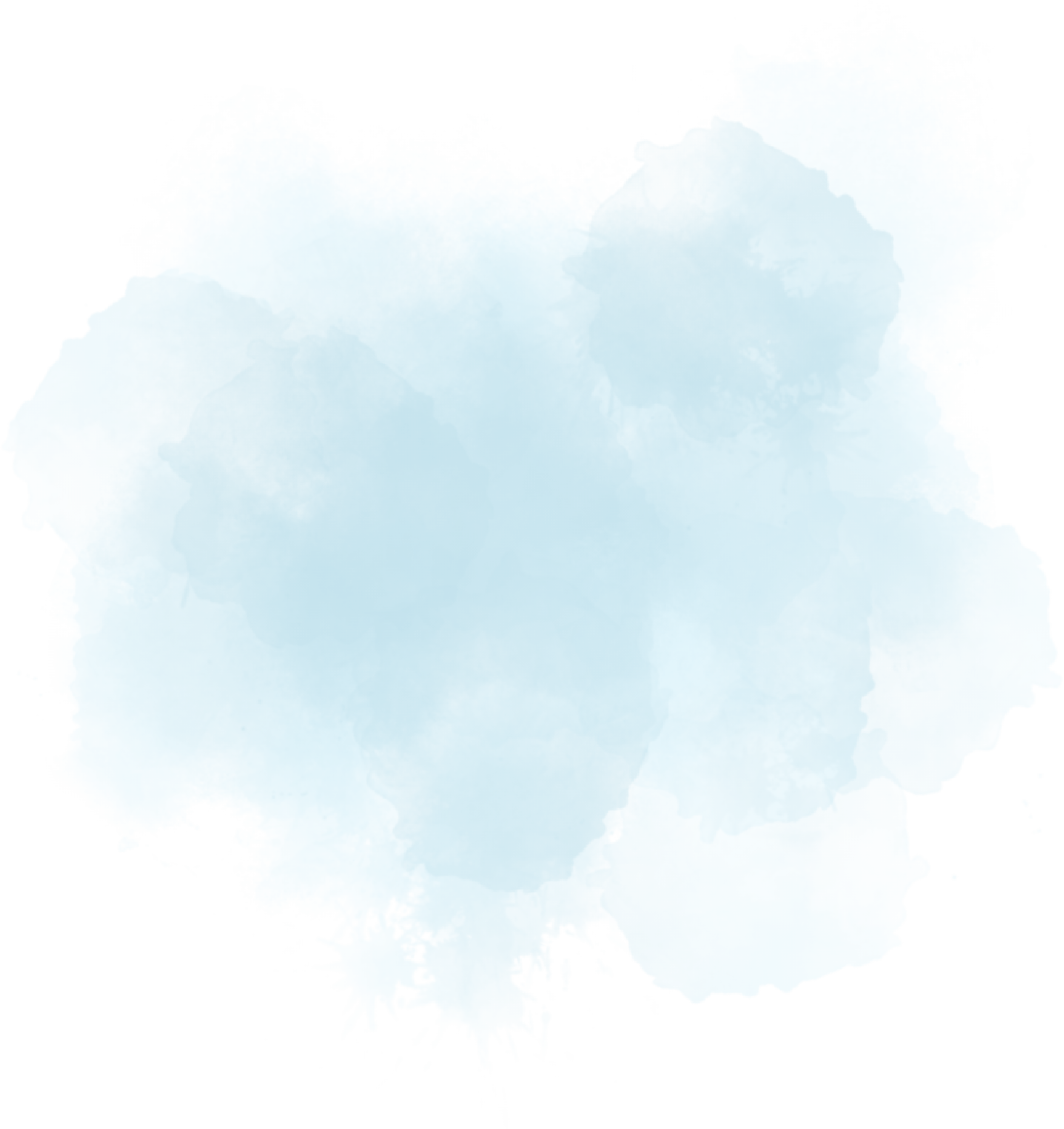 3. Hình ảnh người mẹ (từ khổ thơ 3 – khổ thơ 7)
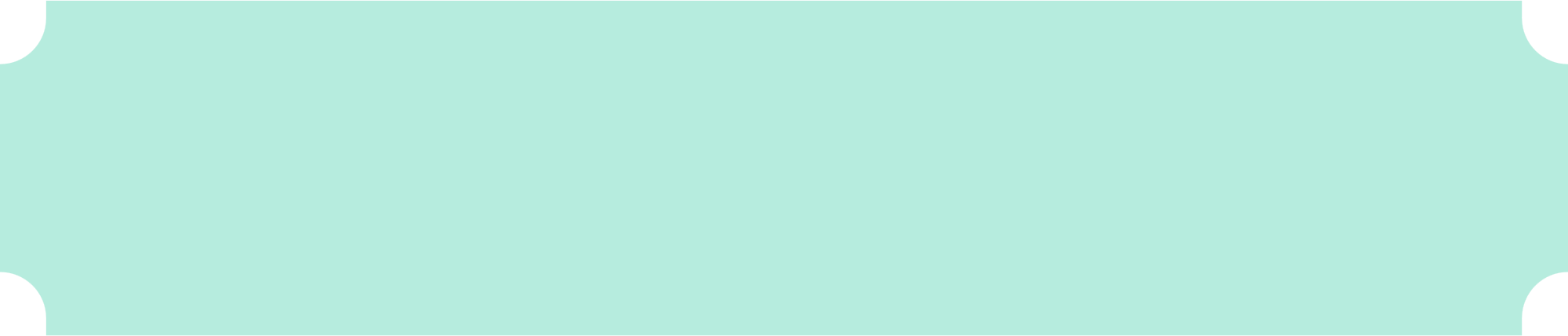 Ý đối lập trong hai câu thơ:  “Lưng mẹ cứ còng dần xuống /Cho con ngày một thêm cao” như muốn bộc lộ suy nghĩ về đức hy sinh cao cả, từ đó thể hiện tình yêu và lòng biết ơn của tác giả đối với mẹ.
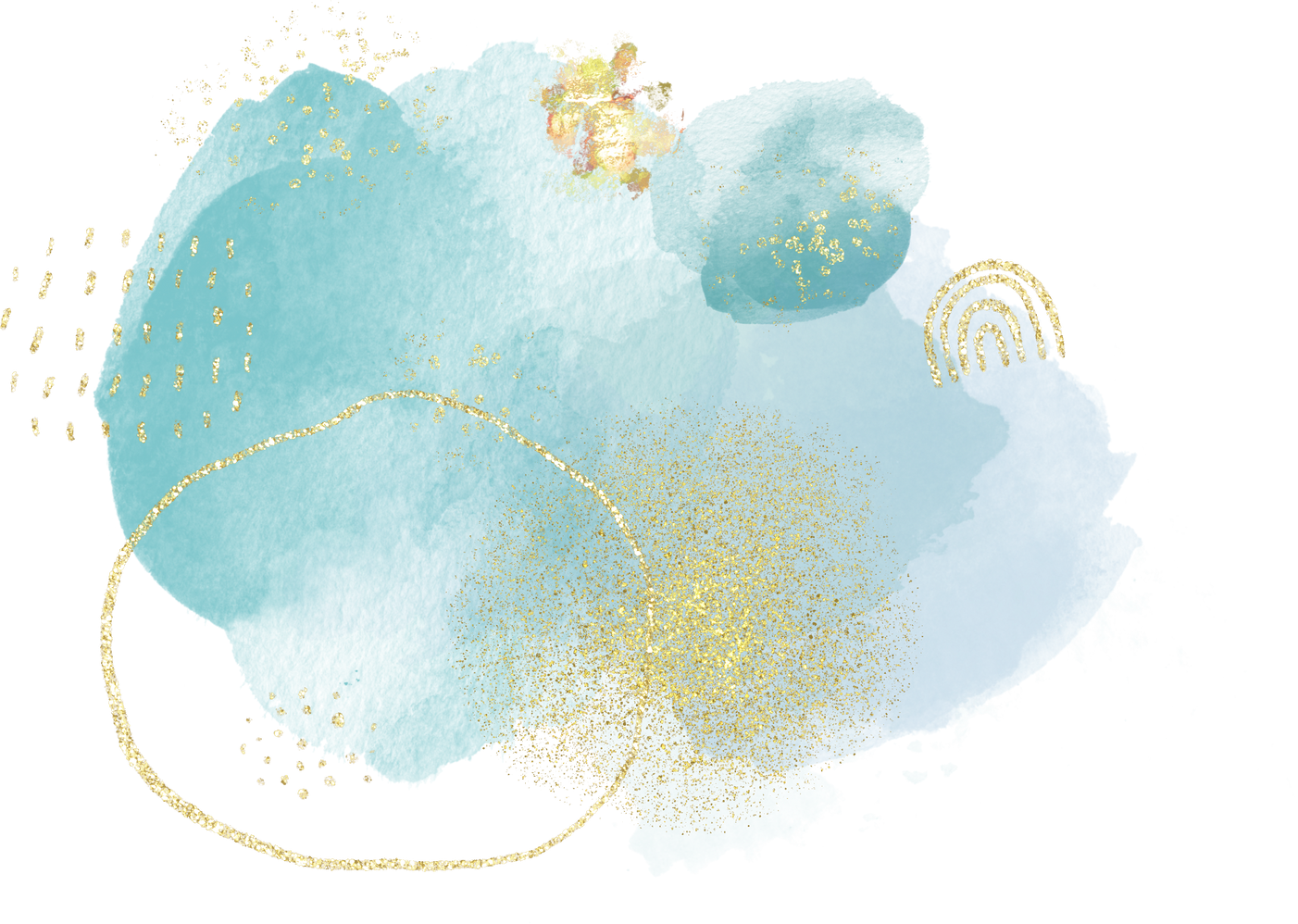 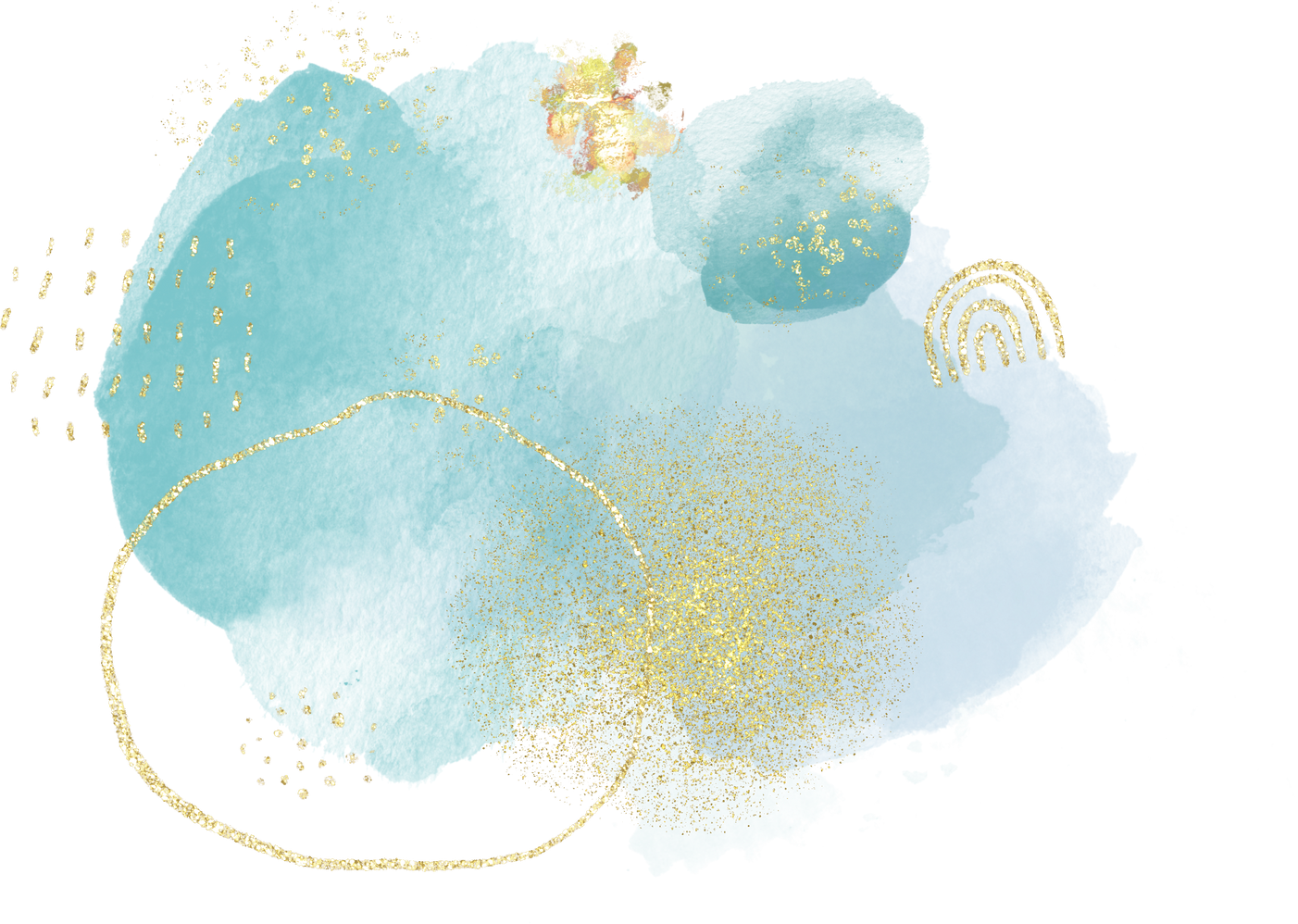 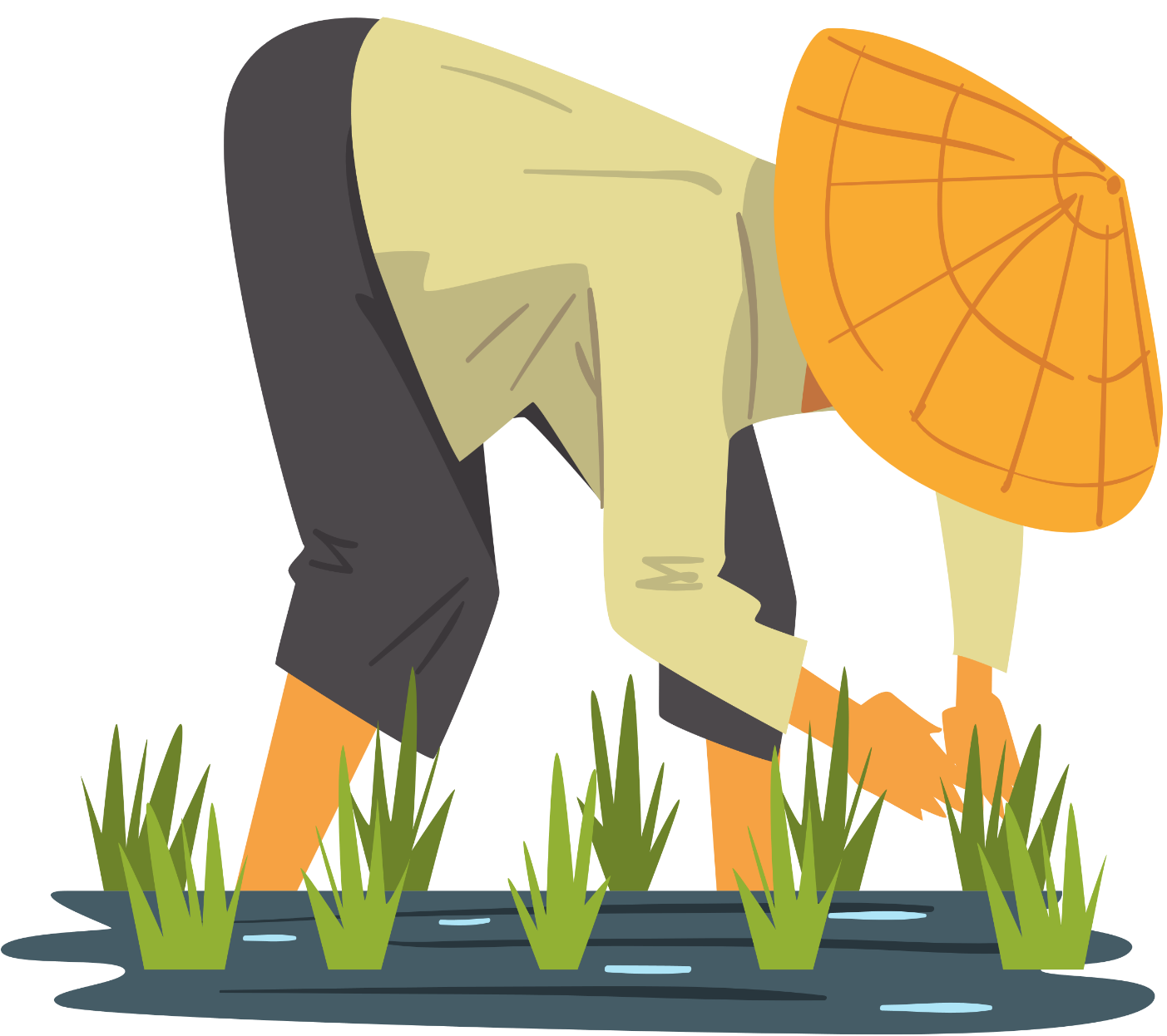 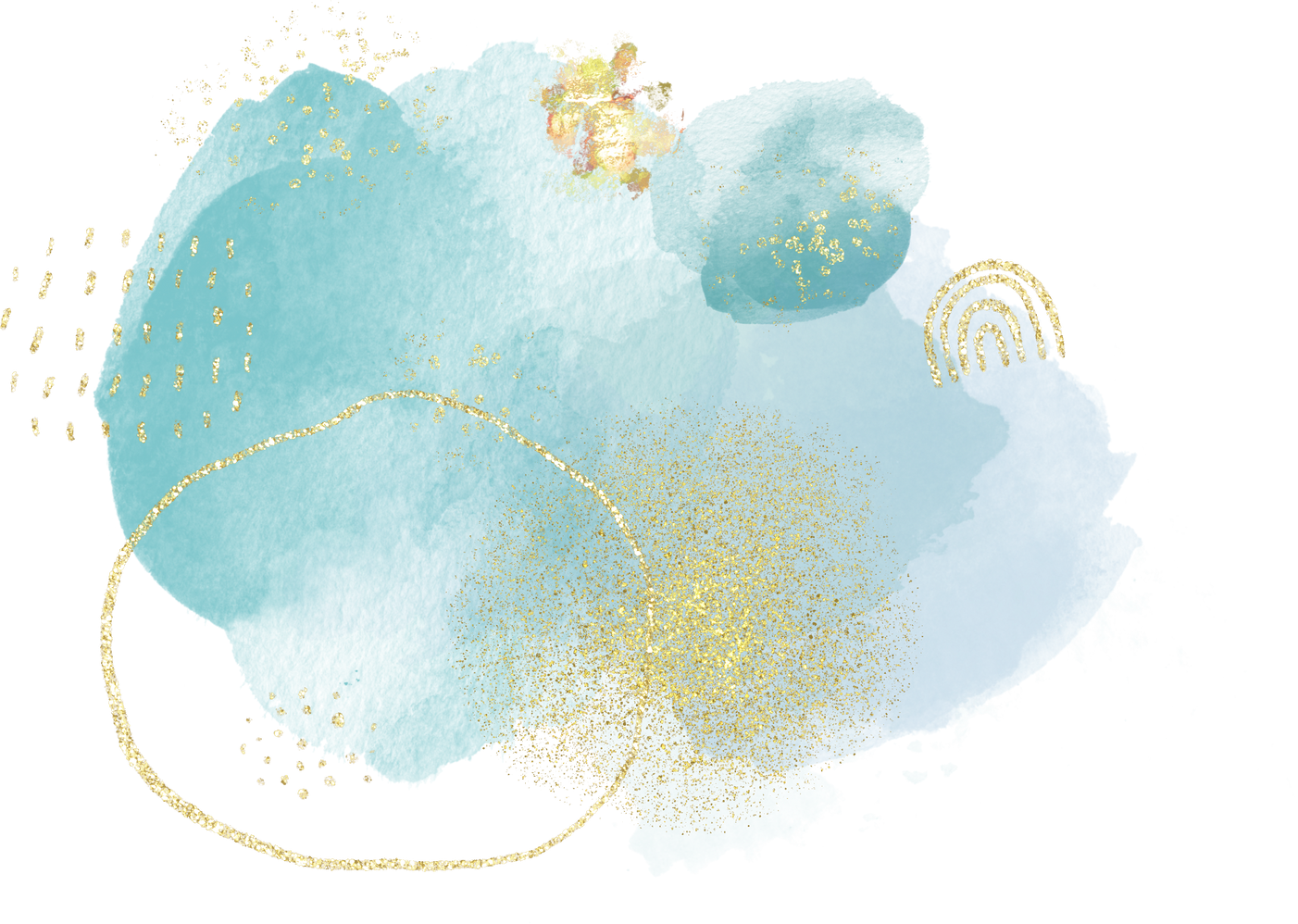 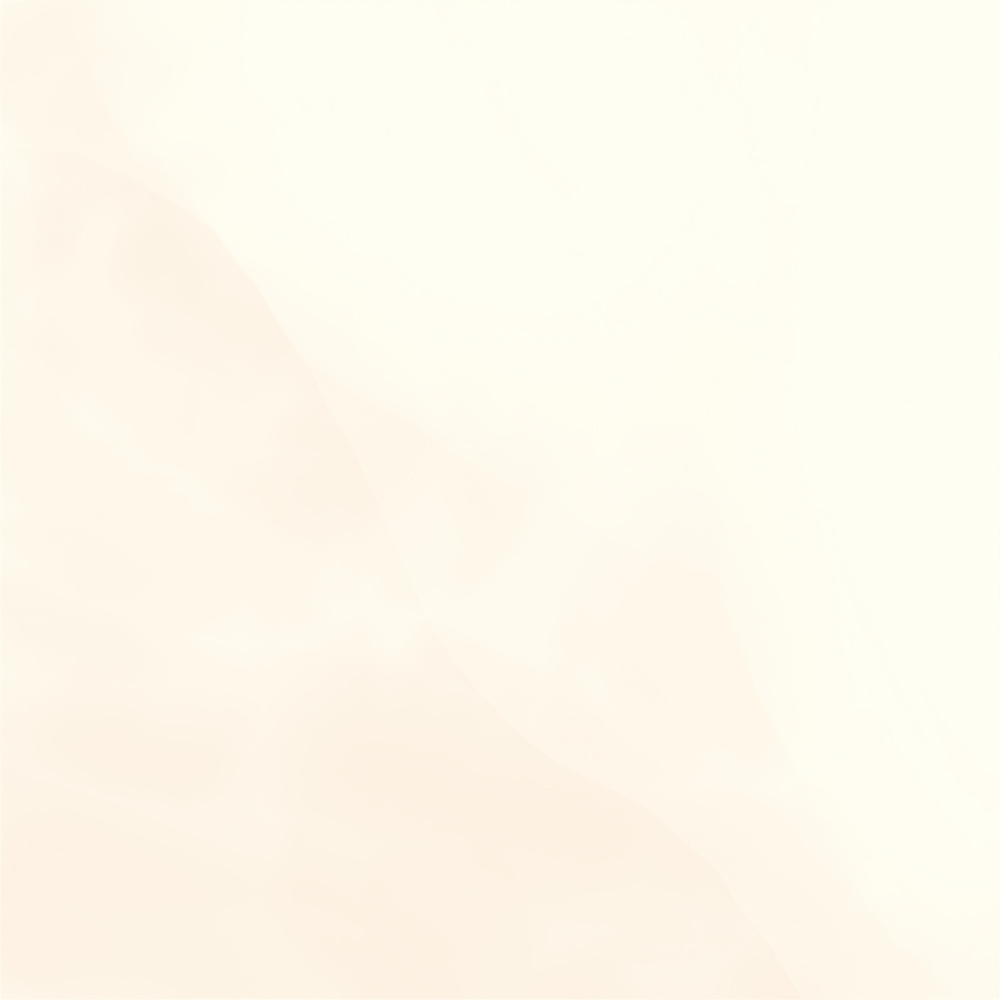 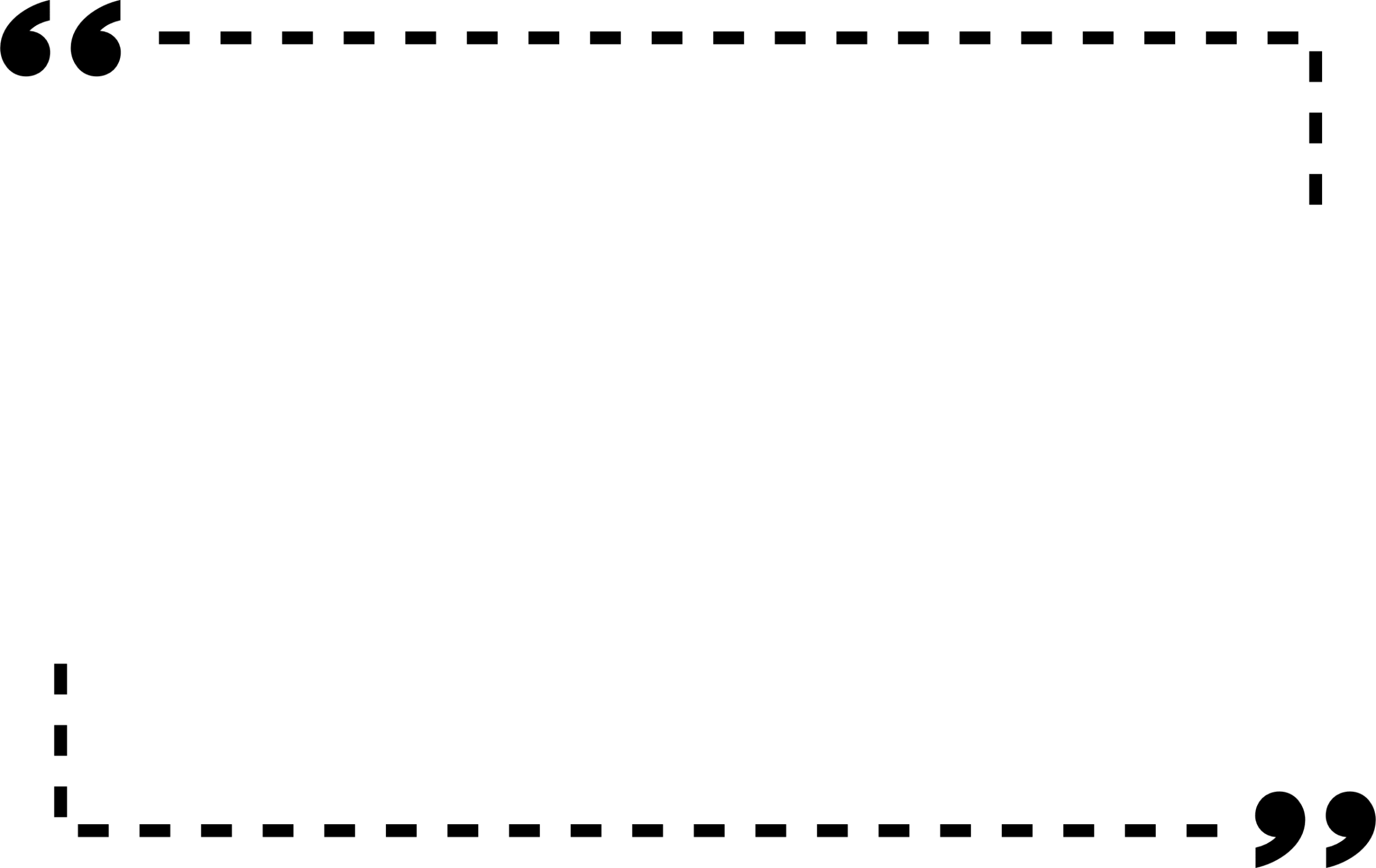 Nhận xét: Người mẹ tần tảo, vất vả làm lụng qua năm tháng để nuôi con trưởng thành, lớn khôn.
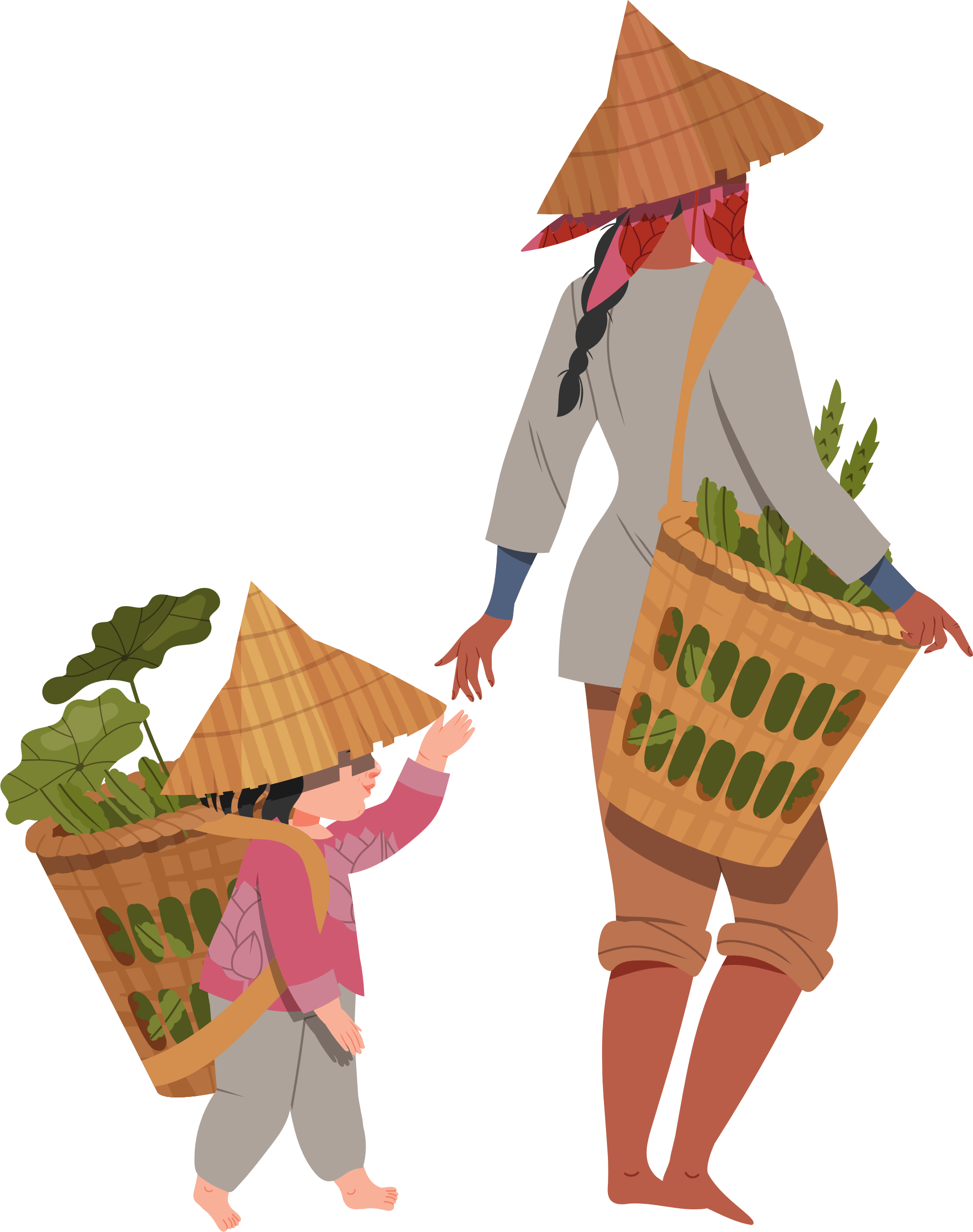 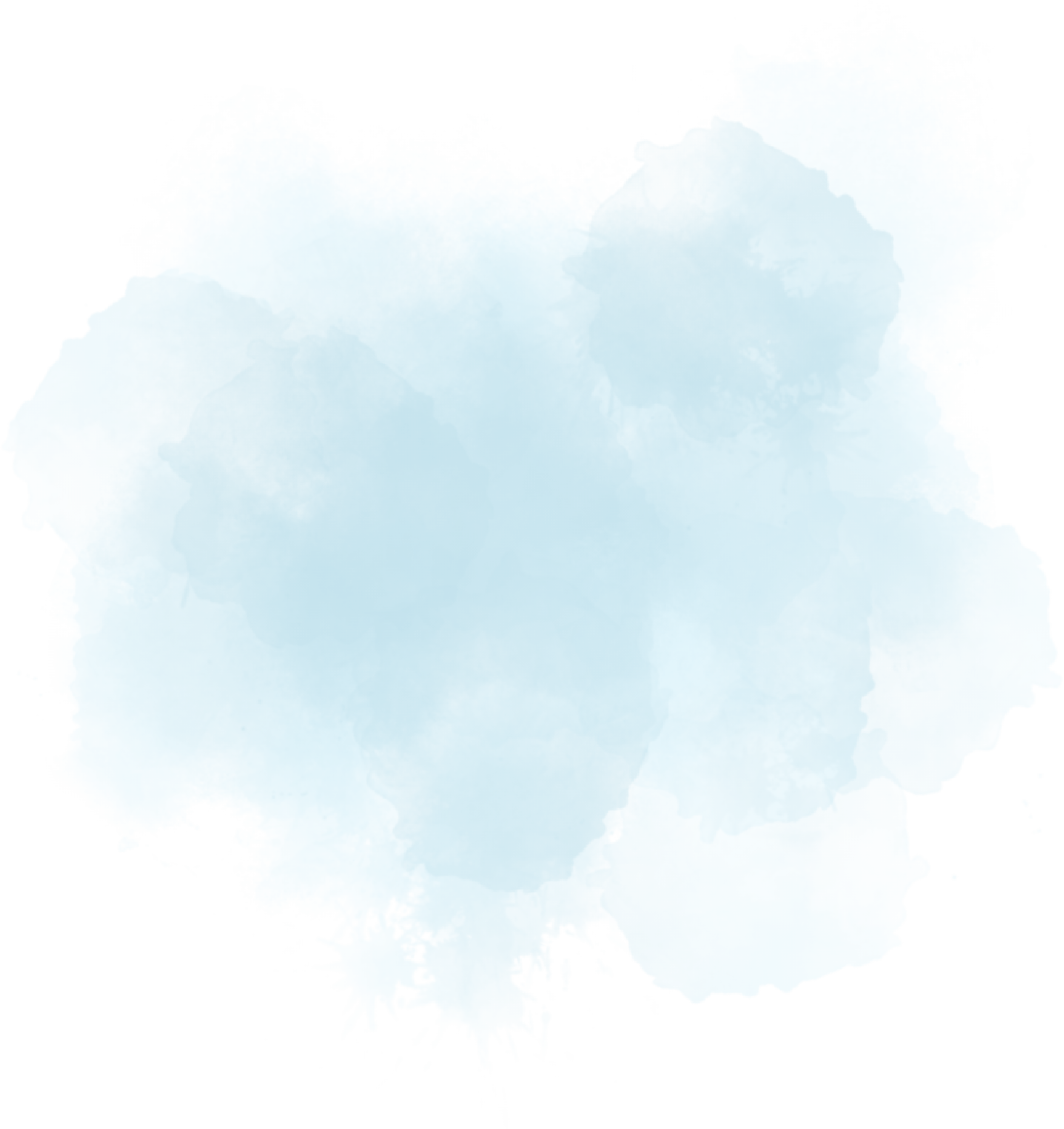 4. Lời ru của mẹ chắp cánh tương lai cho con
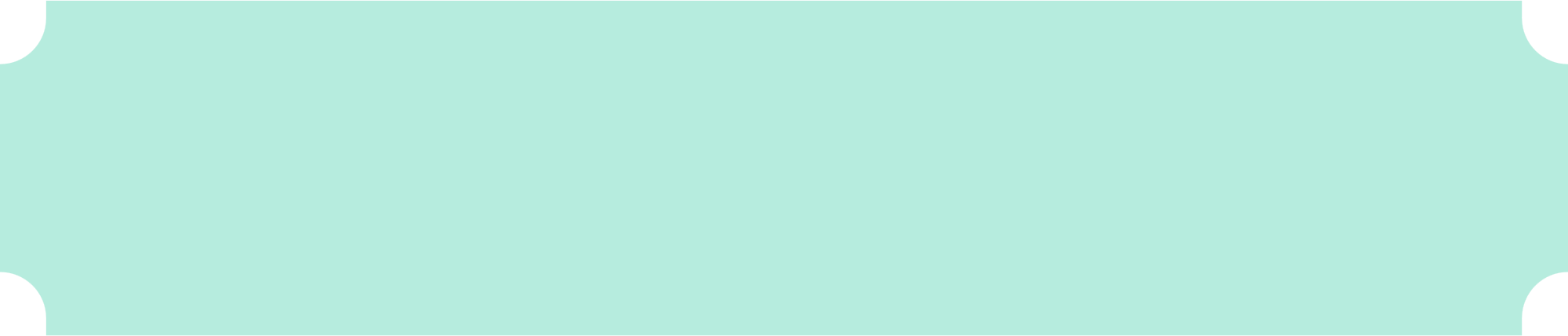 Biện pháp nhân hóa “chắp con đôi cánh”. Đó chính là đôi cánh của sự động viên, một sự khích lệ to lớn như để khích lệ tinh thần con chiến đấu với dòng đời tràn đầy những khó khăn, luôn đứng sau hỗ trợ khi con có vấp ngã trên đường đời.
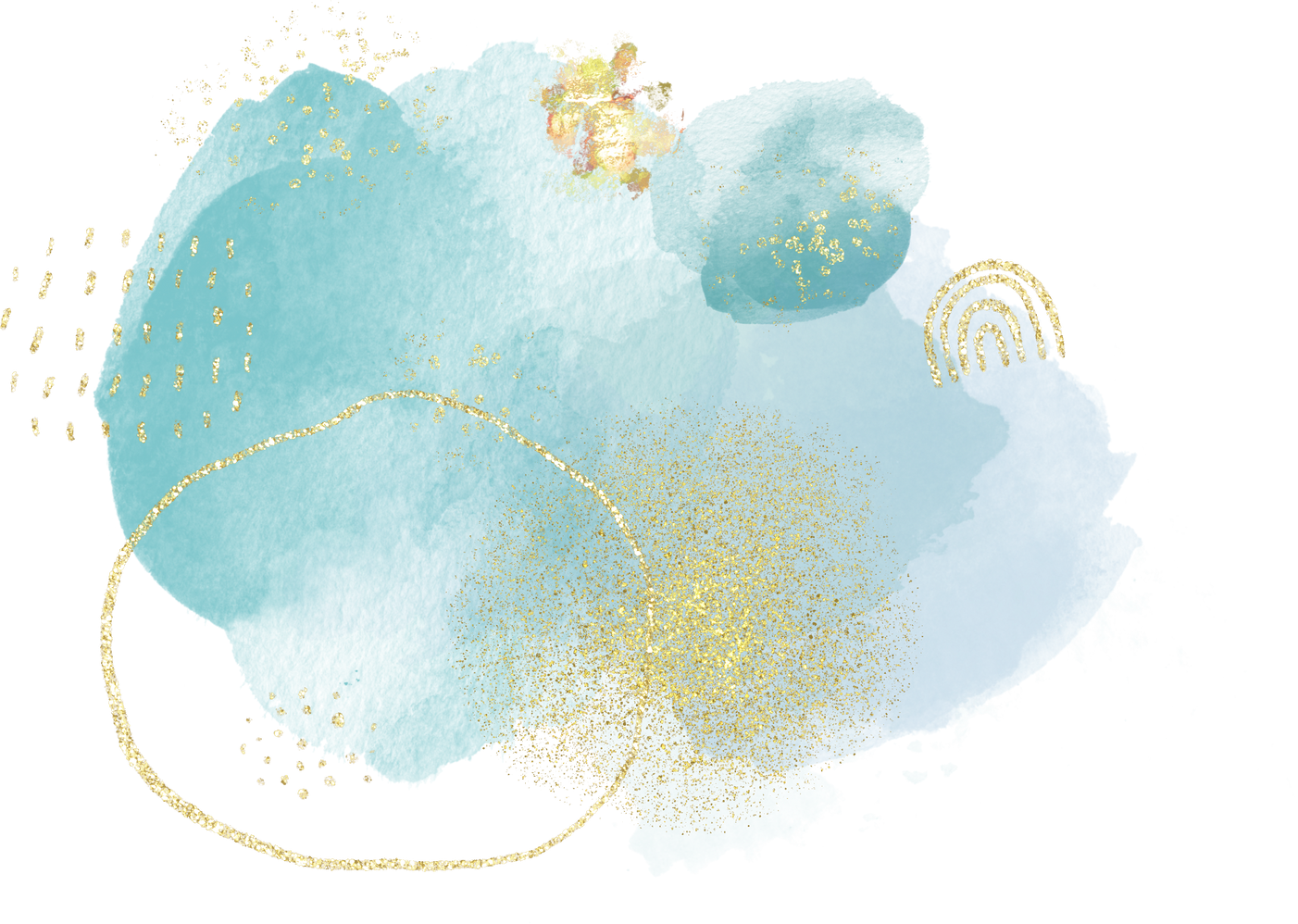 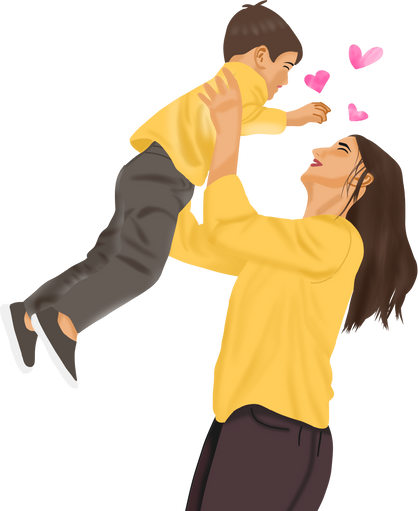 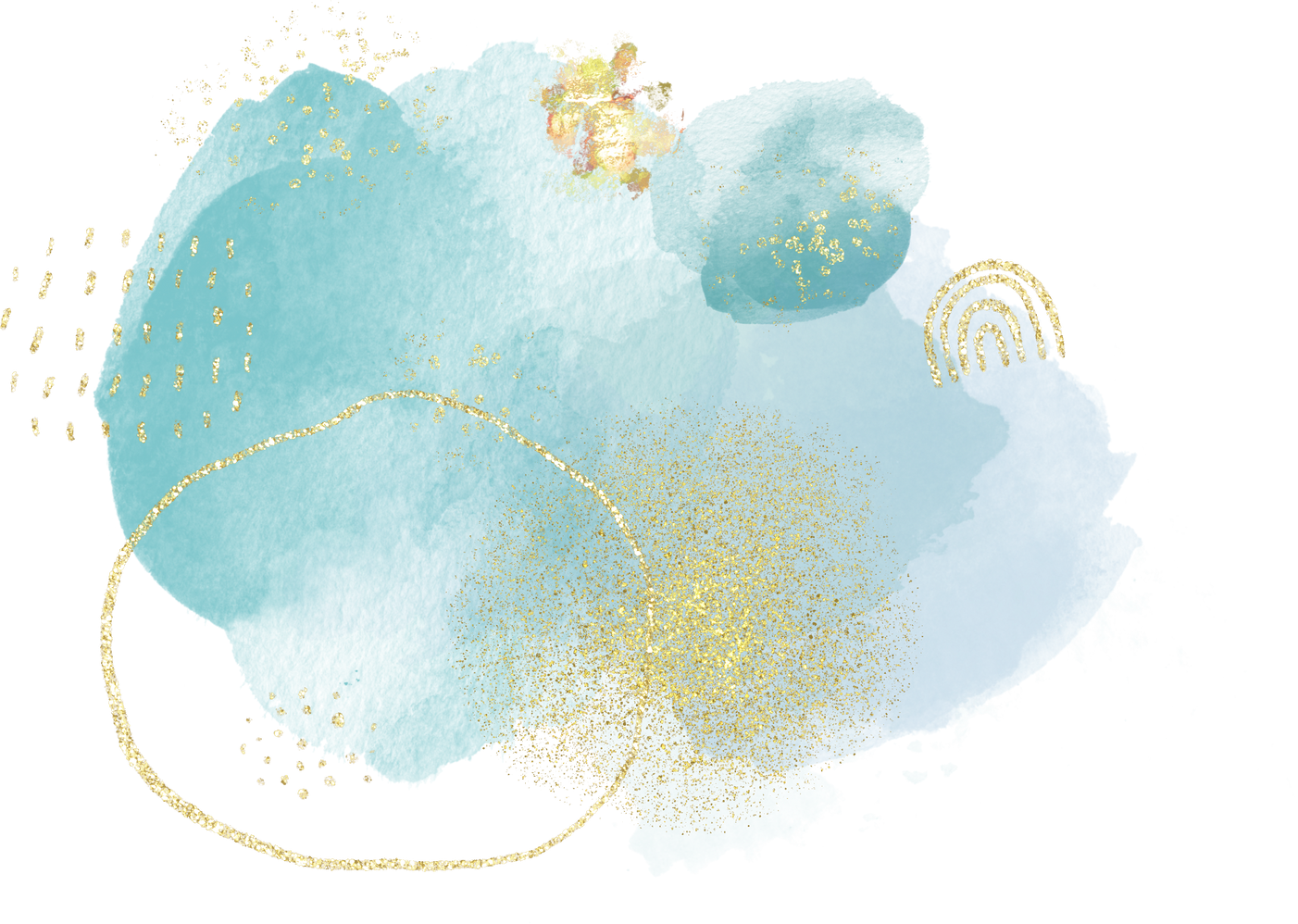 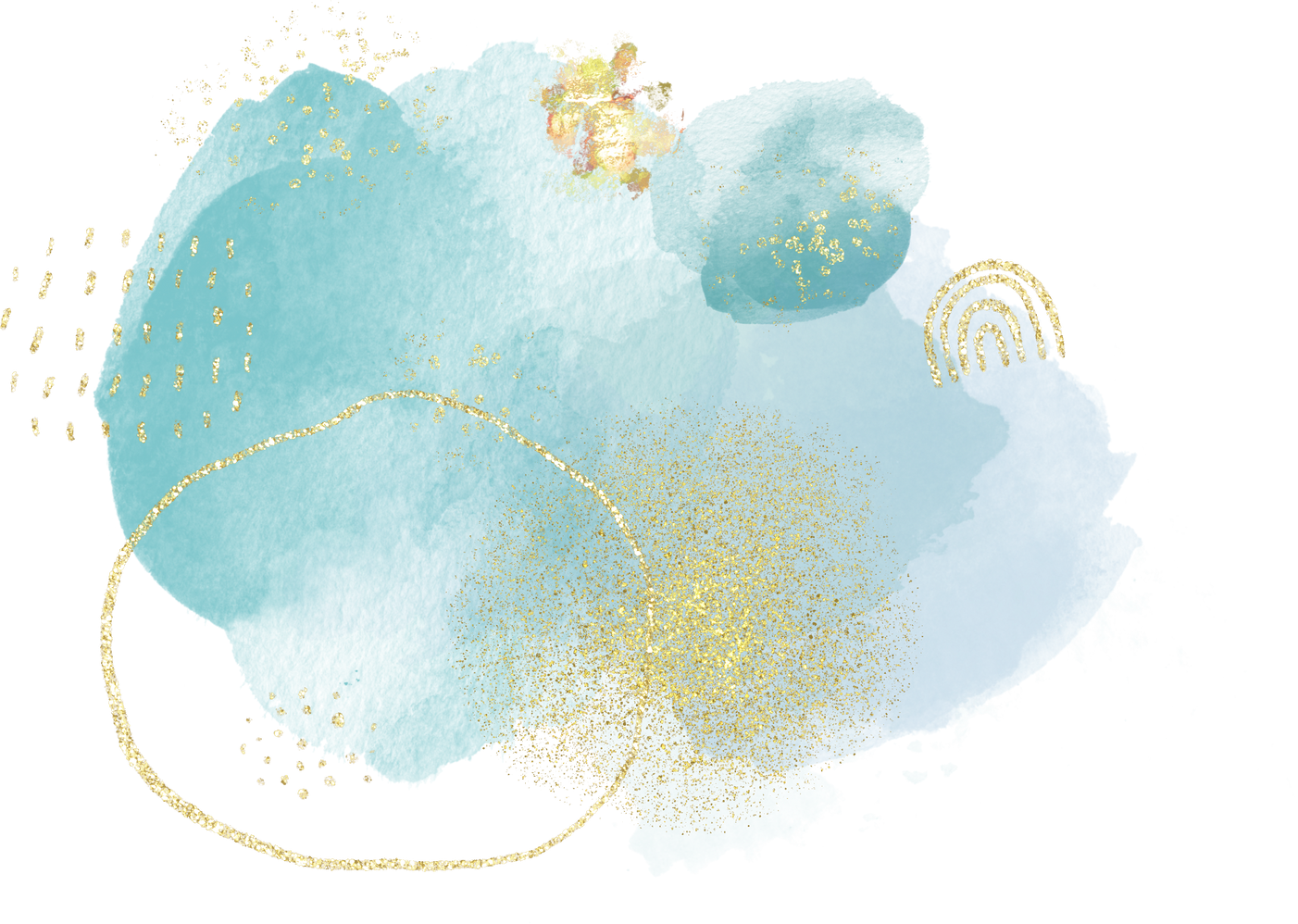 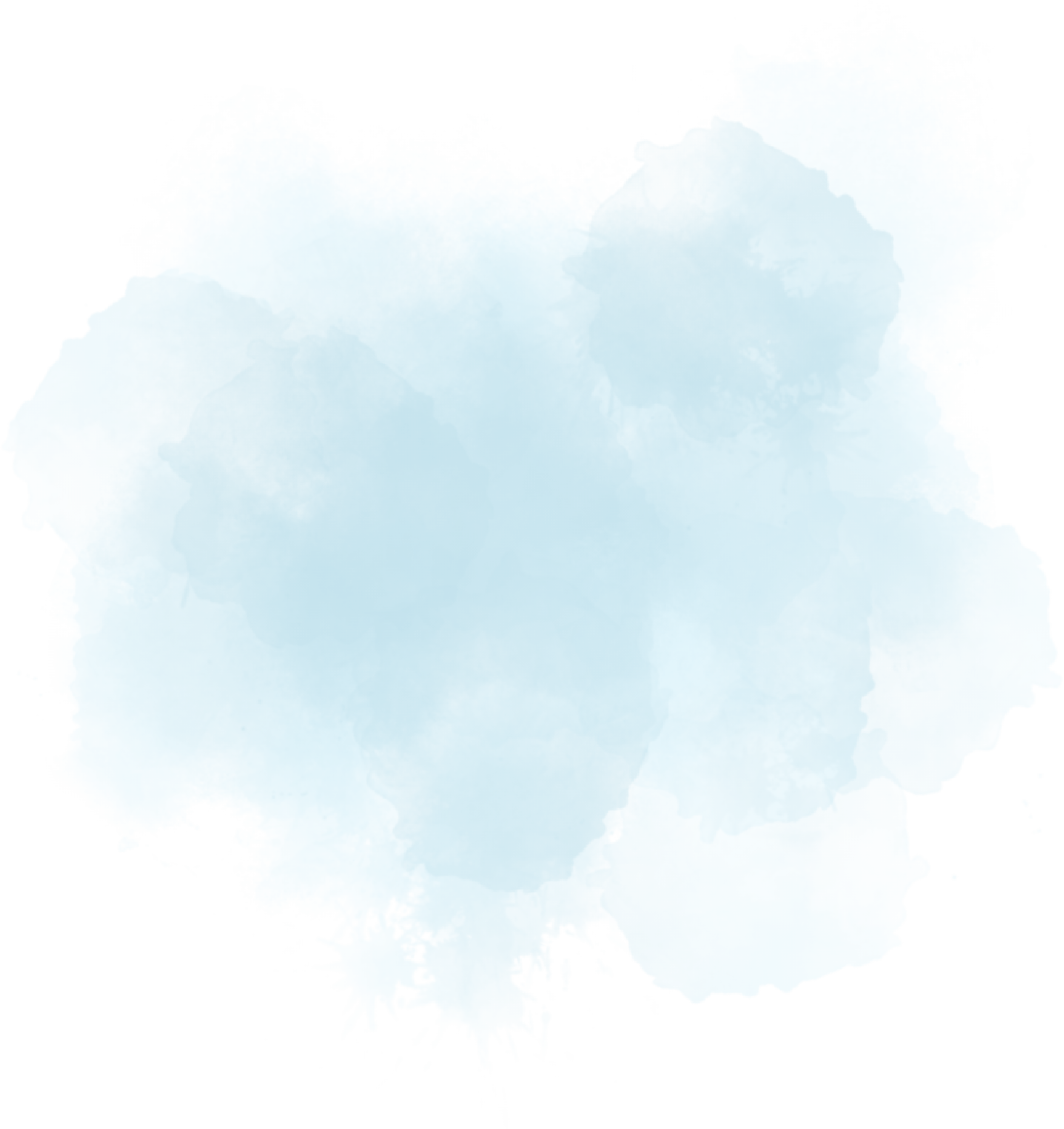 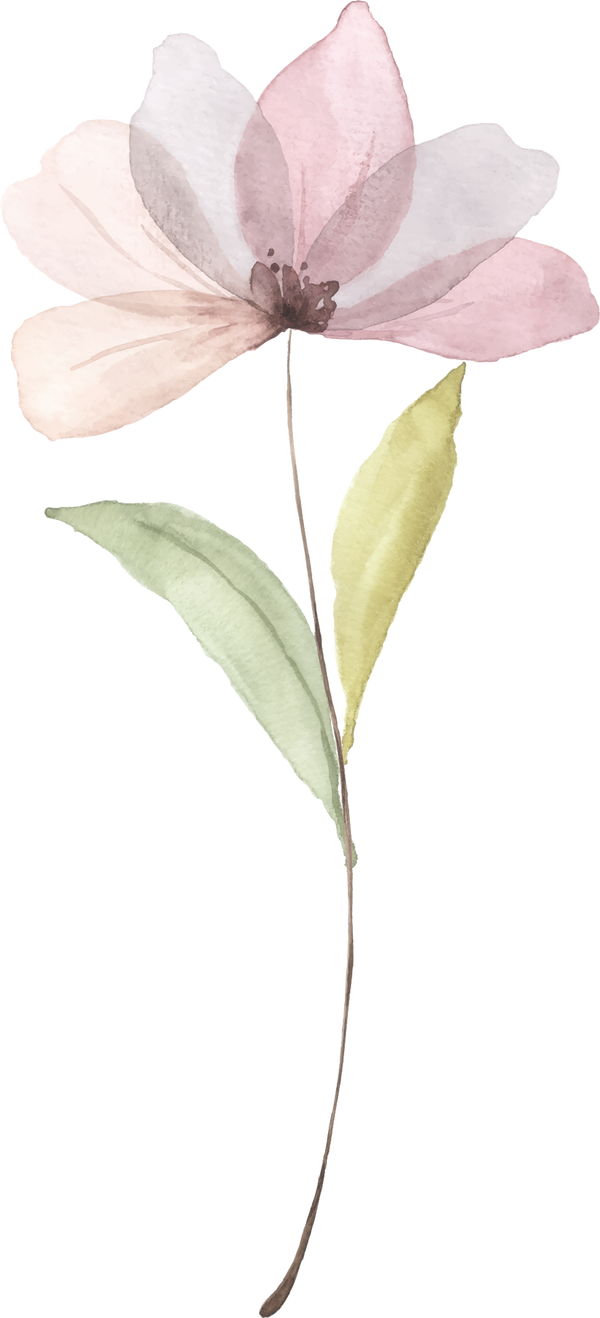 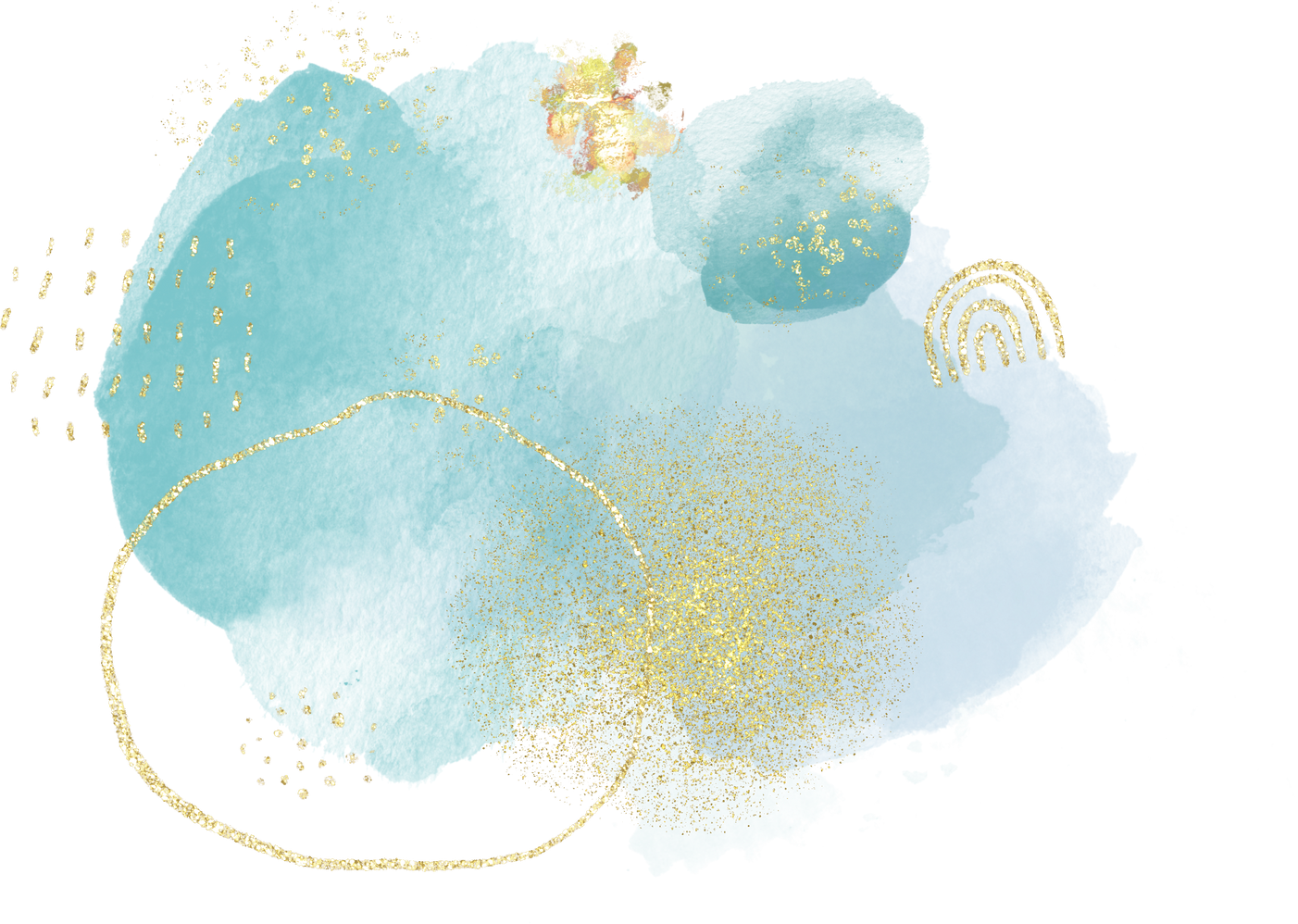 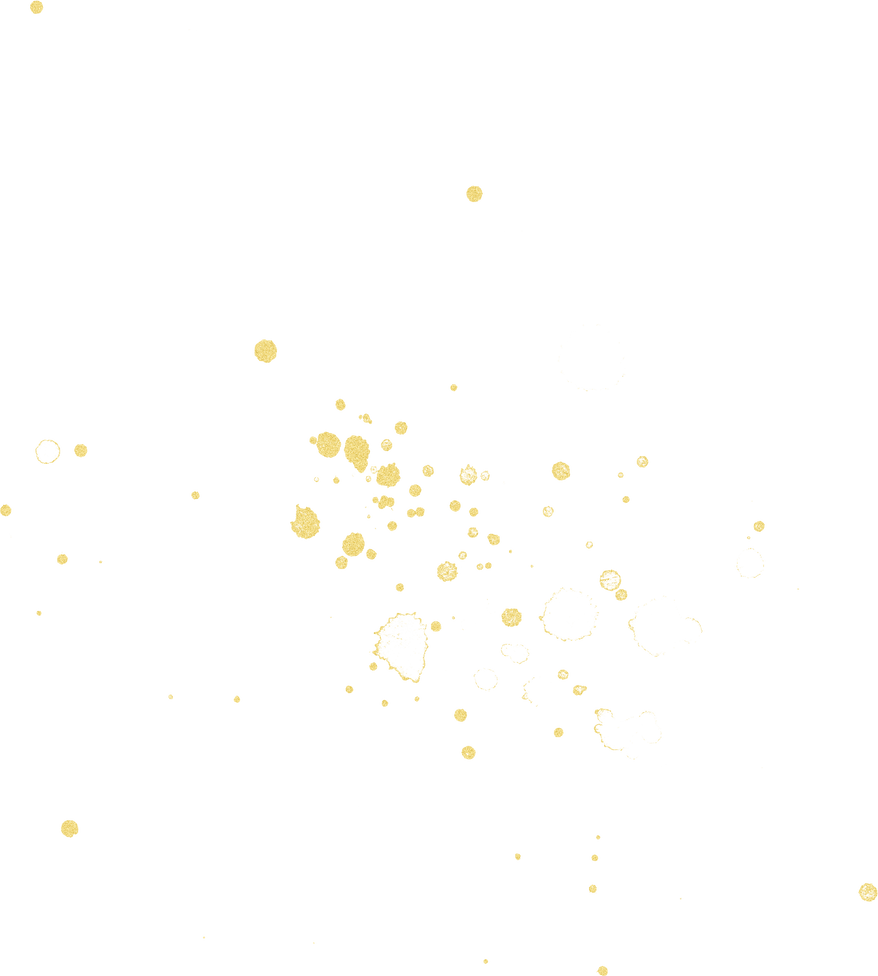 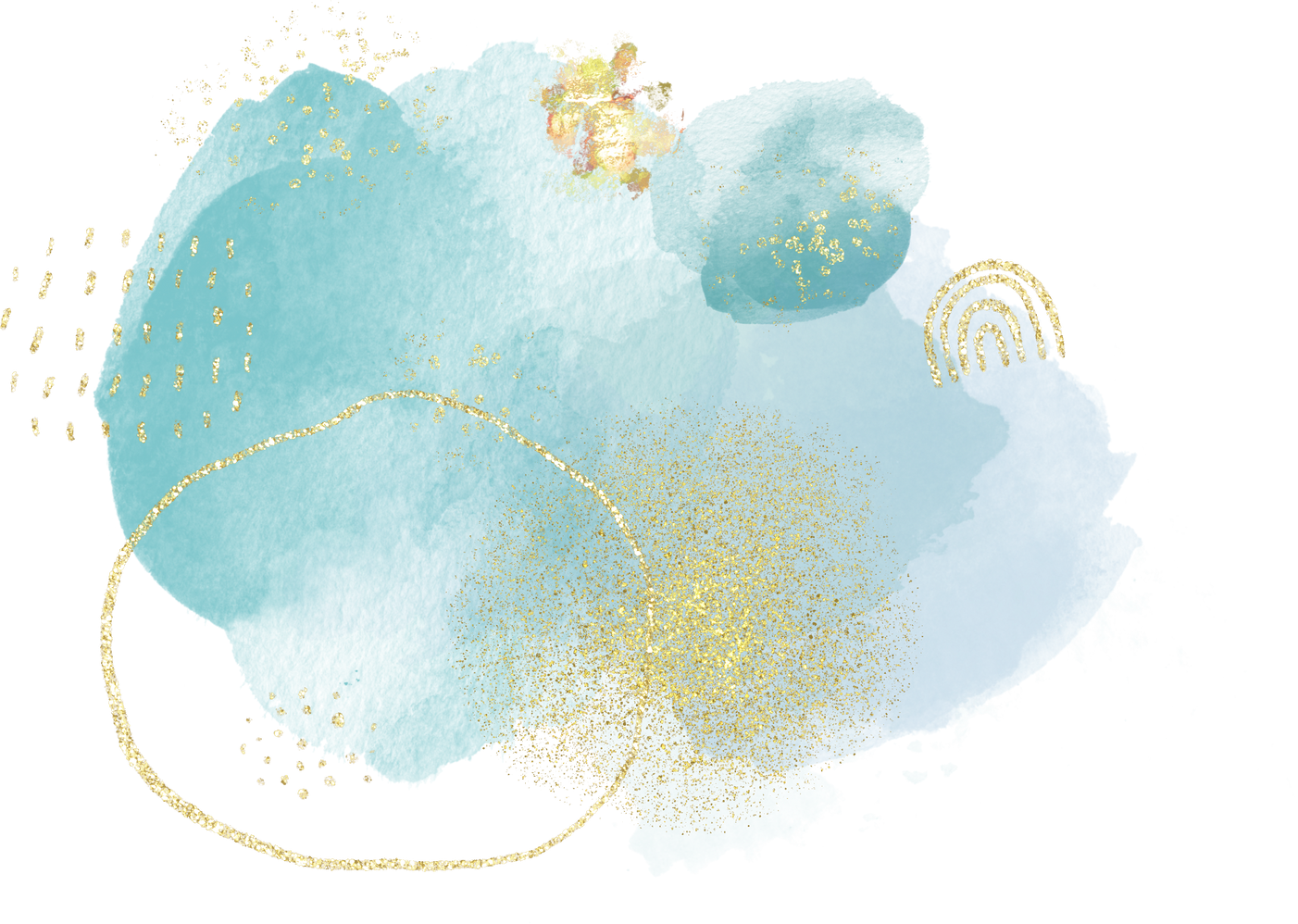 III/ TỔNG KẾT
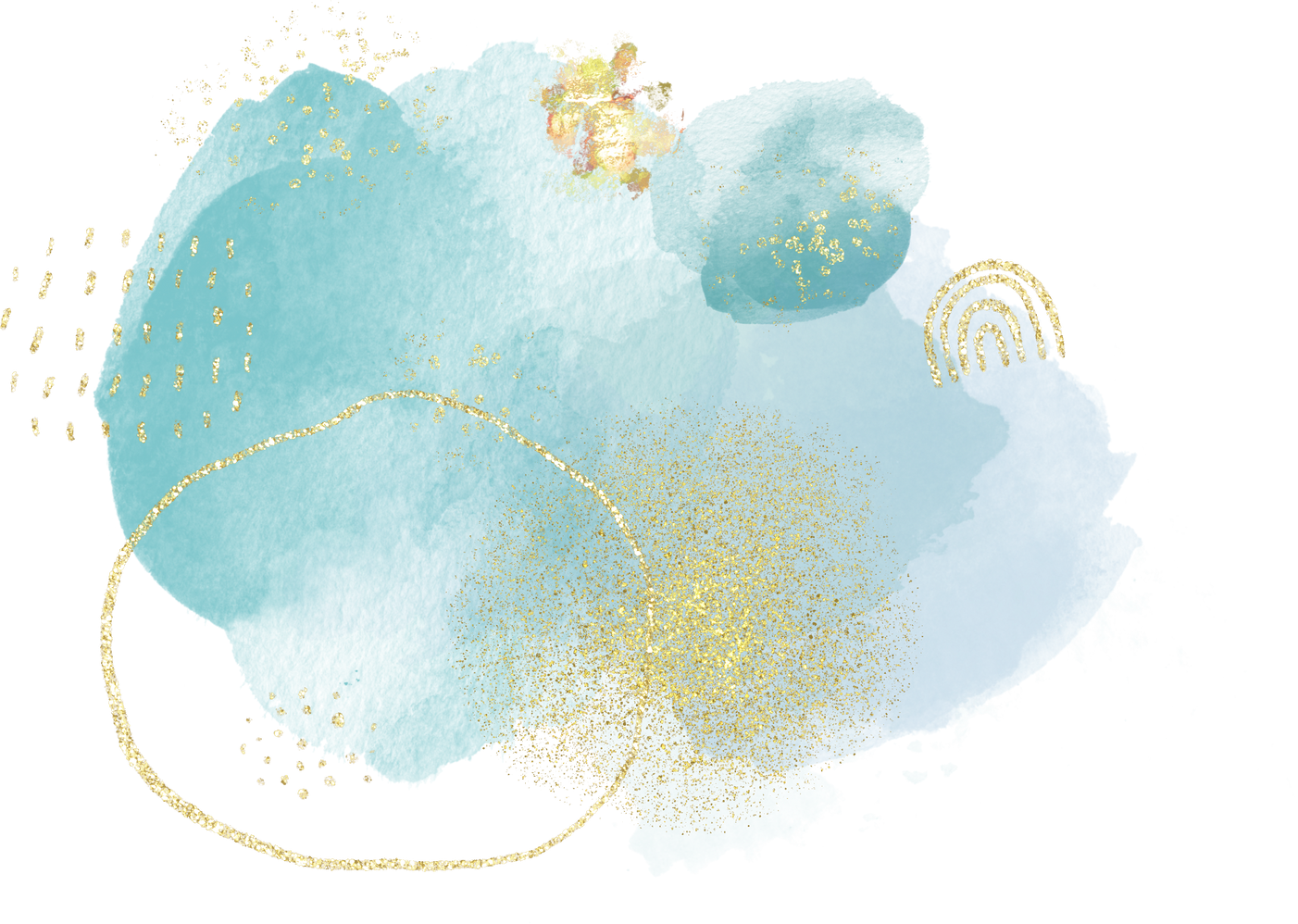 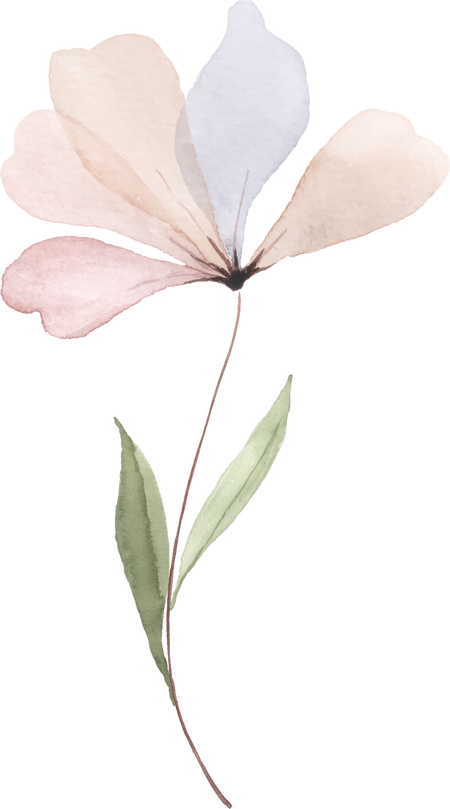 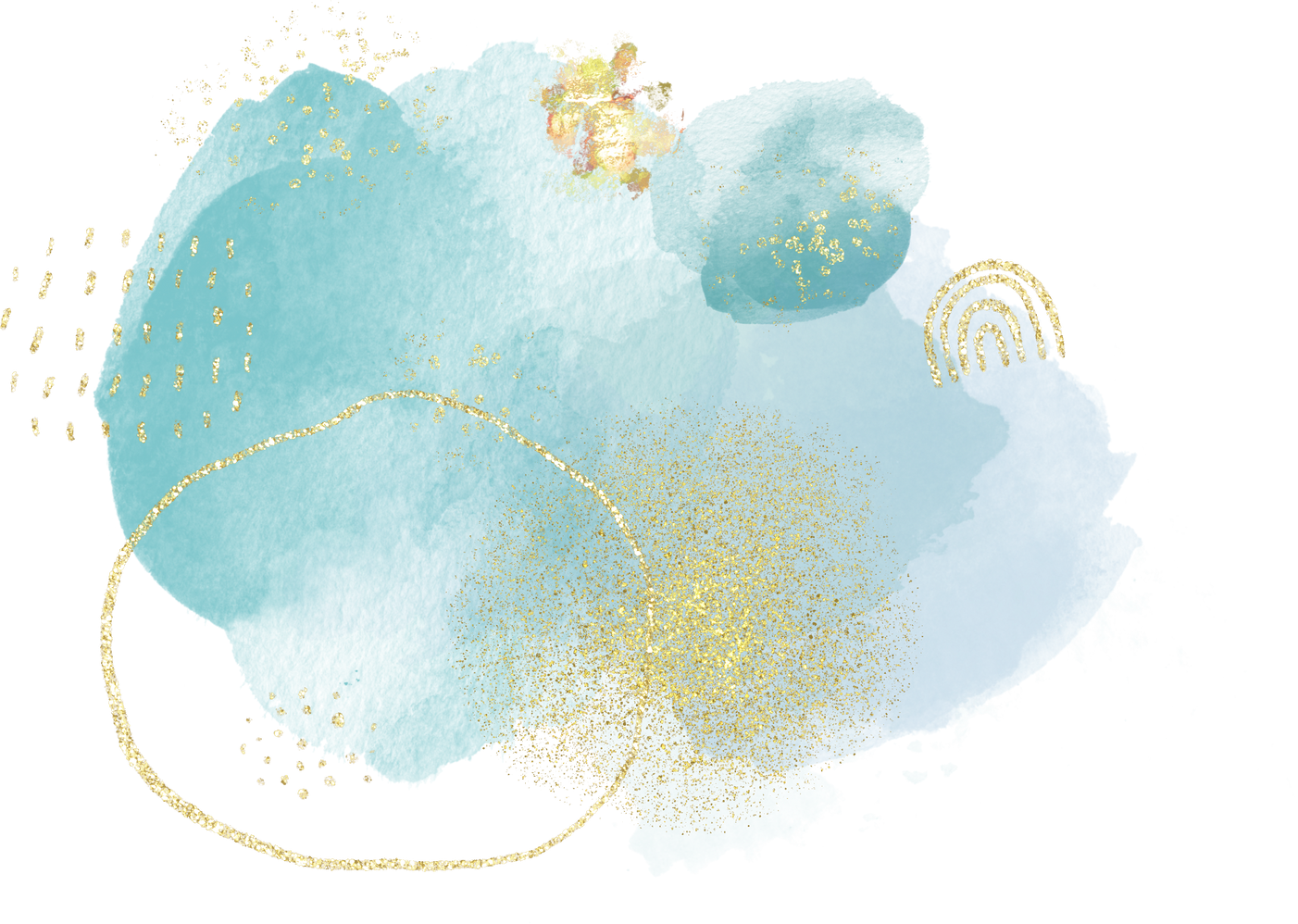 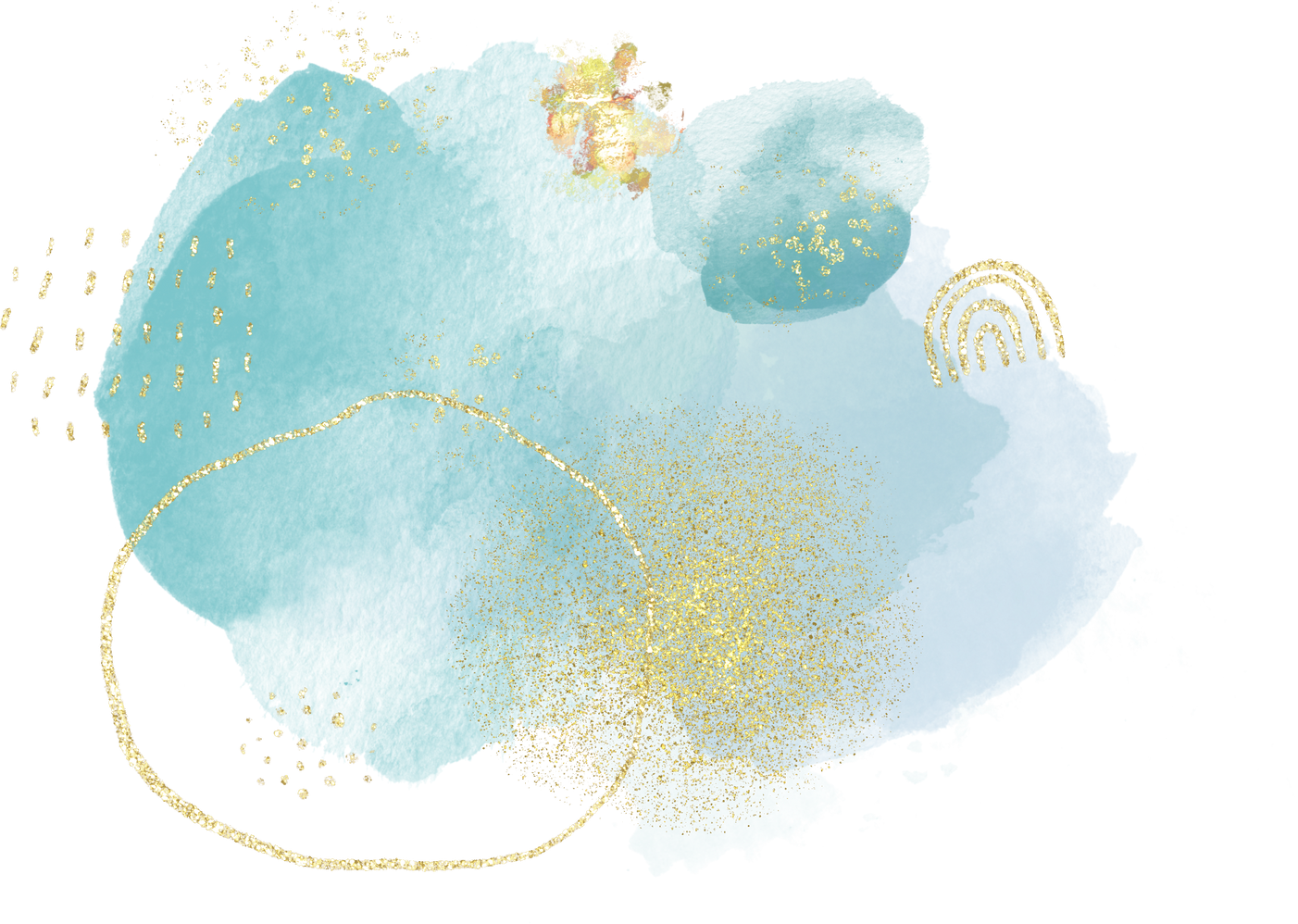 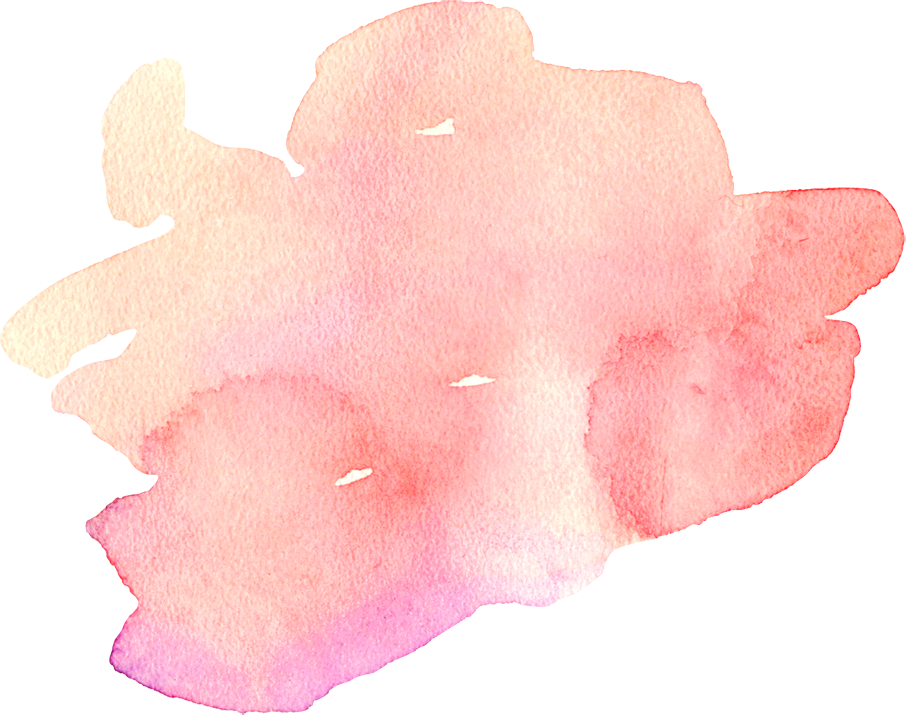 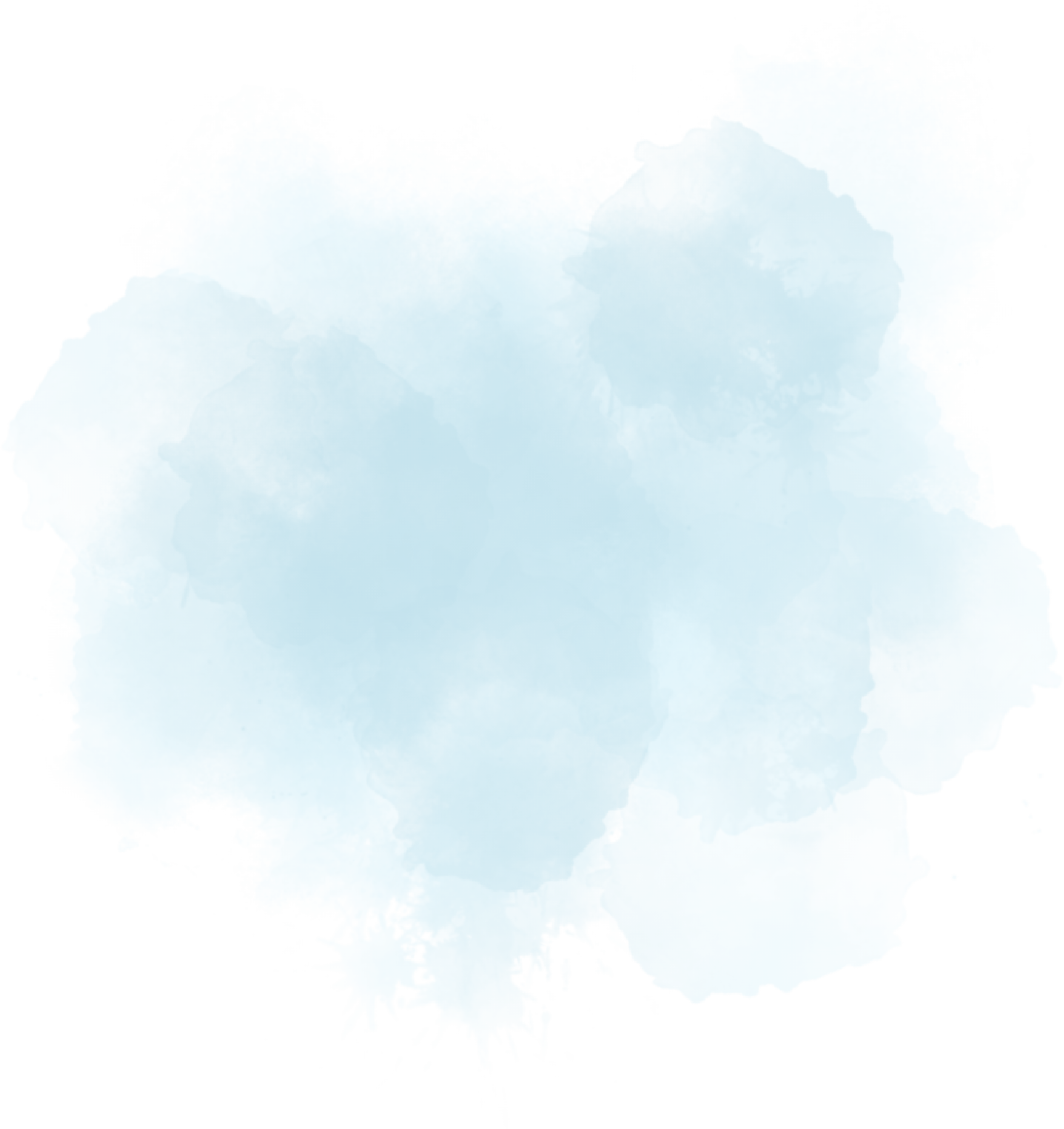 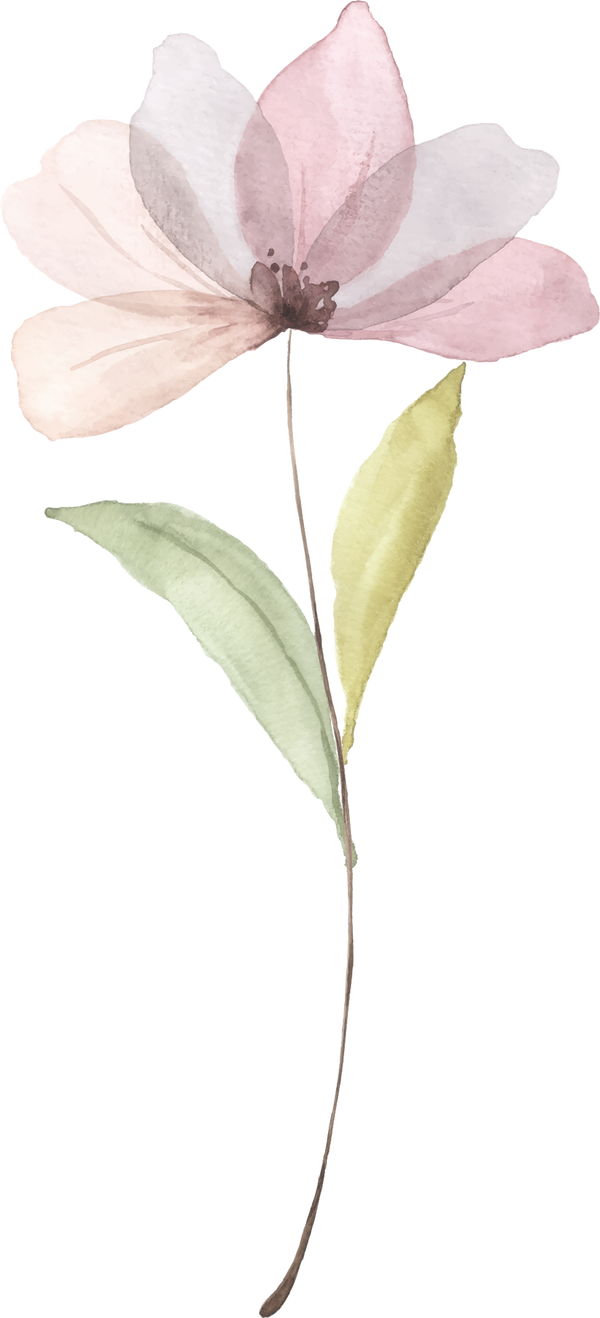 1    Nghệ thuật
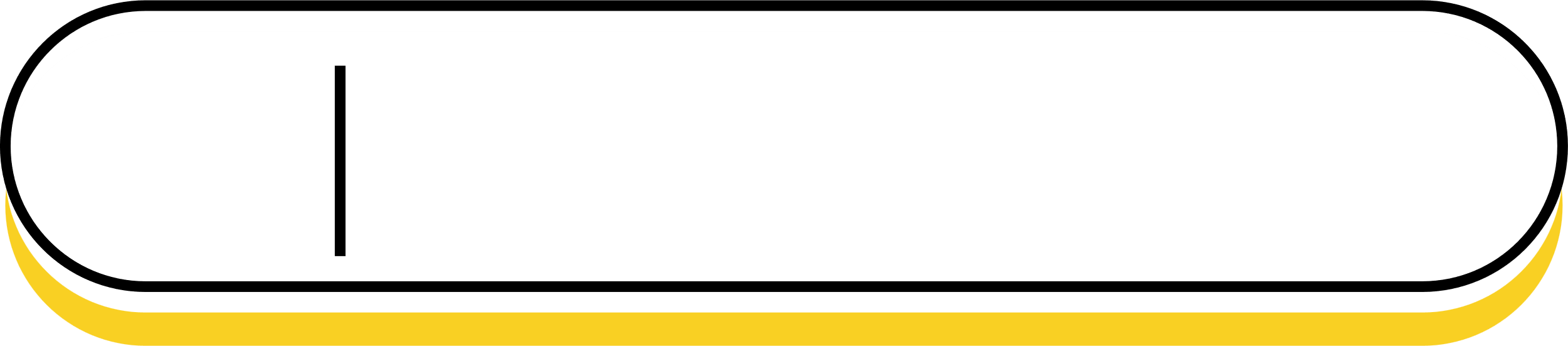 - Tác giả đã sử dụng biện pháp nhân hoá để nhấn mạnh sự khổ cực của mẹ qua thời gian
- Sử dụng thể thơ sáu chữ, lời thơ mộc mạc, gần gũi, giản dị
- Phương pháp tương phản: Lưng mẹ còng xuống  con thêm cao
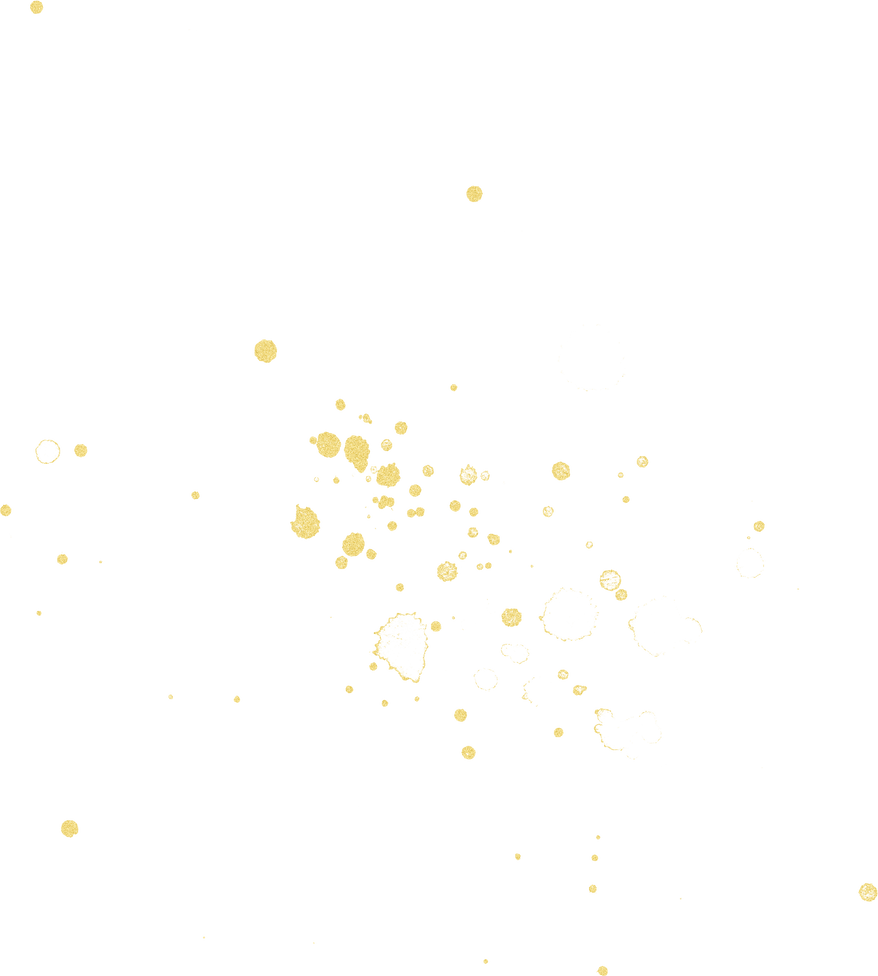 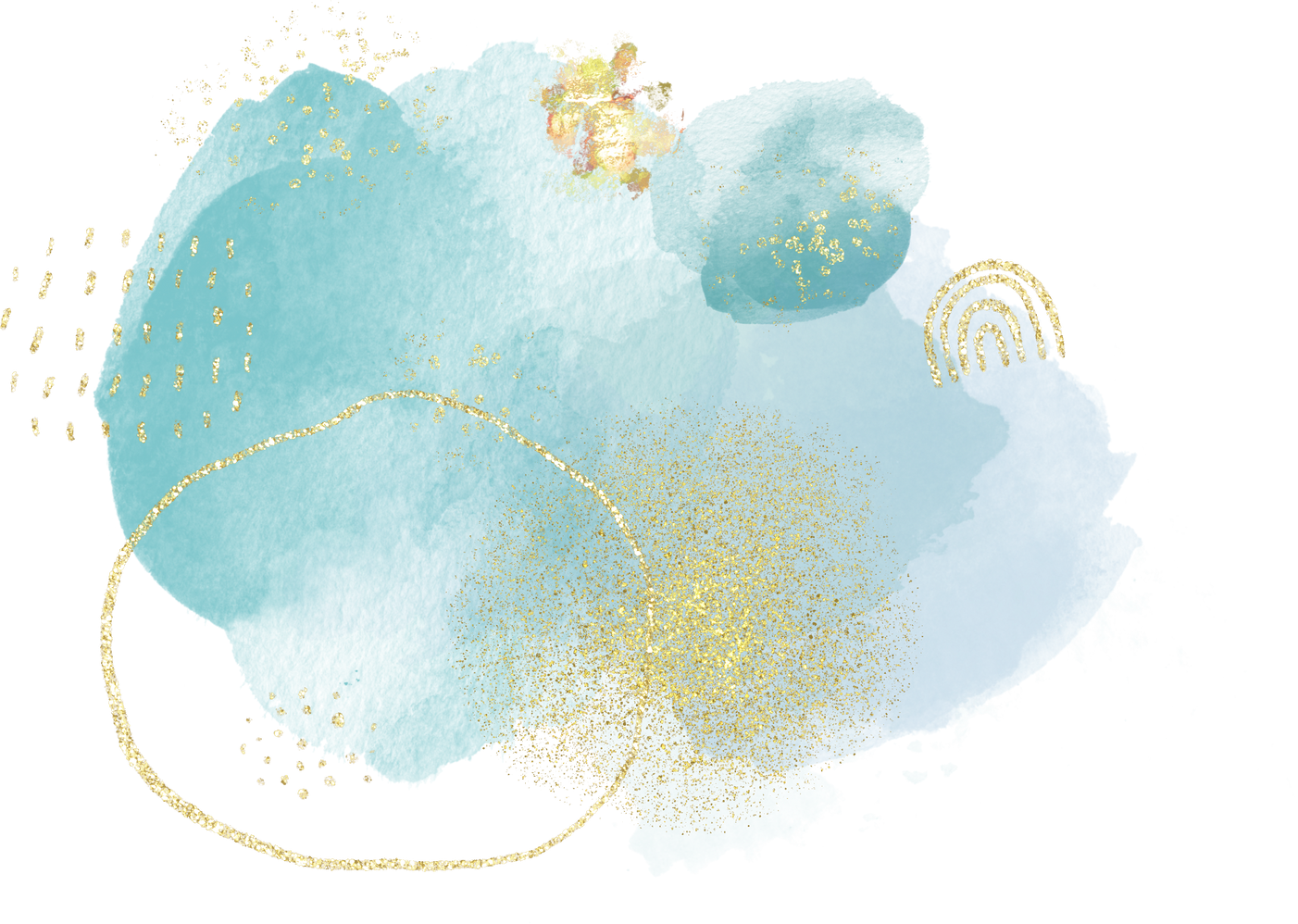 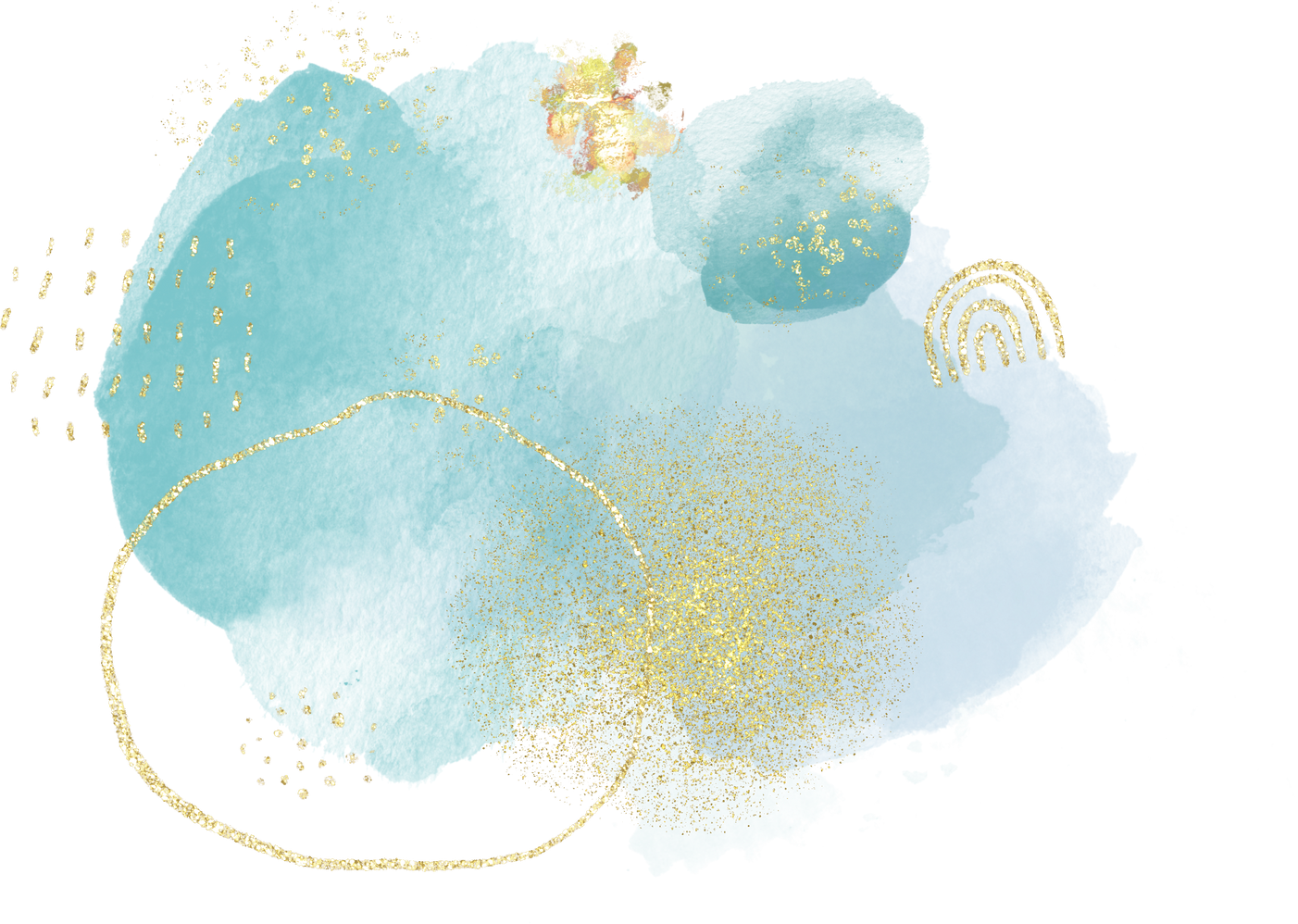 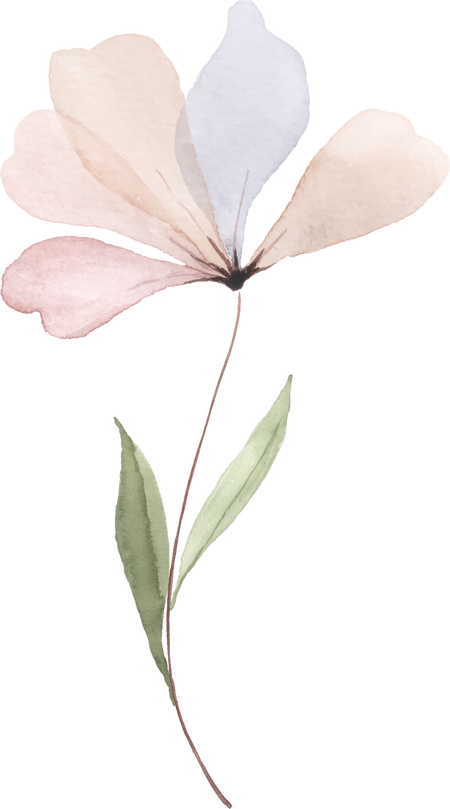 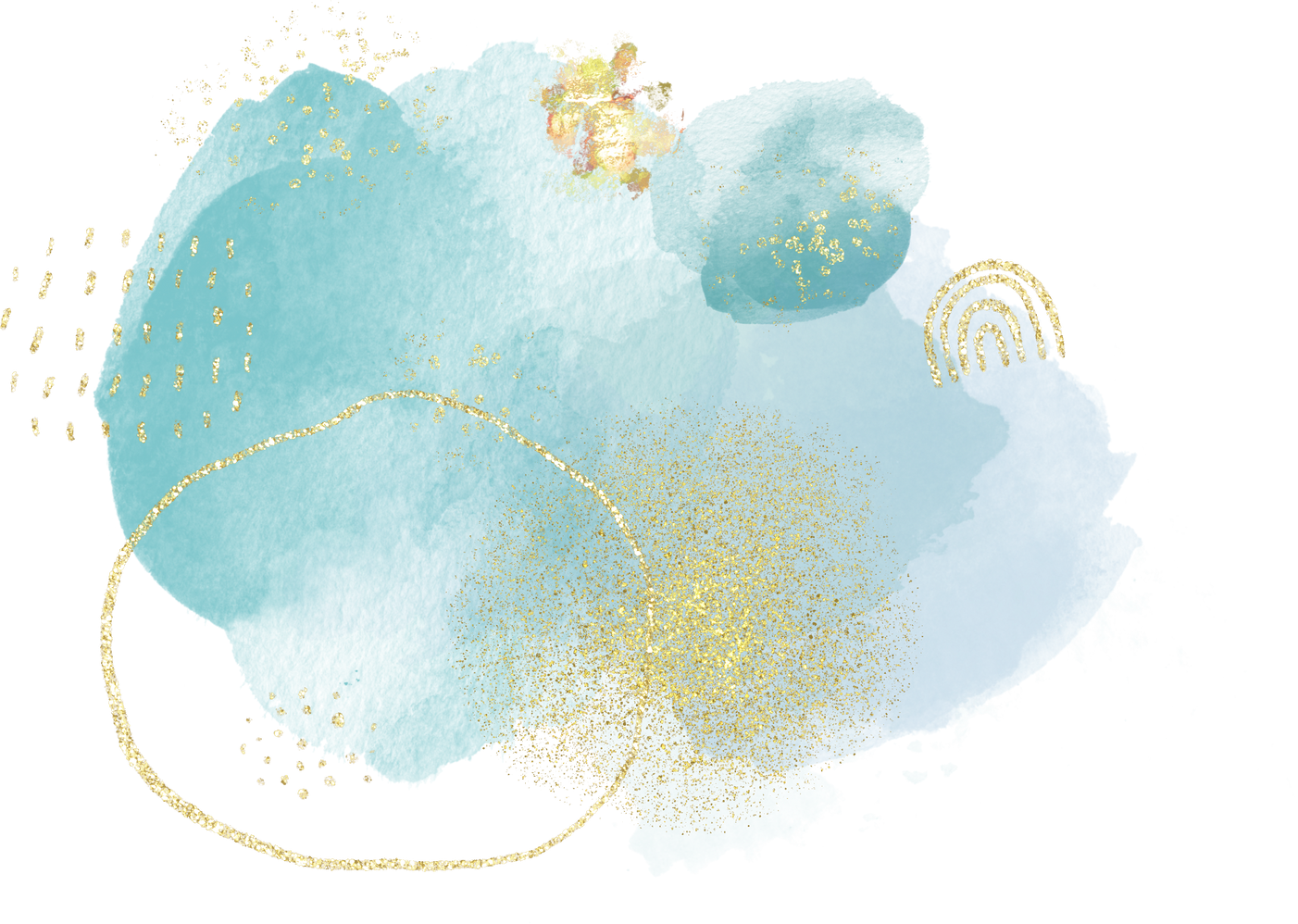 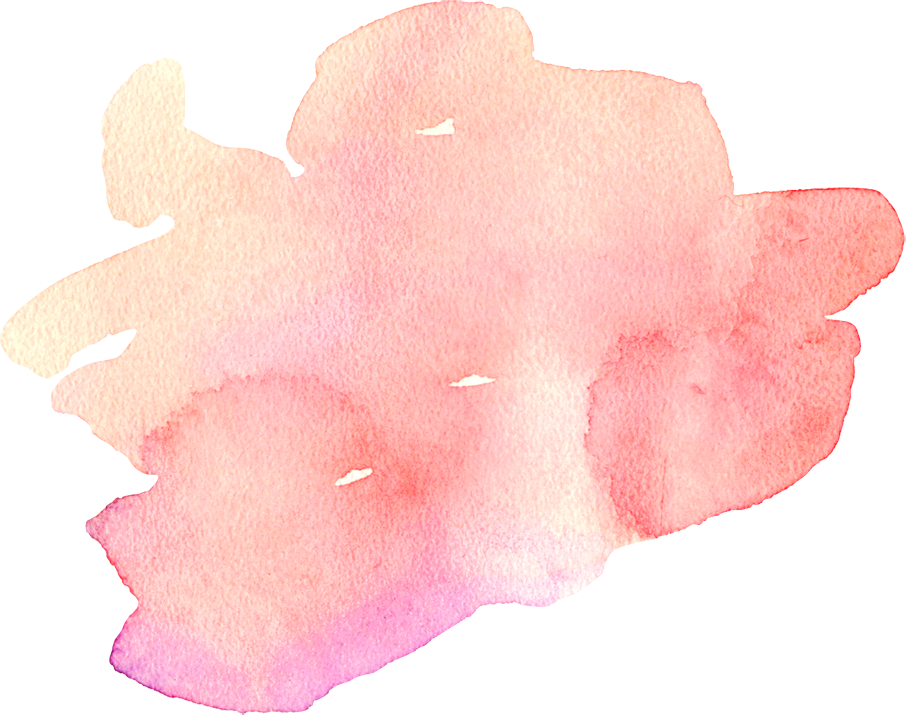 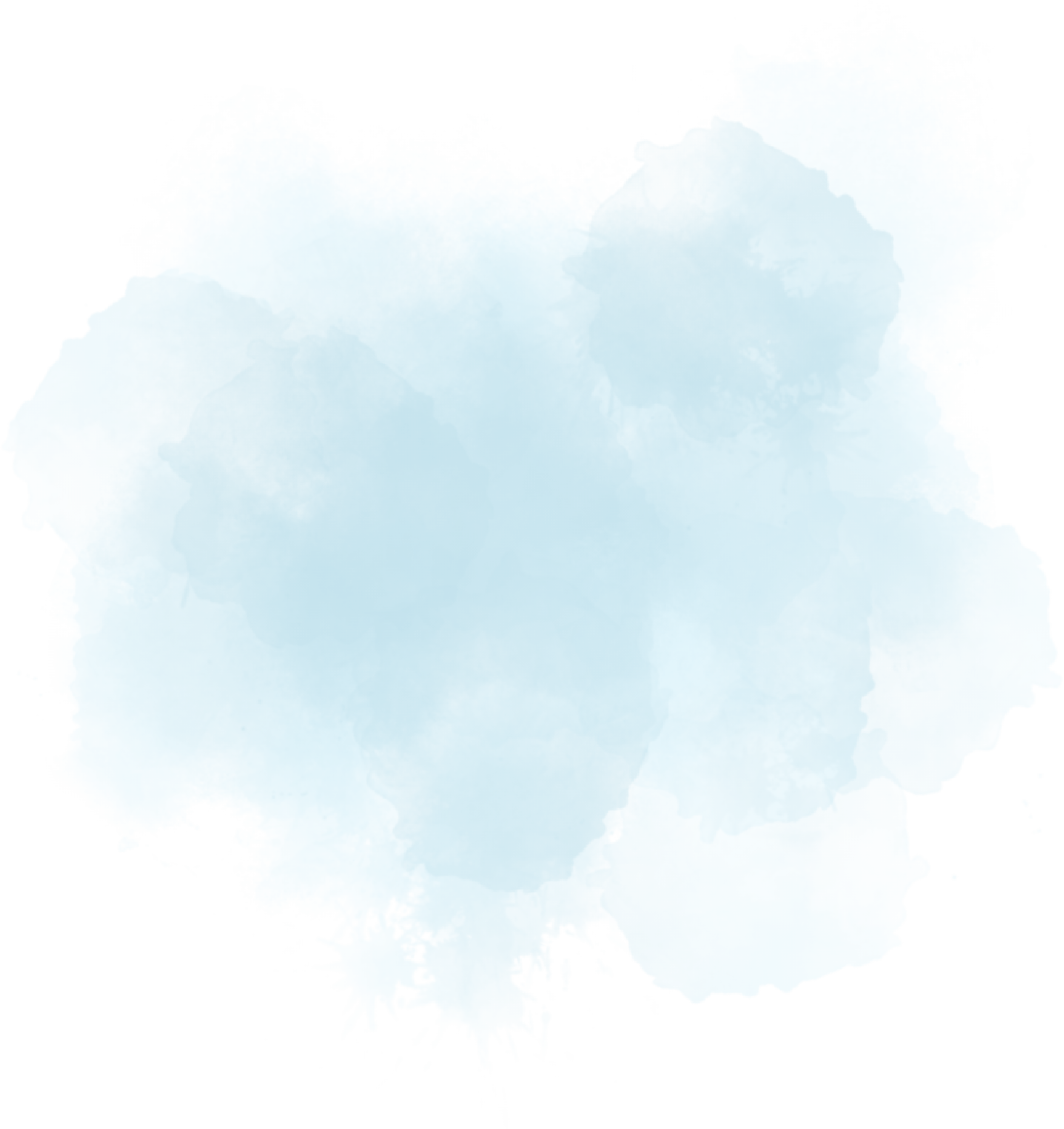 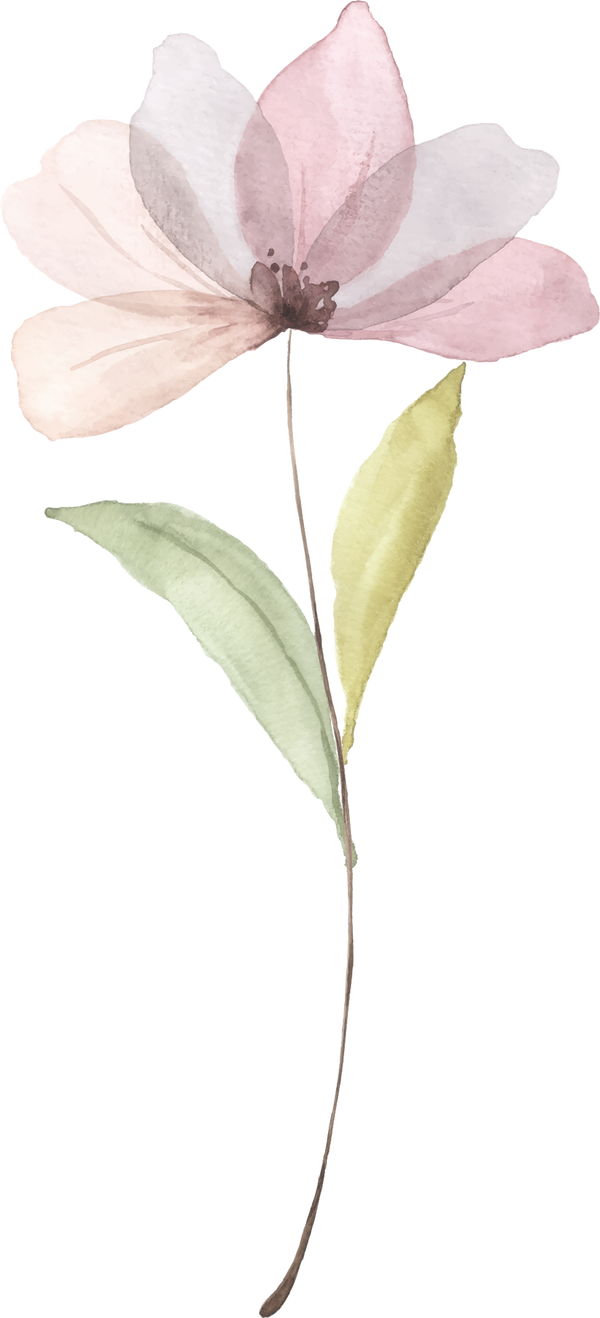 2.    Nội dung
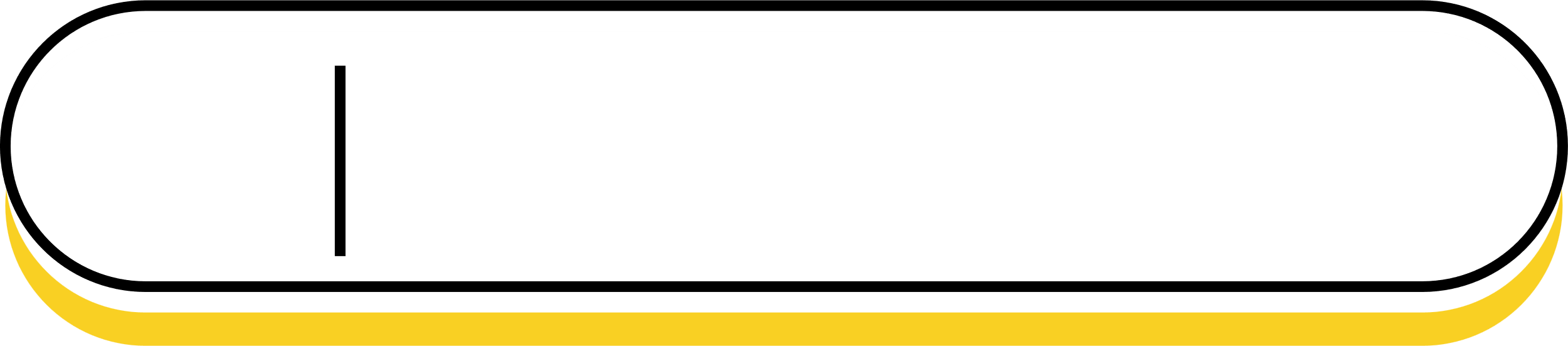 Bài thơ chính là sự khẳng định ,niềm tin về tương lai của người con khi phải lớn lên và tự mình đối diện với cuộc đời dài rộng. Sắc thái chủ đạo của bài thơ là tình cảm gắn bó, yêu kính dành cho mẹ, sự yêu mến với quê hương mộc mạc, nghĩa tình.
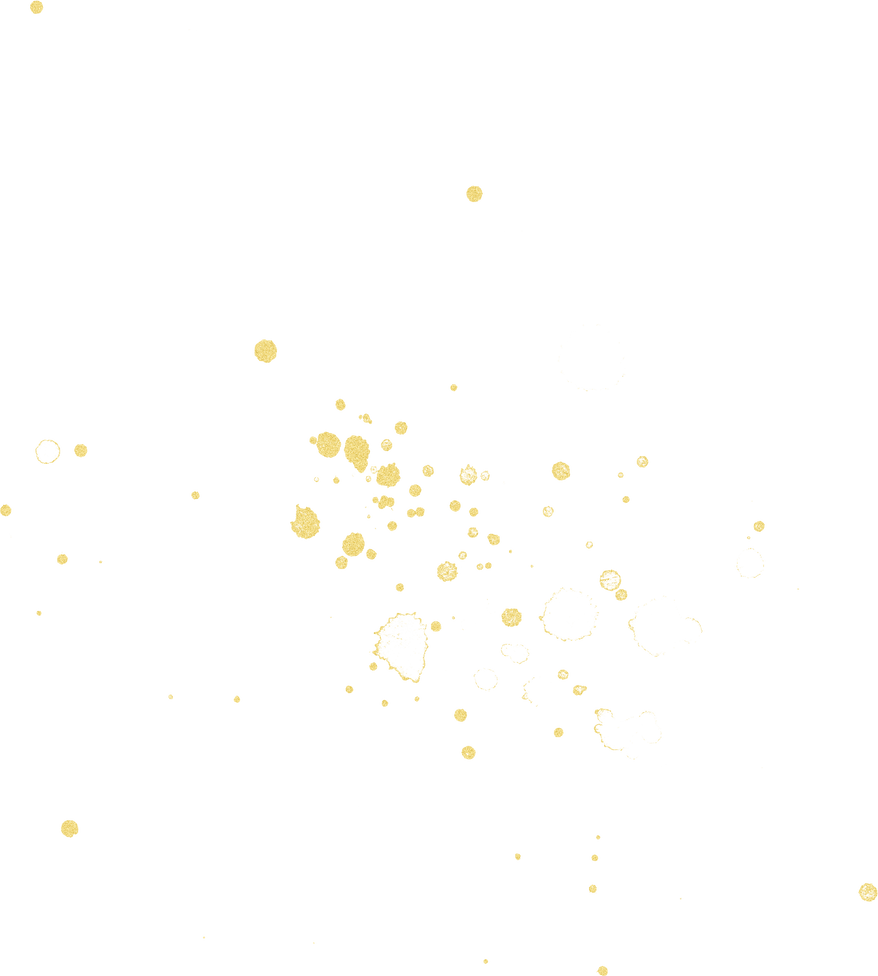 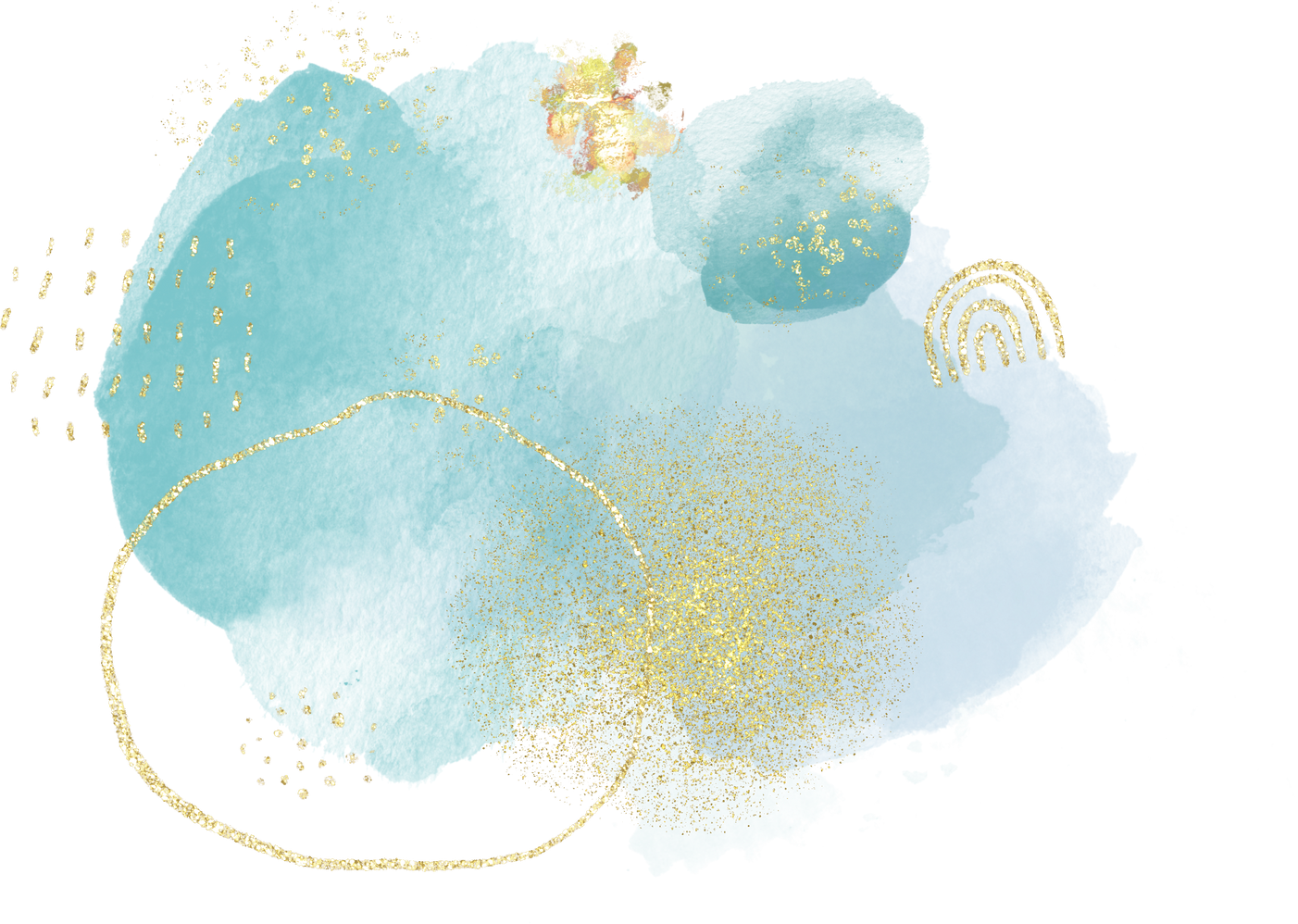 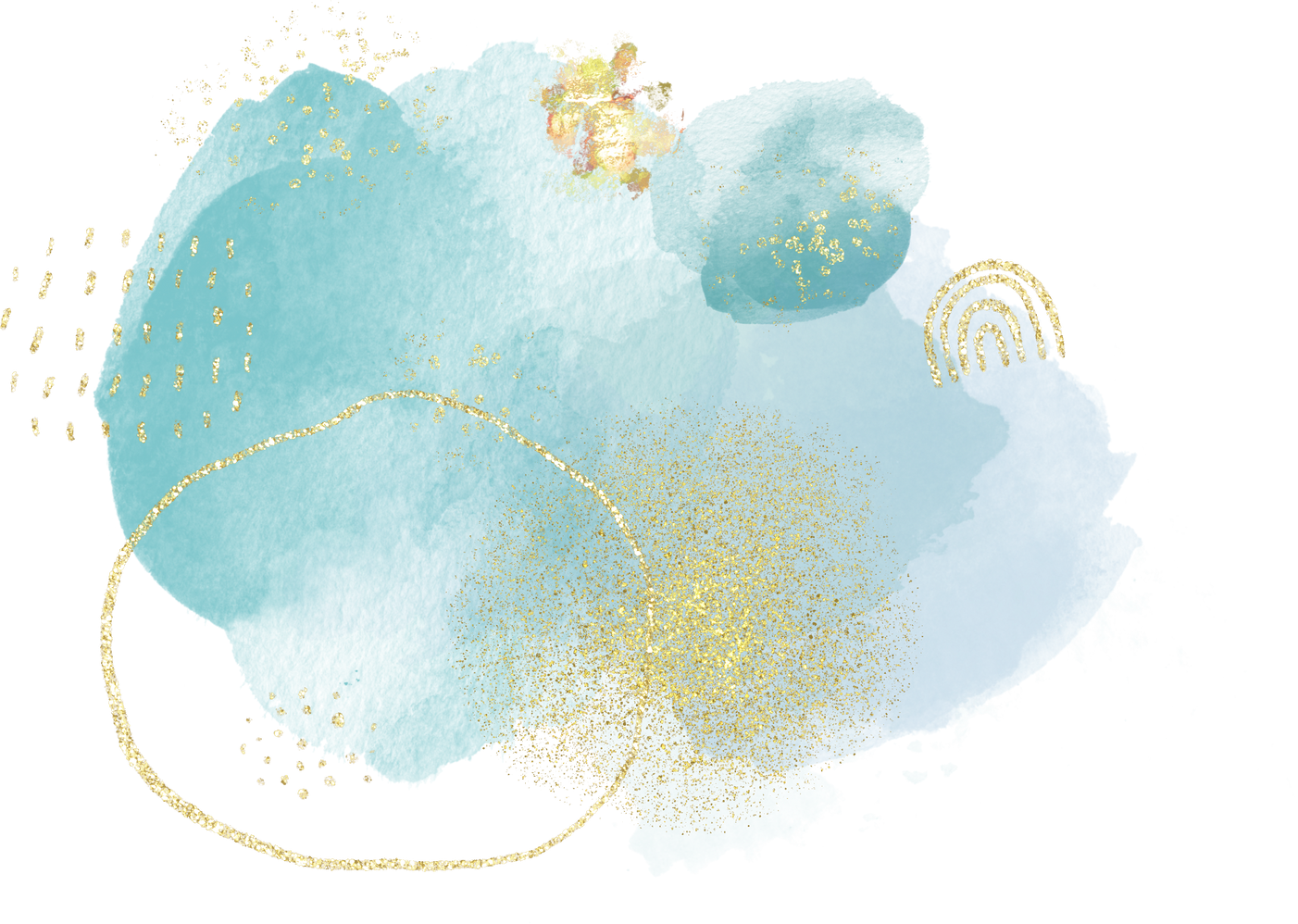 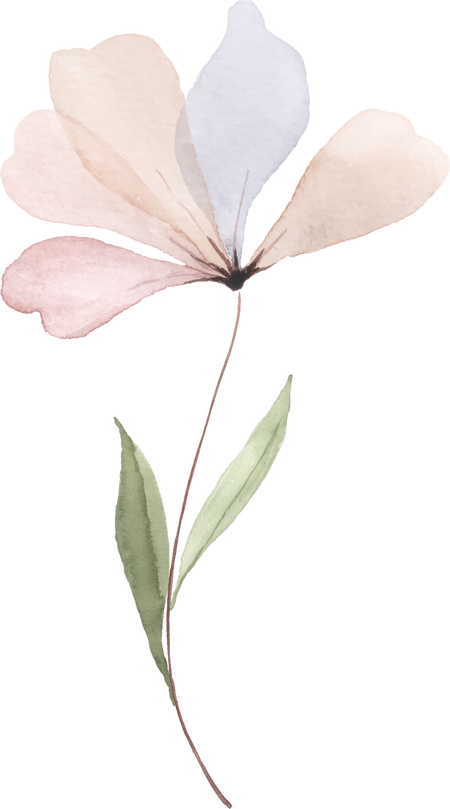 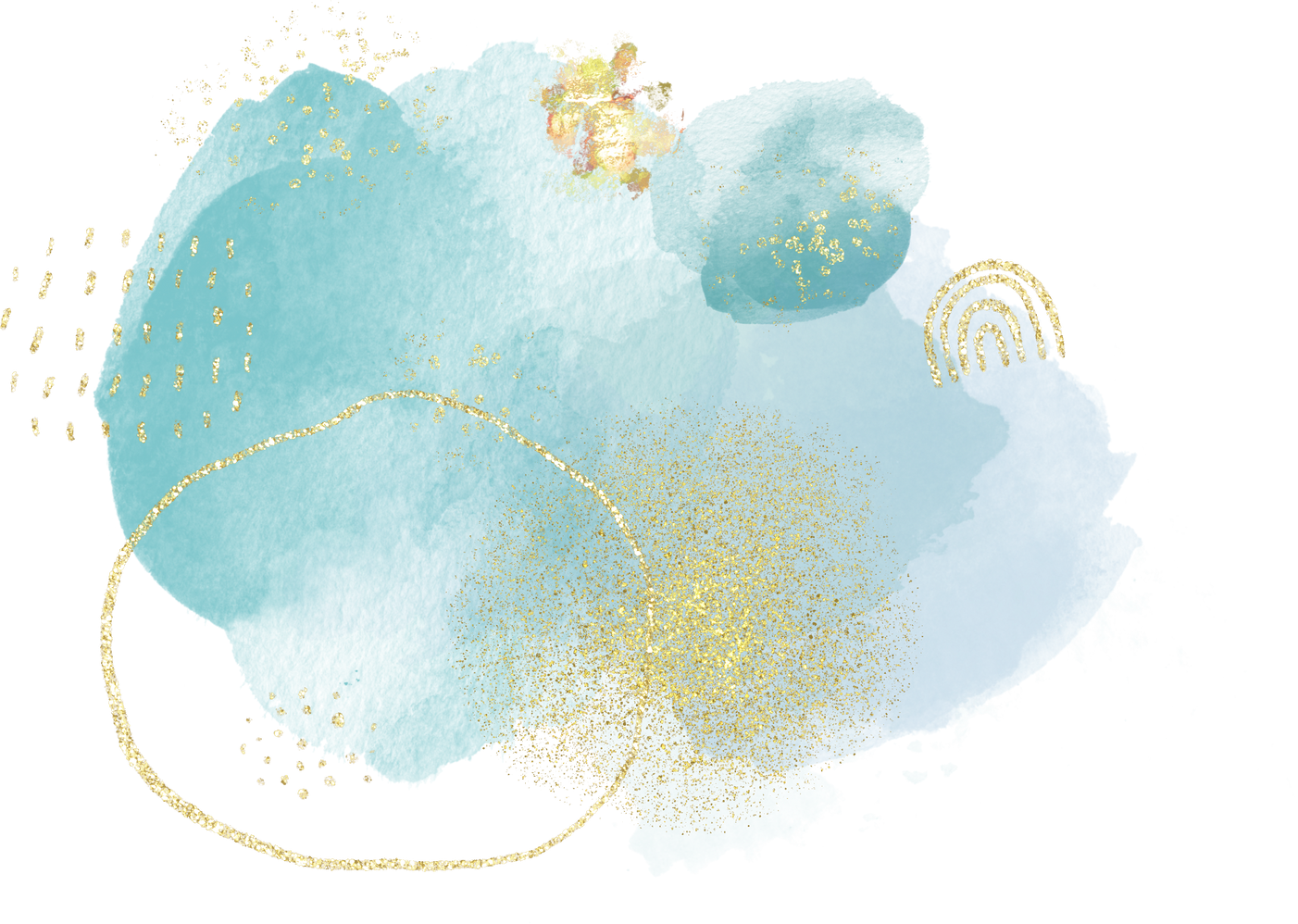 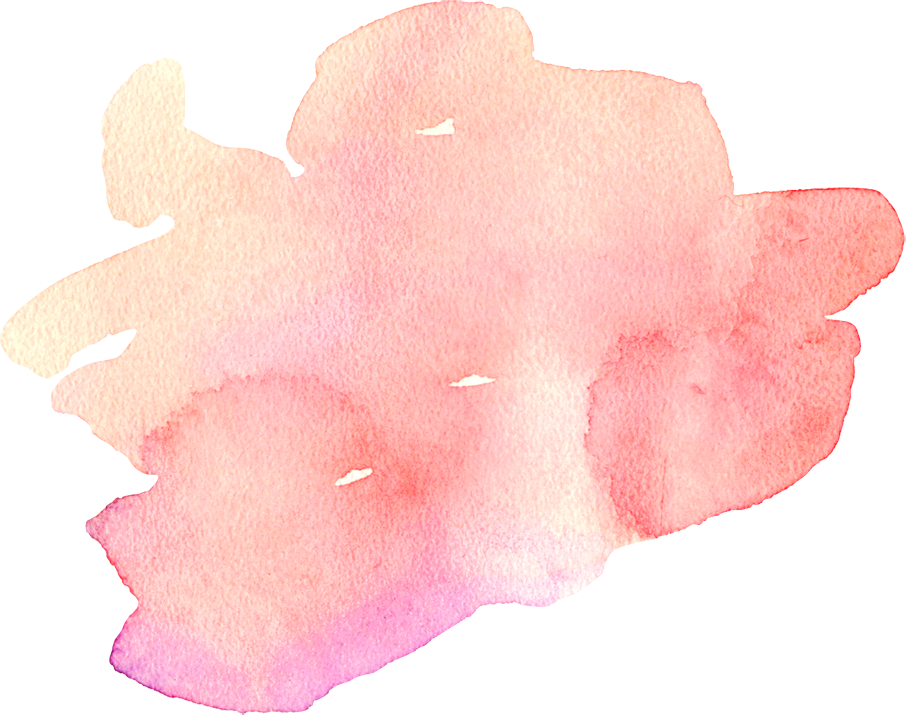 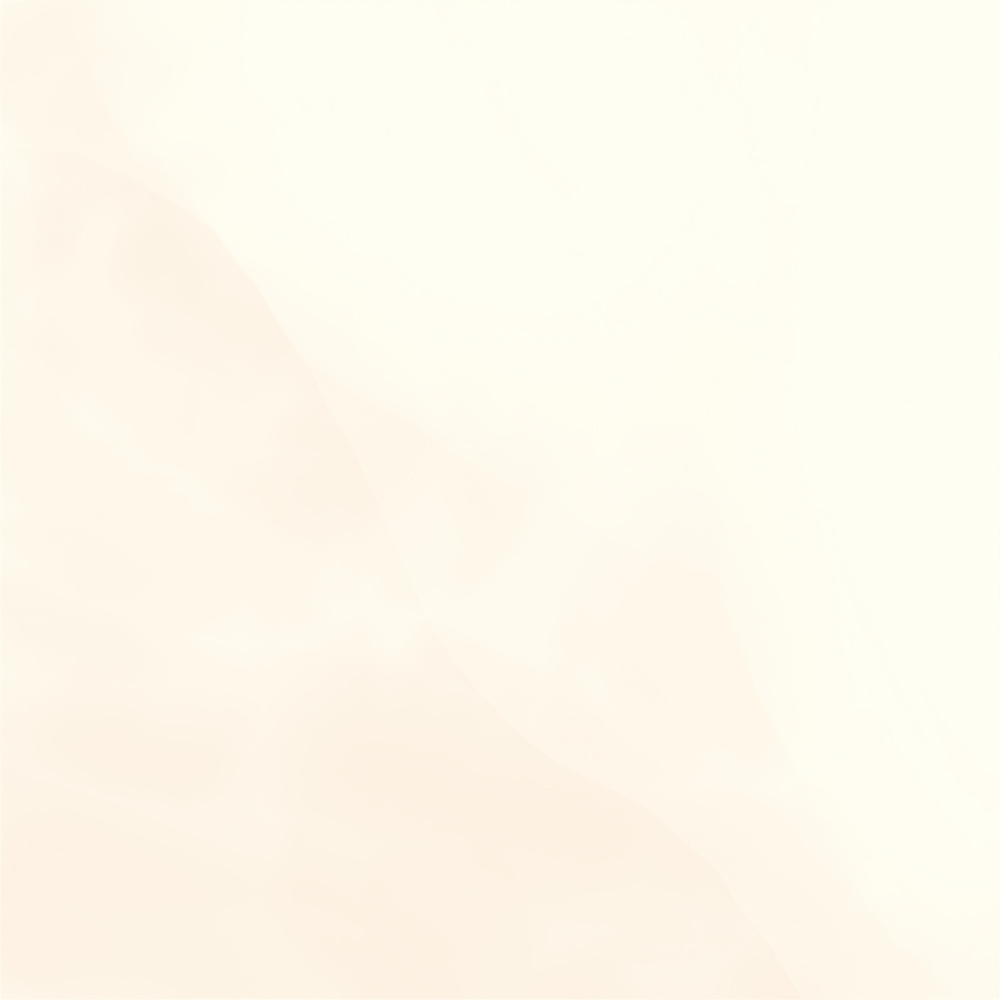 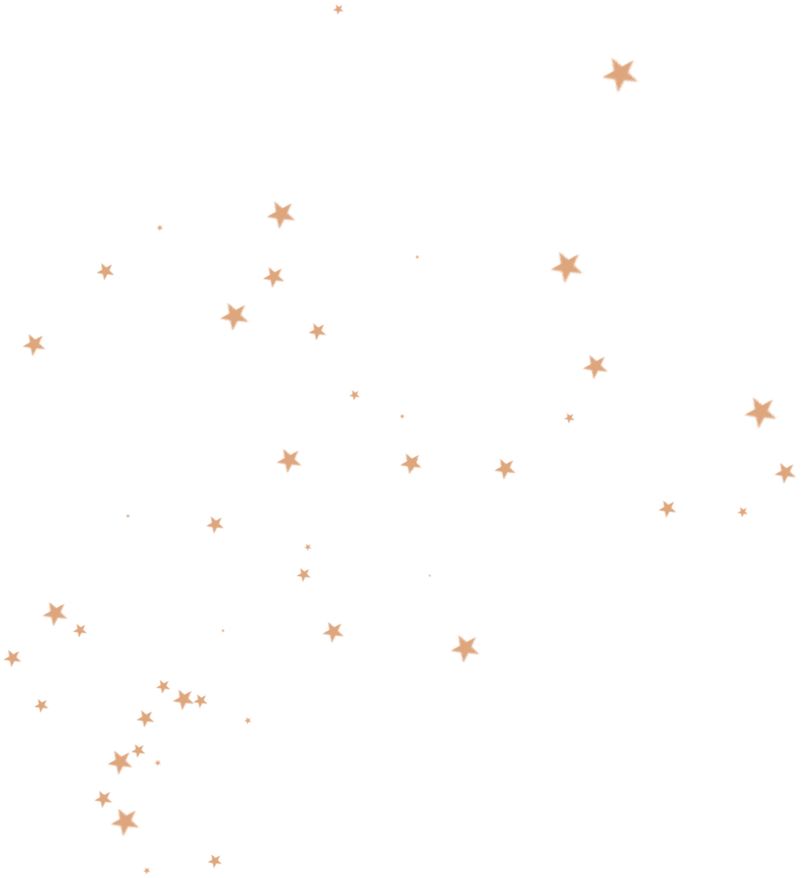 Luyện tập
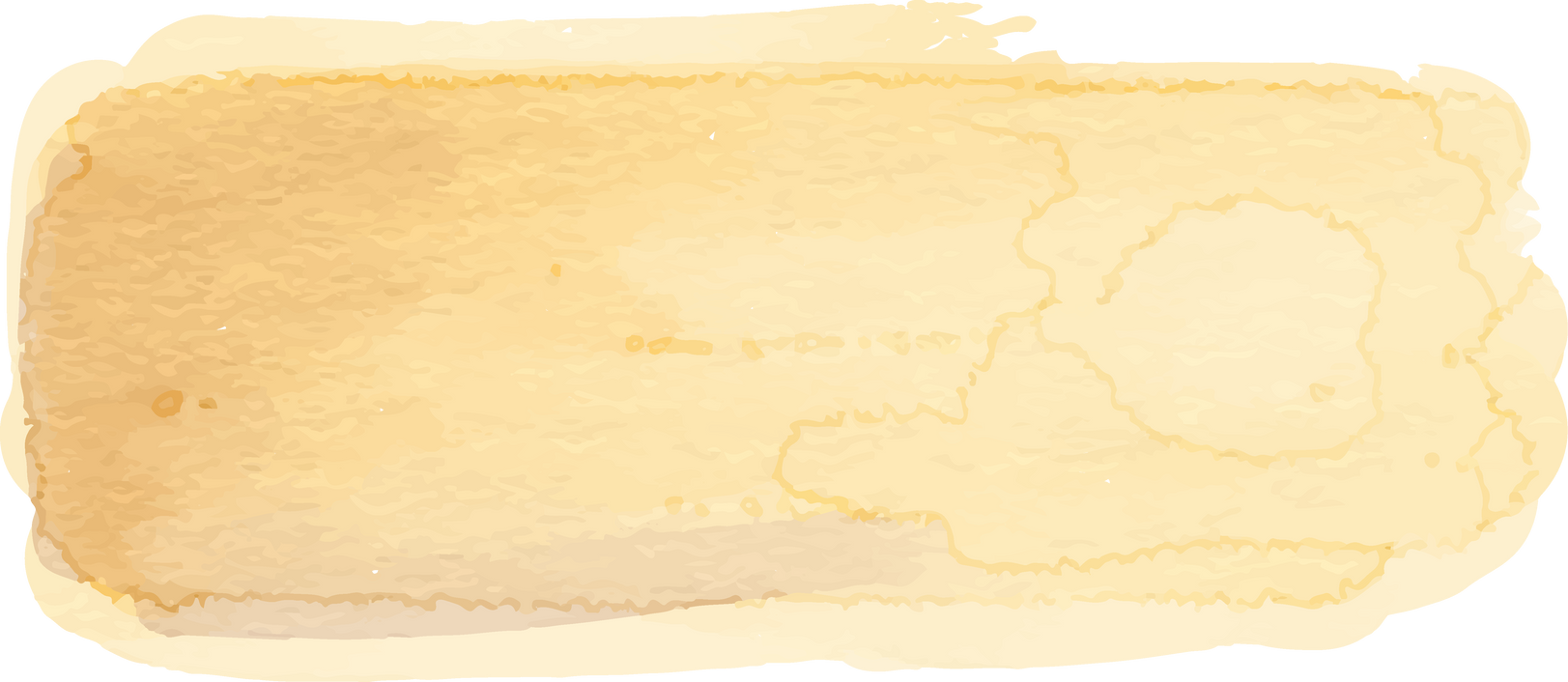 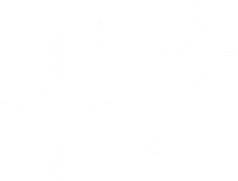 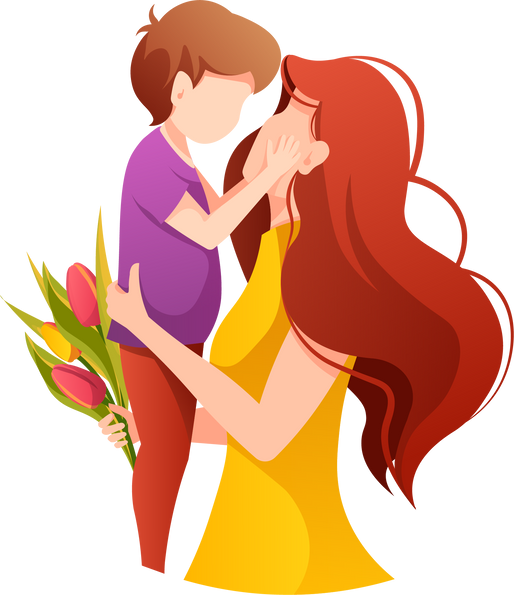 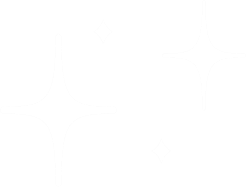 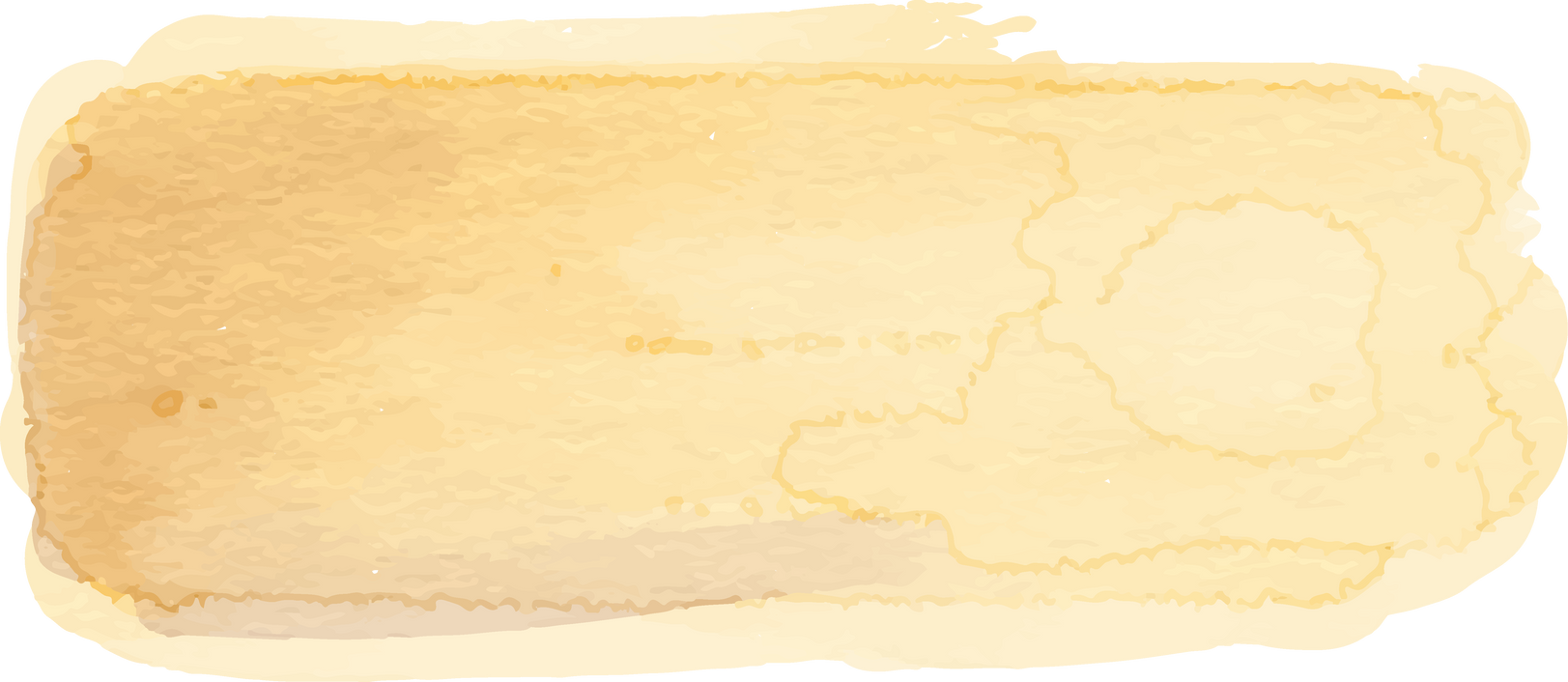 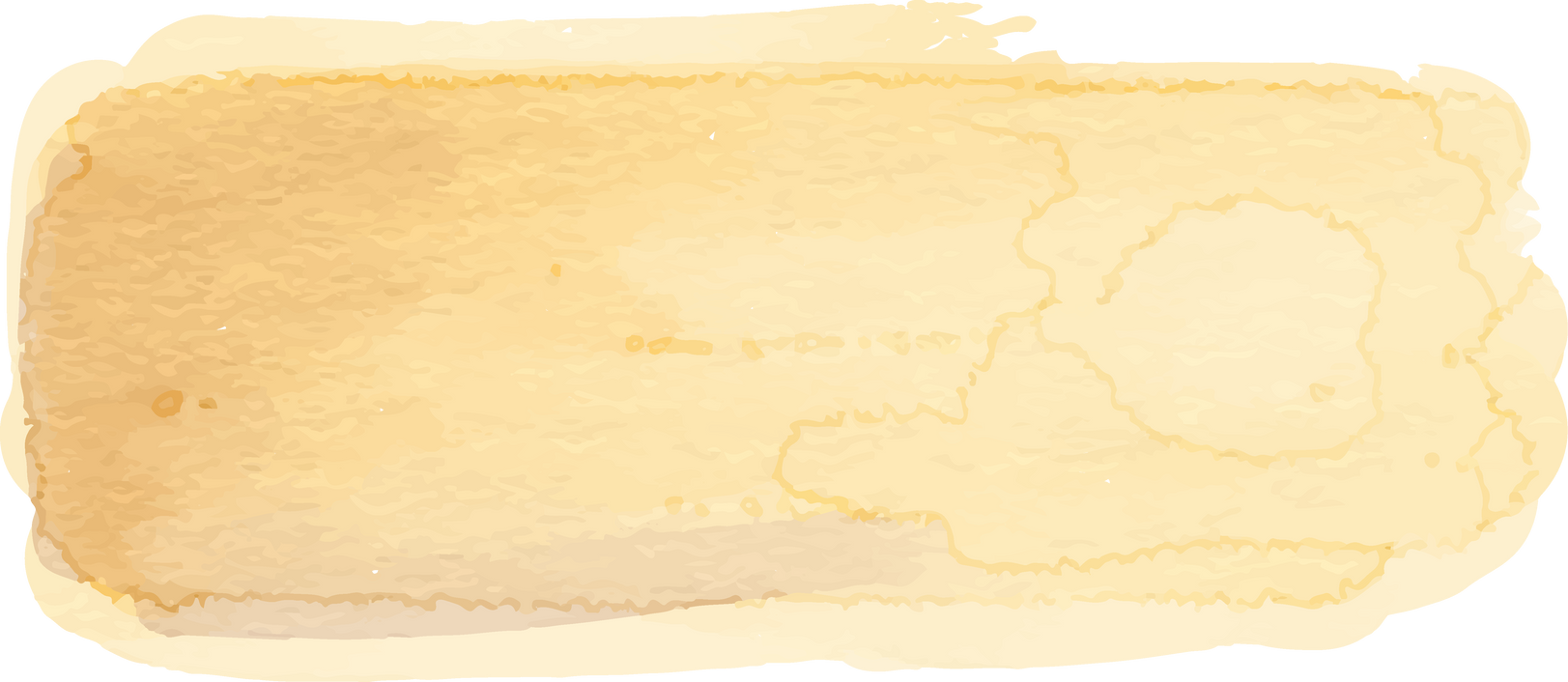 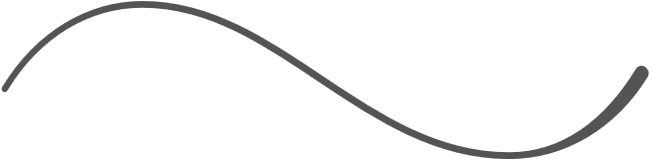 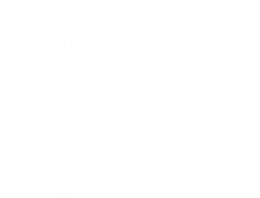 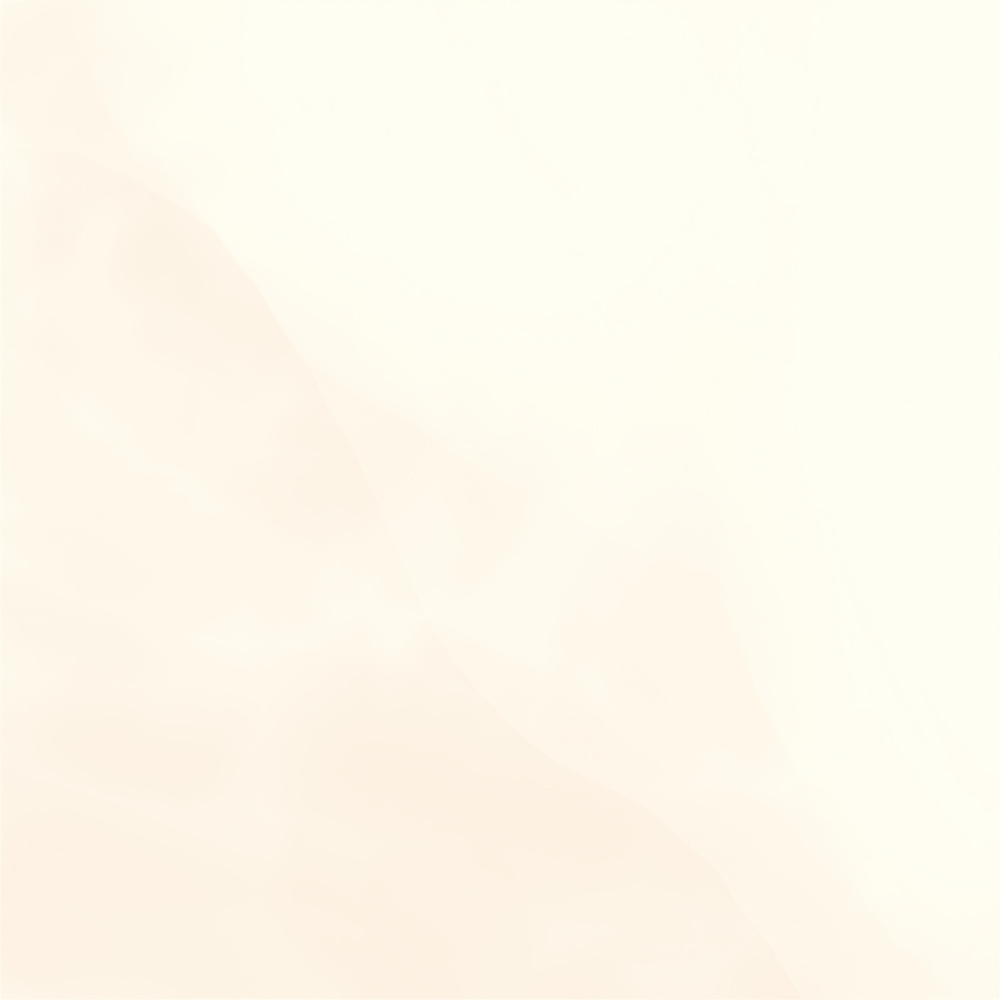 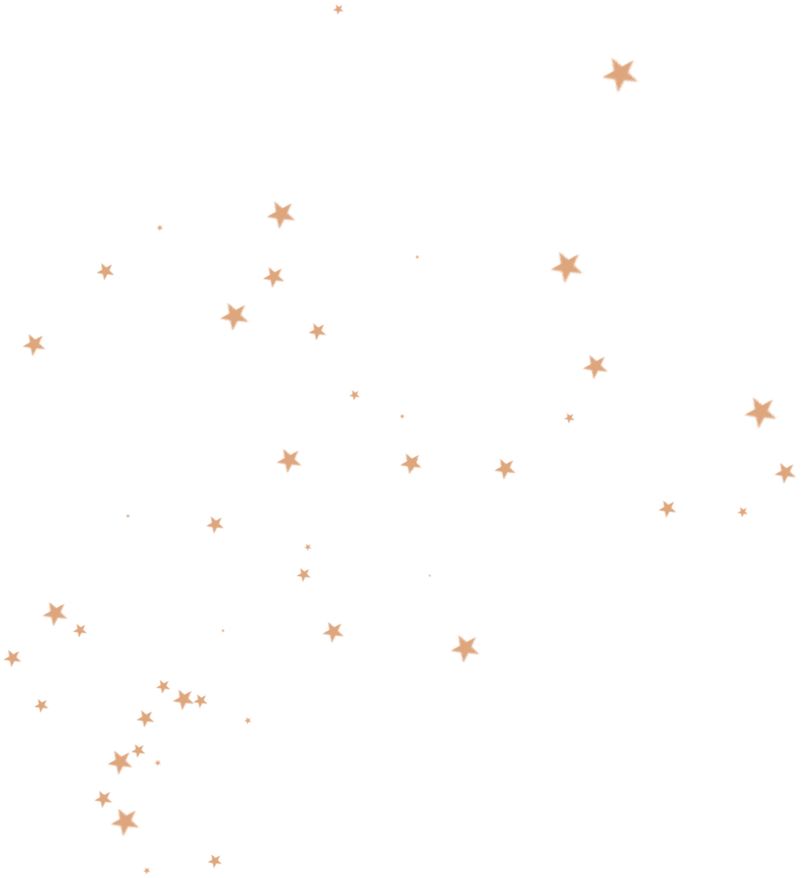 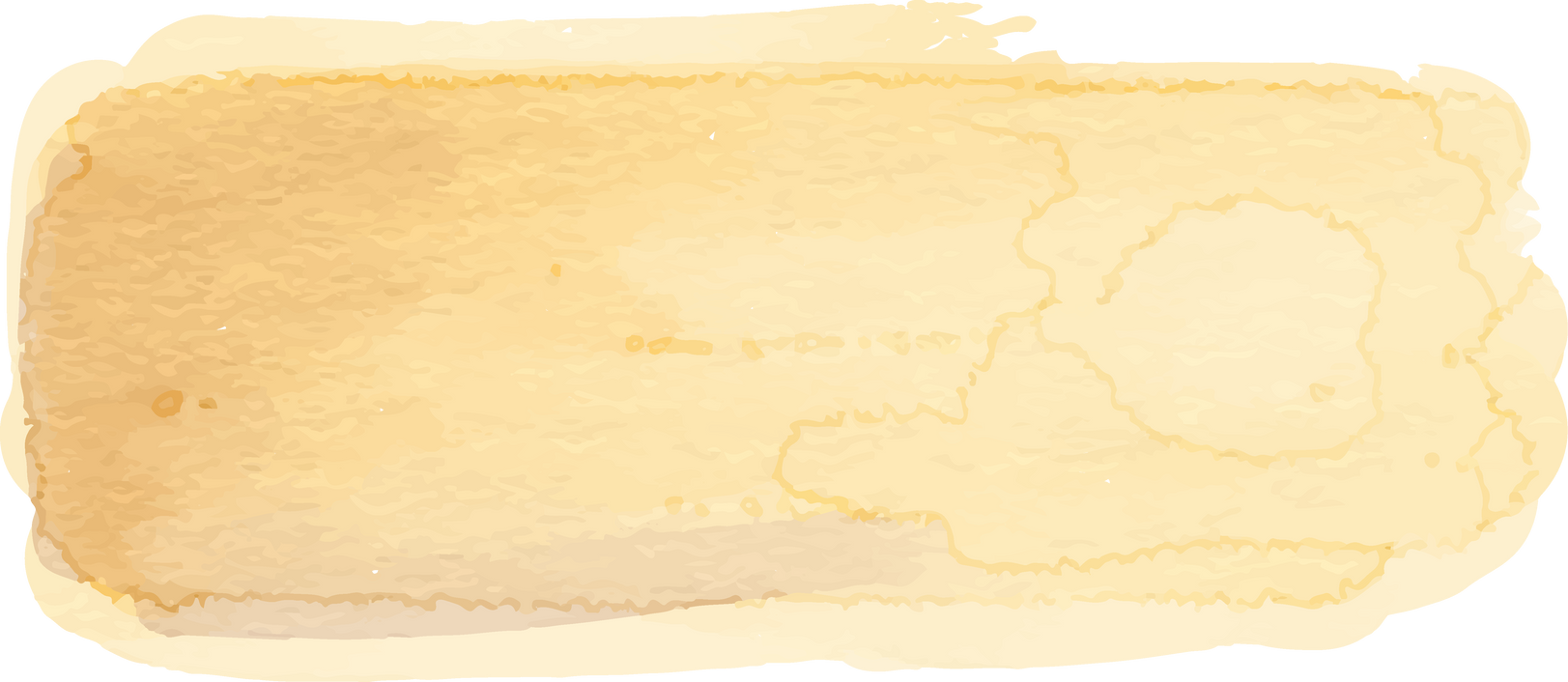 Nhận biết và phân tích cảm hứng chủ đạo của bài thơ
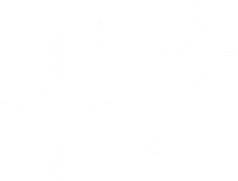 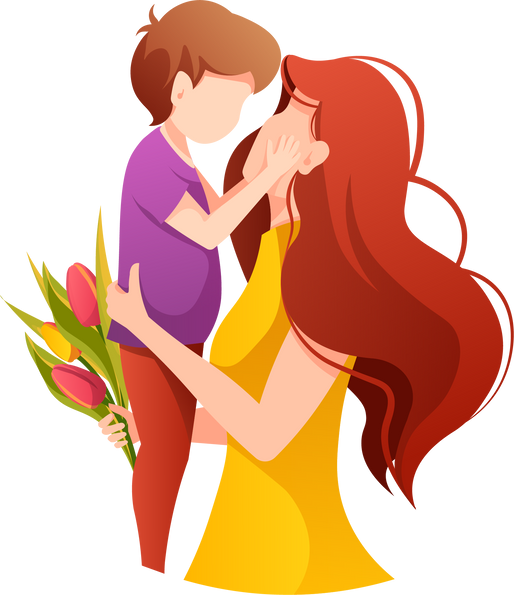 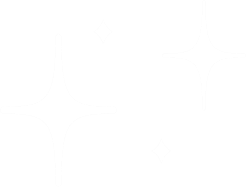 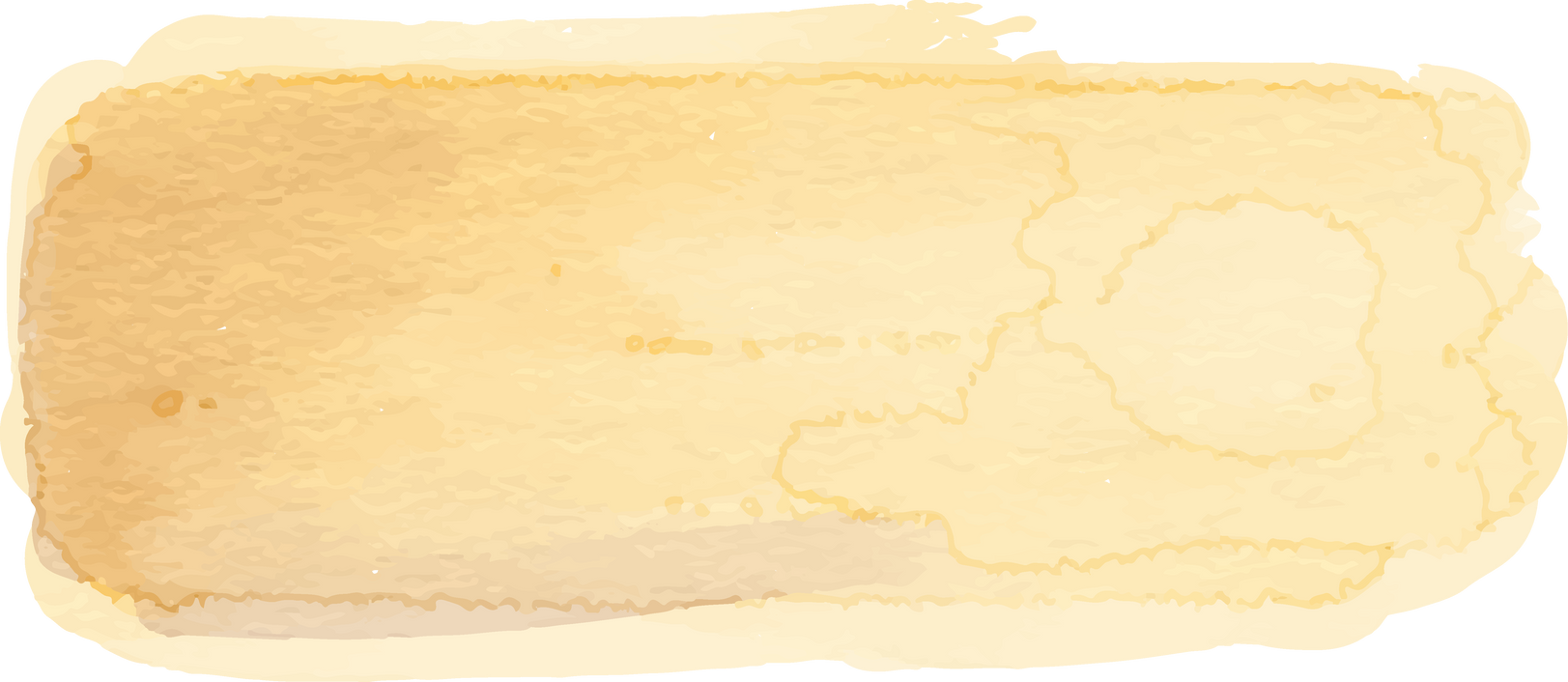 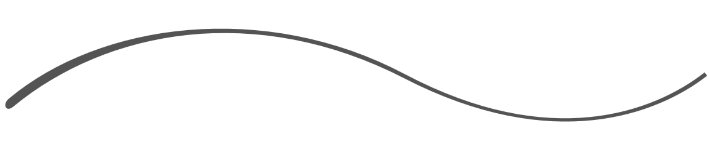 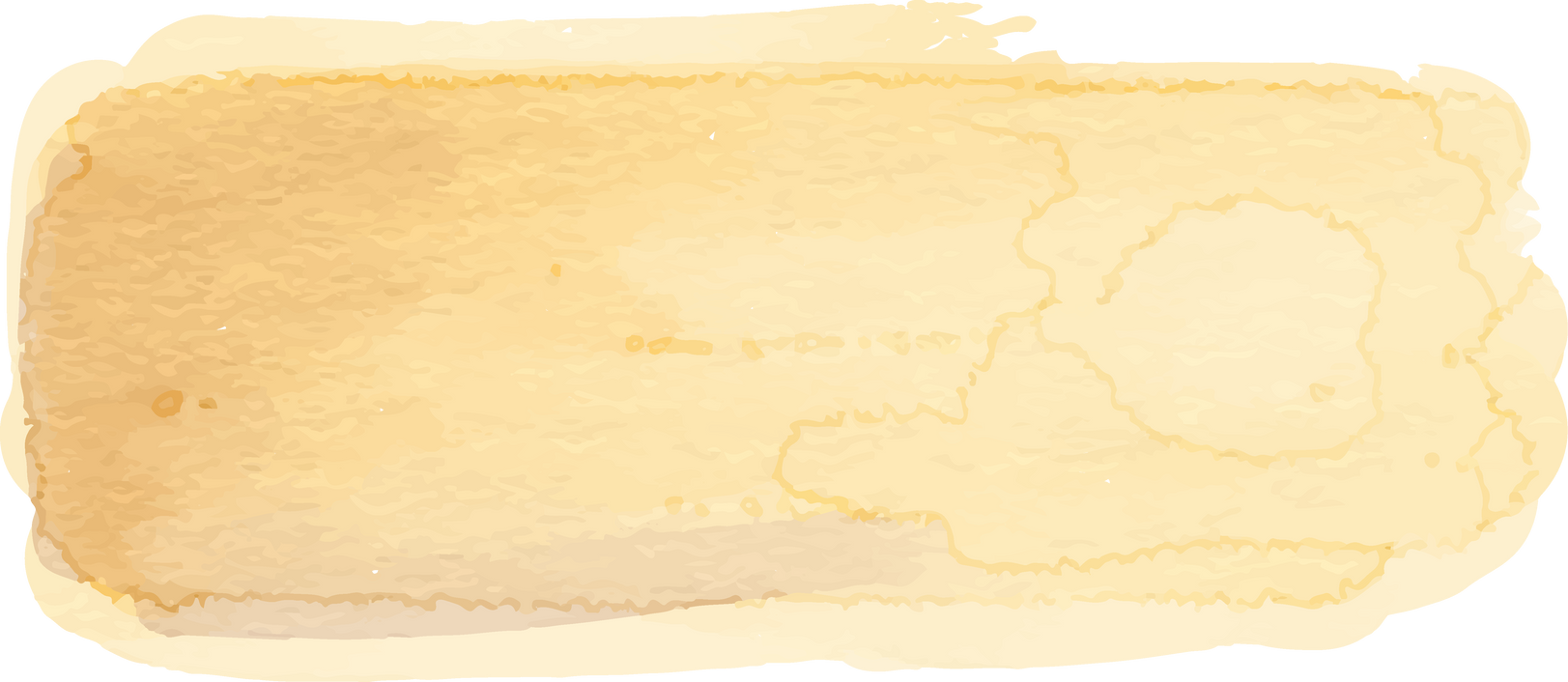 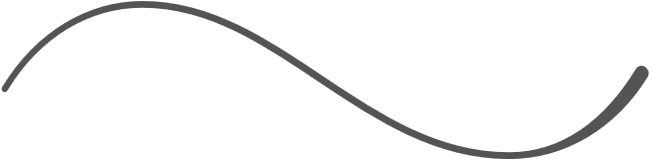 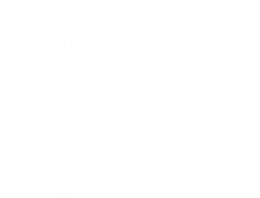 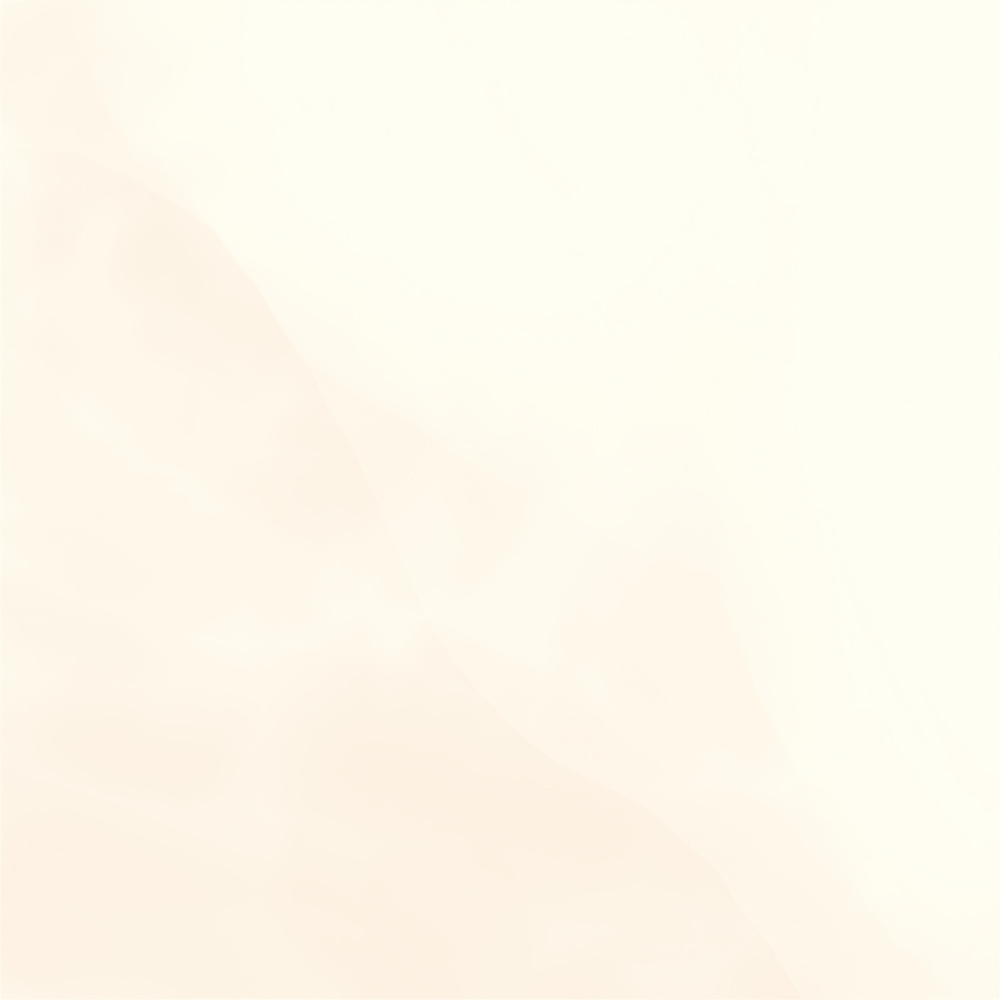 Vận dụng
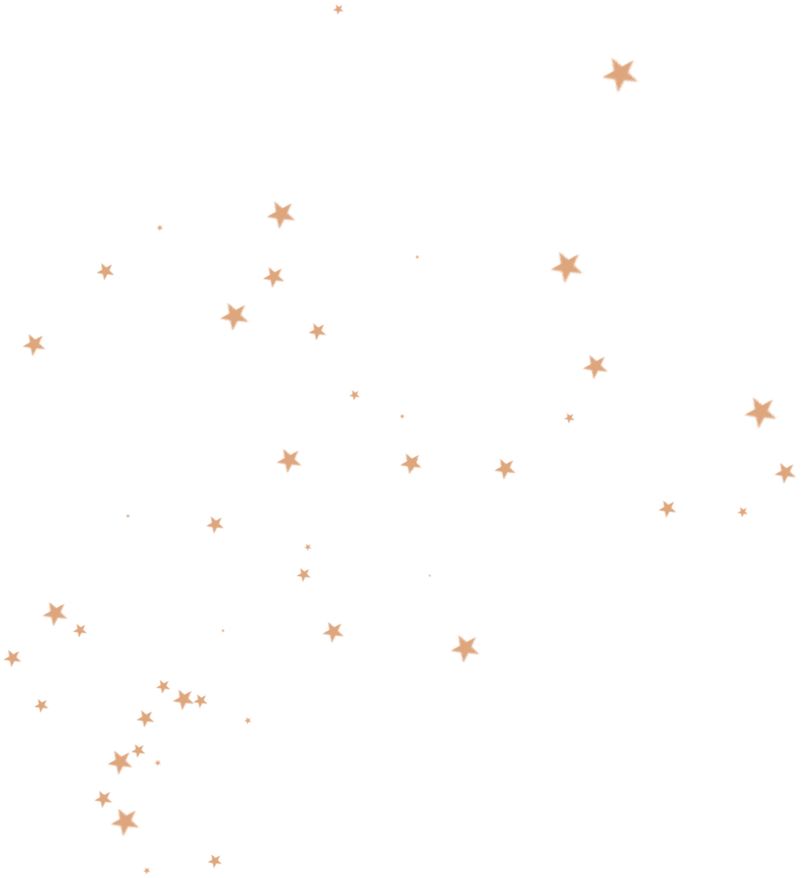 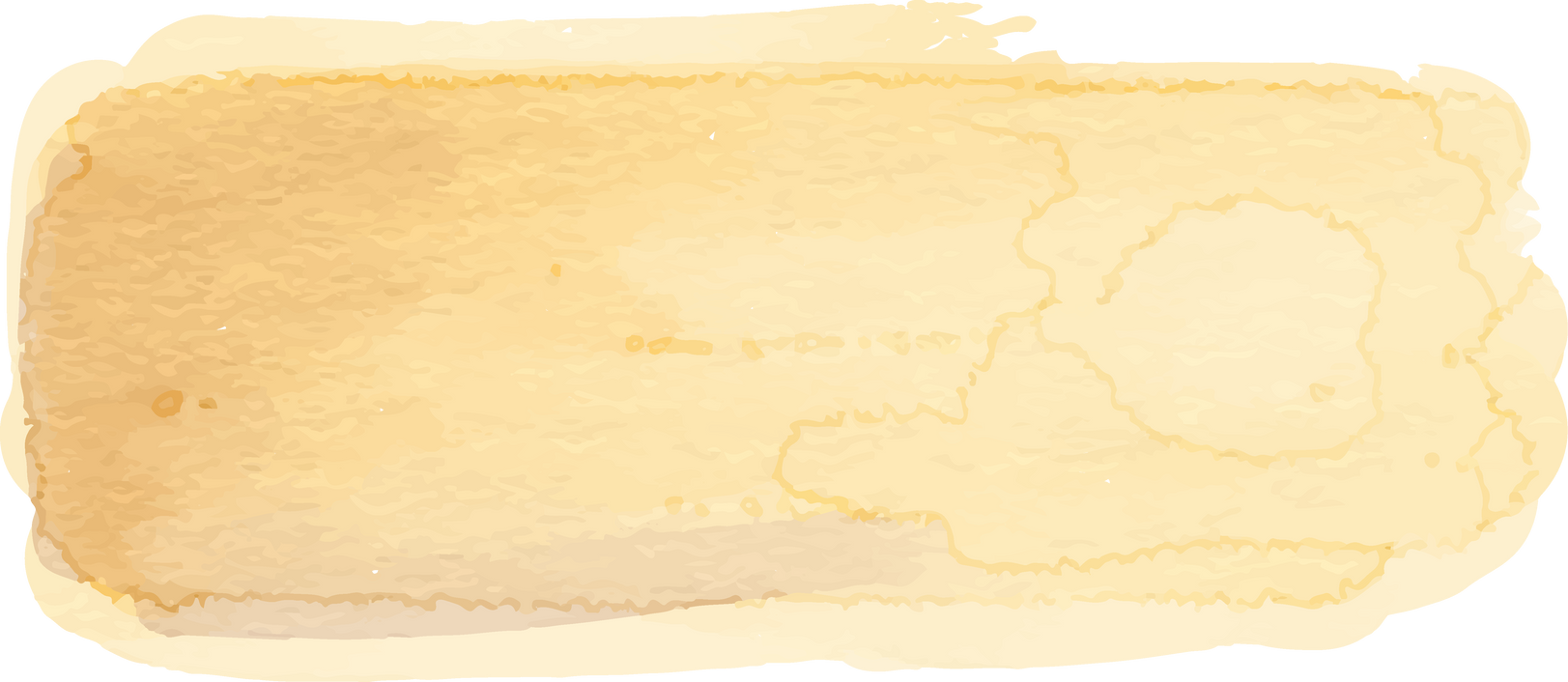 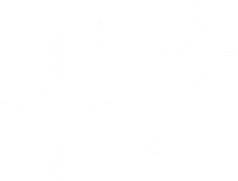 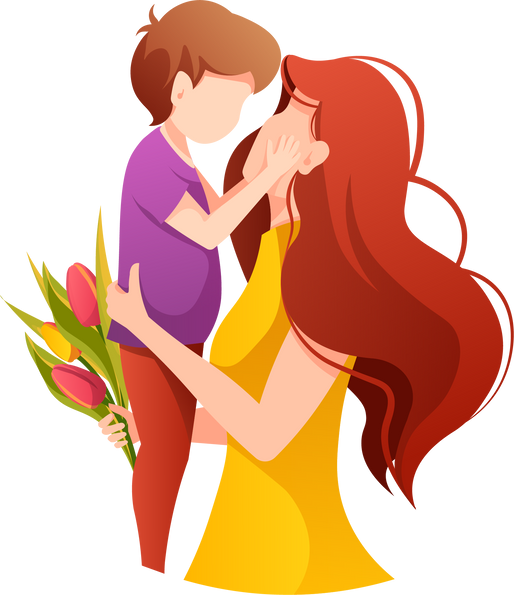 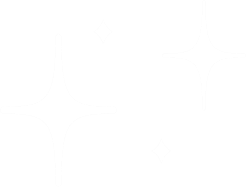 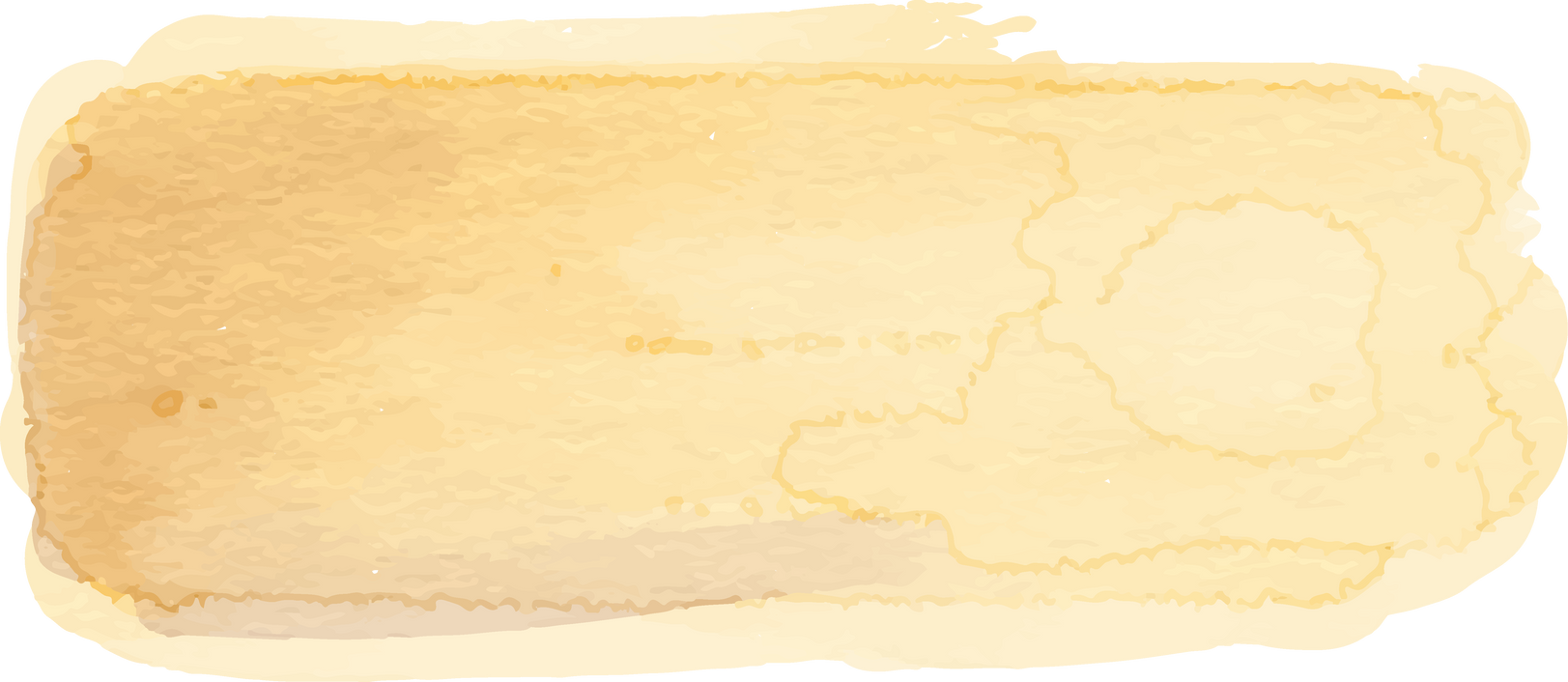 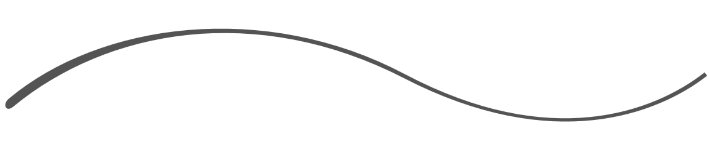 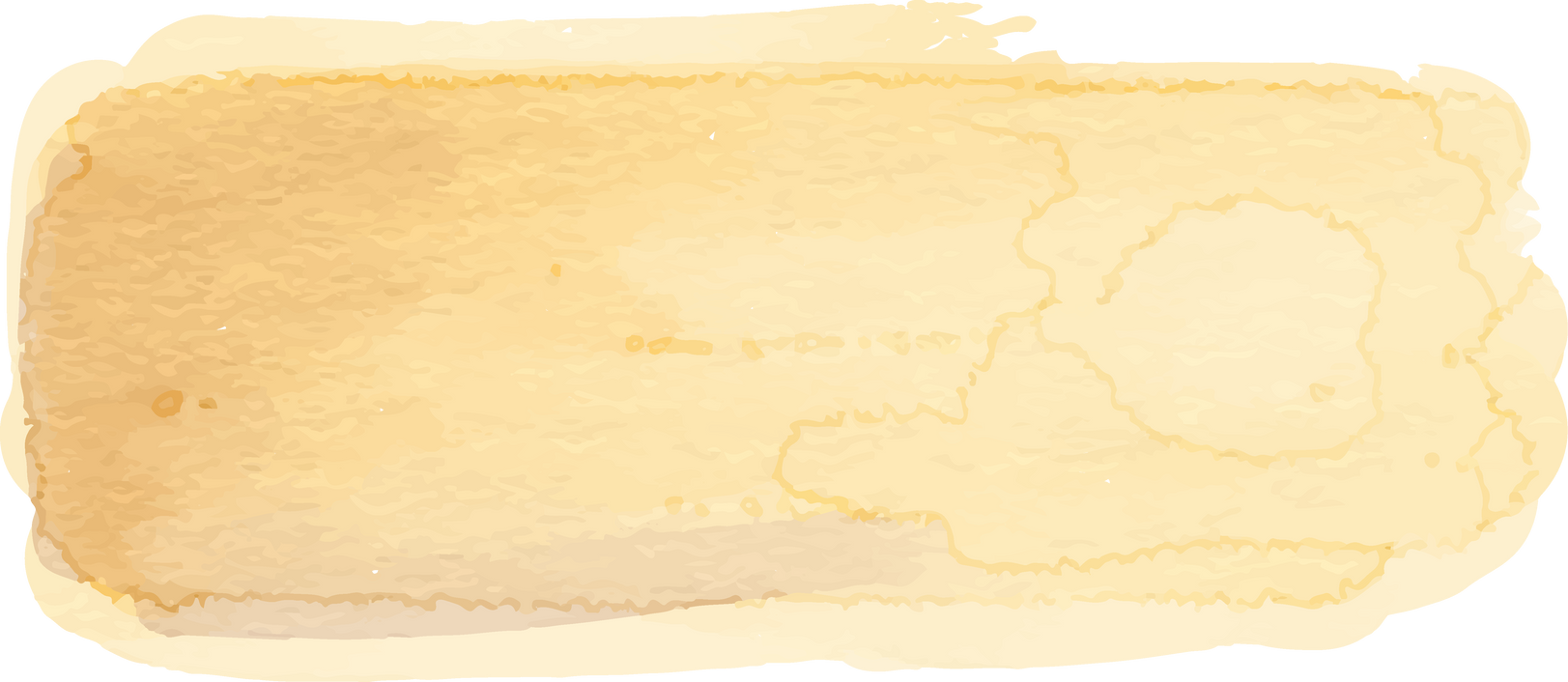 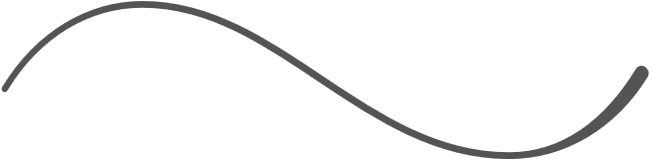 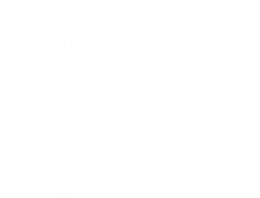 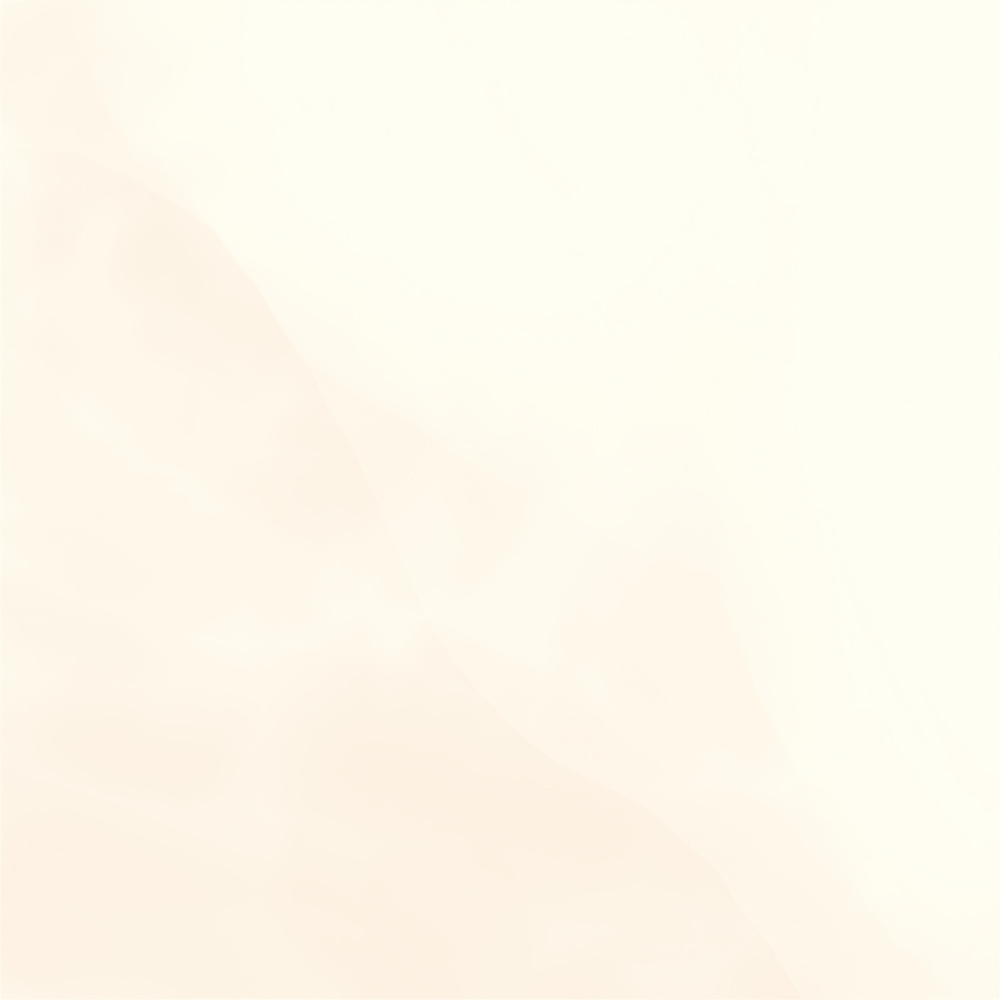 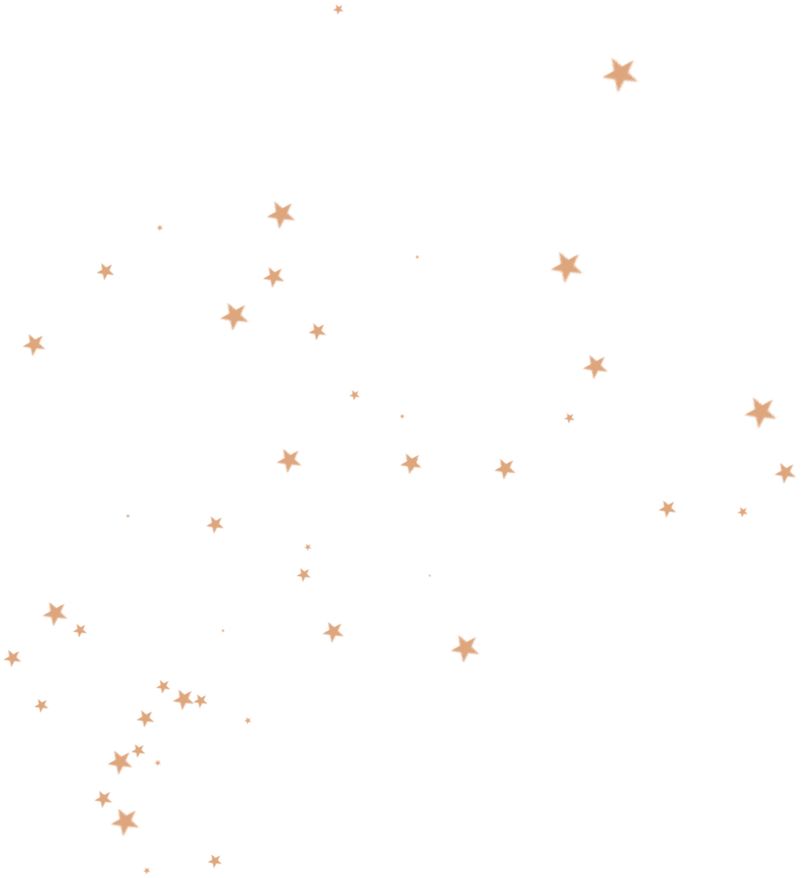 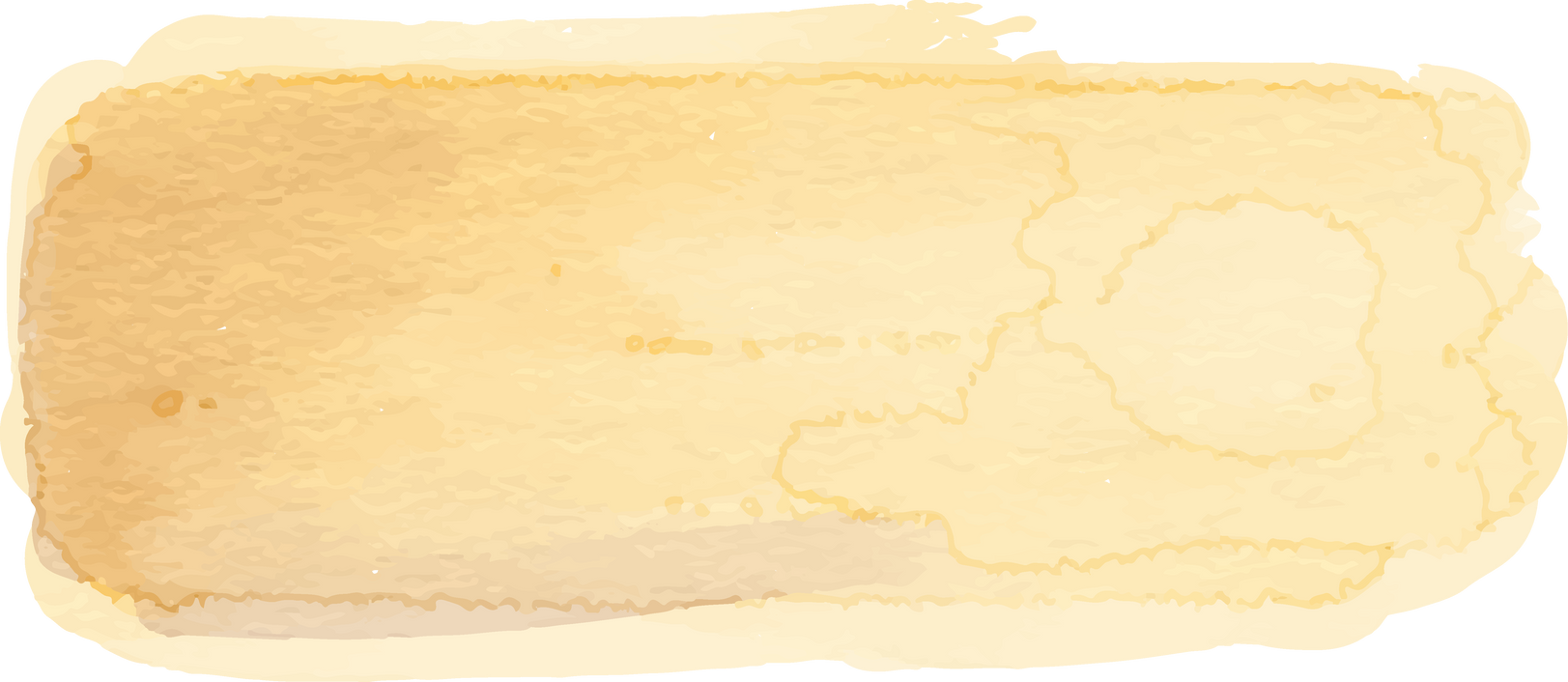 Viết đoạn văn ngắn khoảng 5 -7 câu để so sánh hình ảnh người mẹ trong văn bản với một bài thơ em đã đọc/ đã học cùng chủ đề
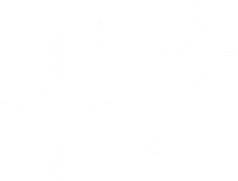 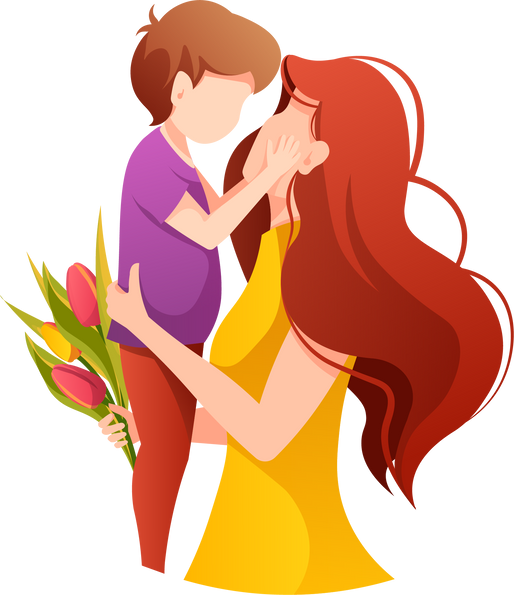 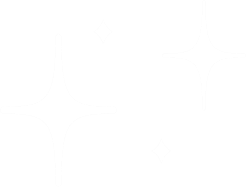 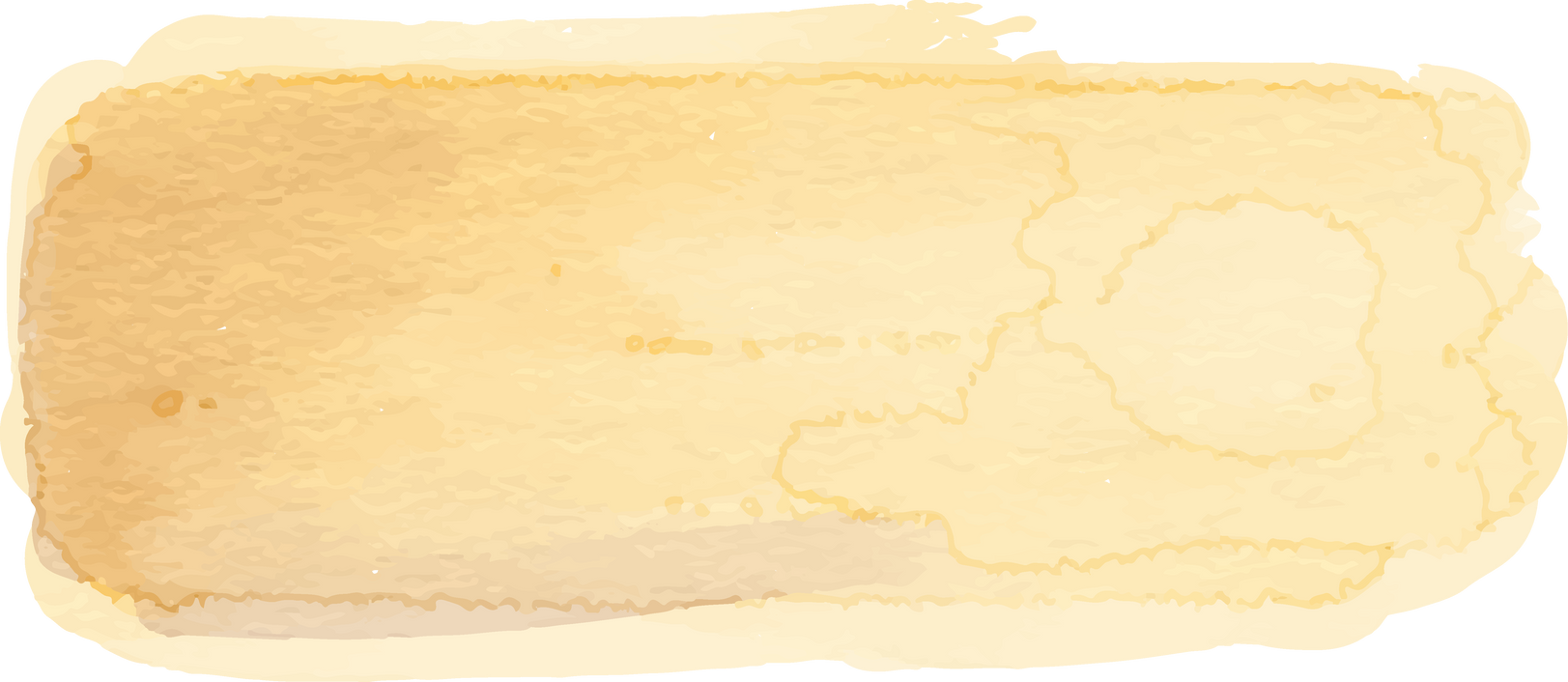 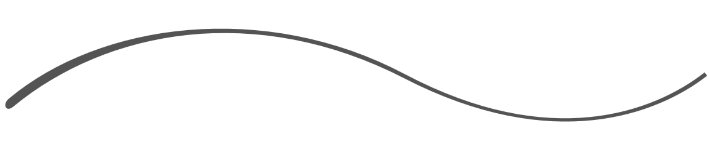 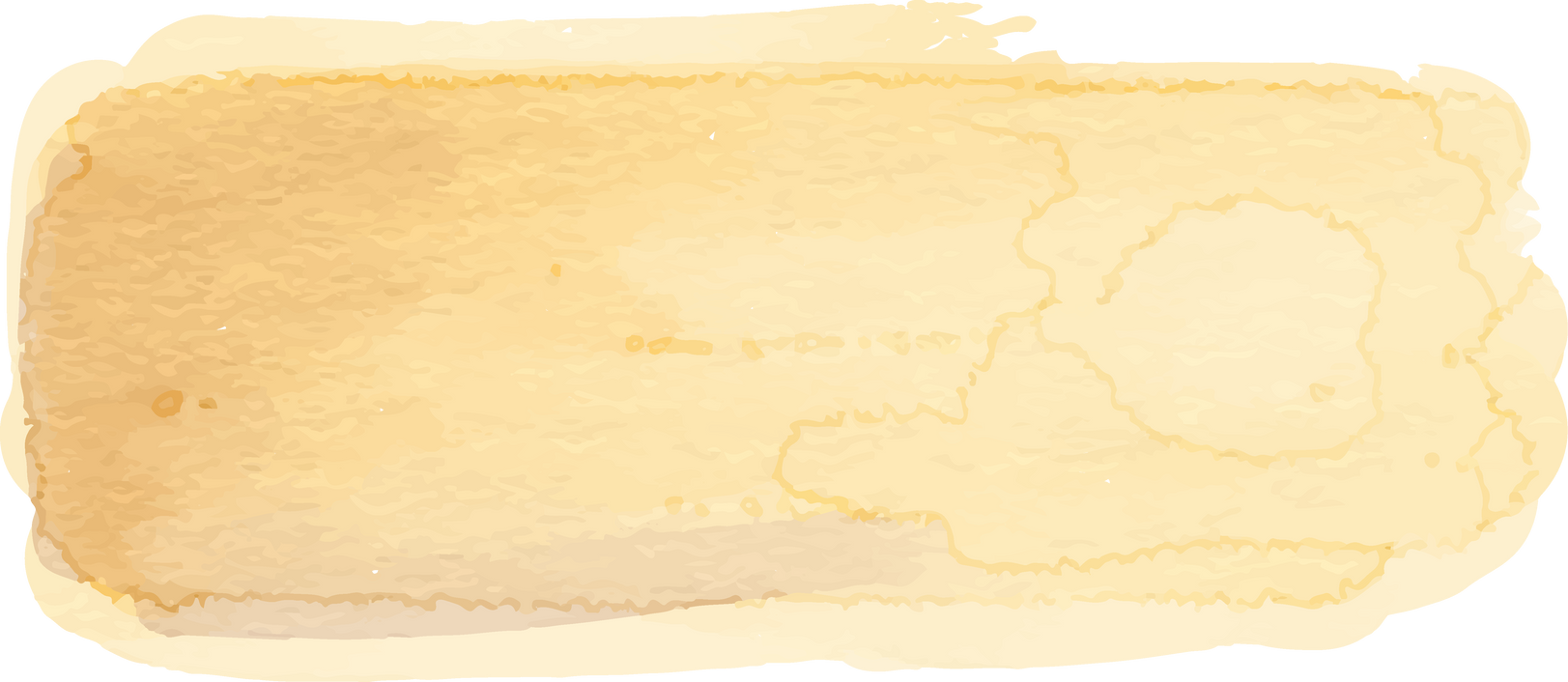 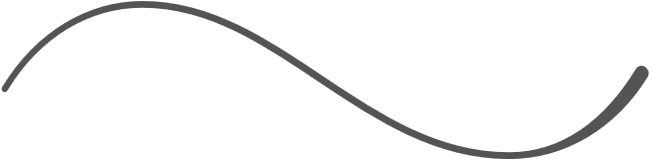 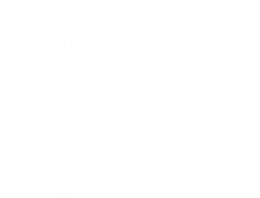 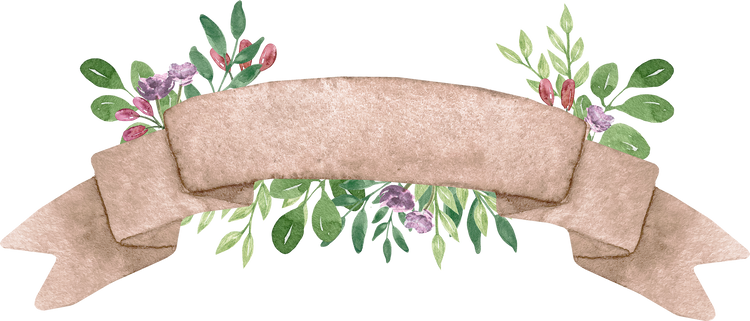 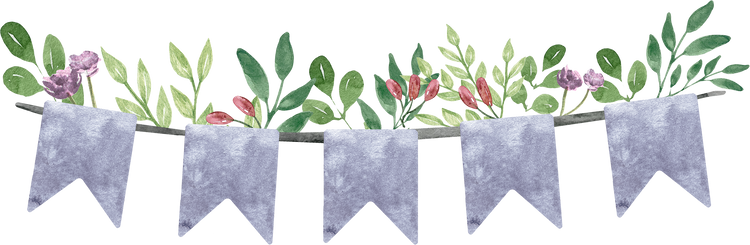 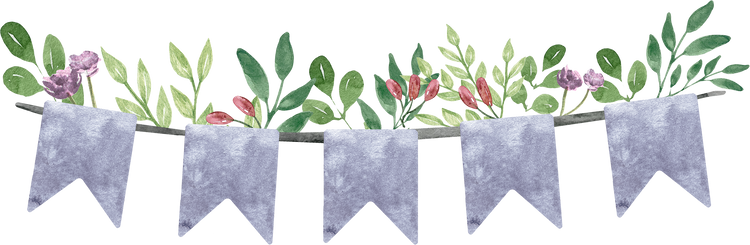 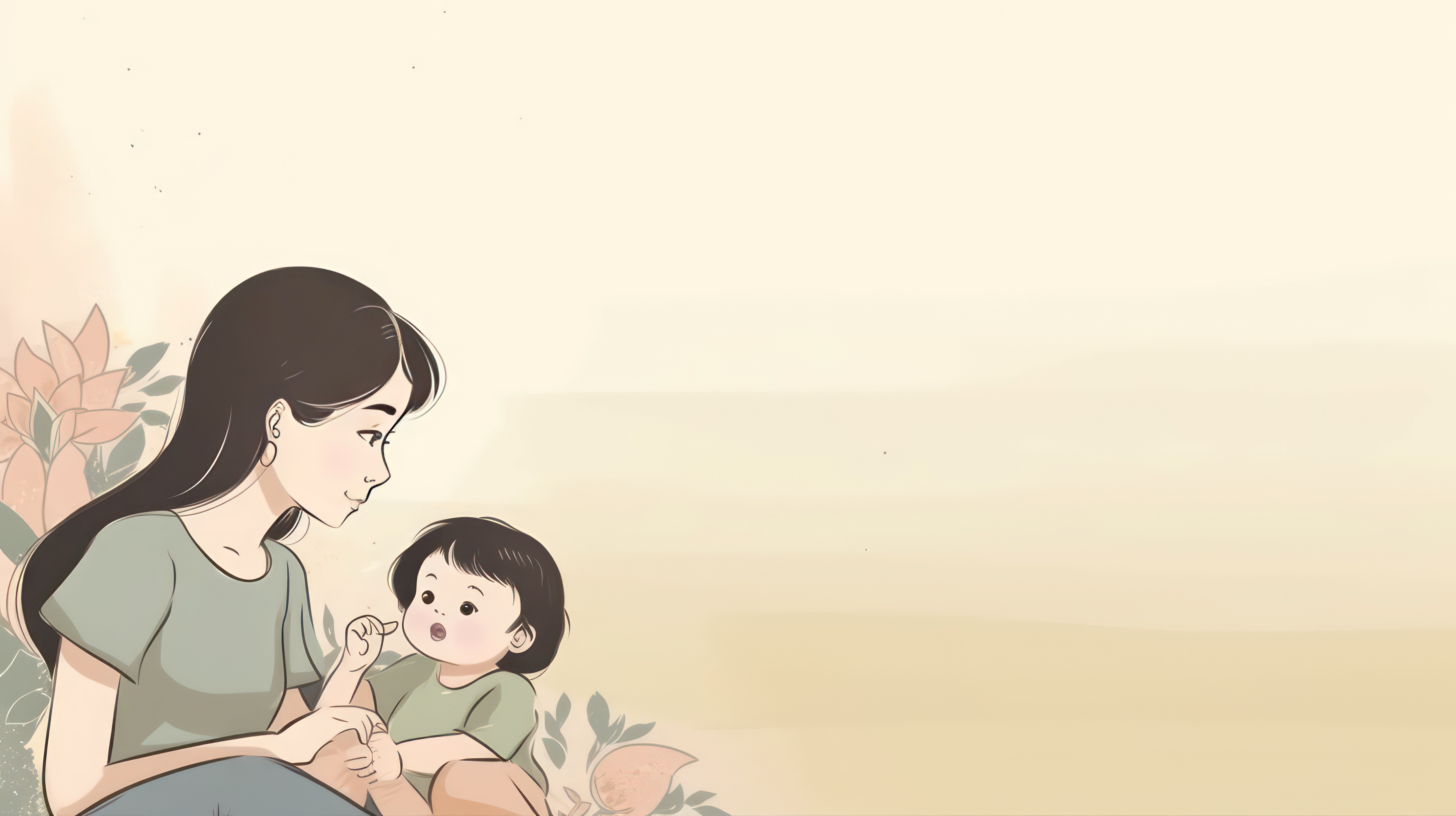 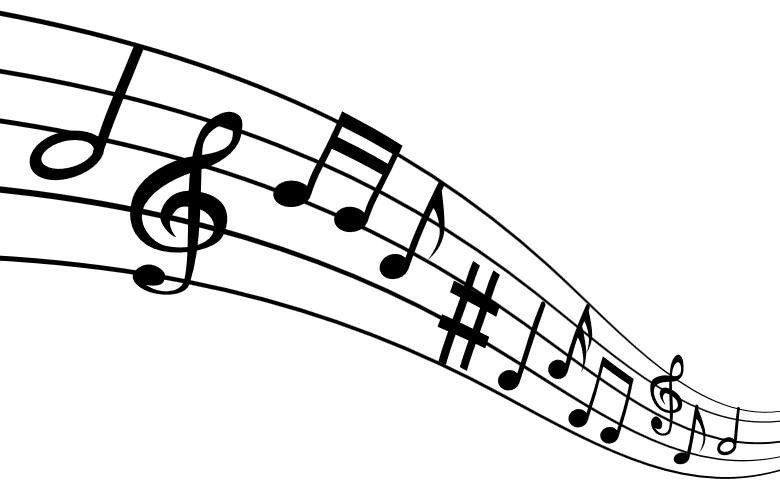 Chủ đề 1
Chủ đề 1
TẠM BIỆT!